Digitaalne Oskar Kallas?
Erik Mikk
Tartu ülikool
Sotsiaalteaduste valdkond
Ühiskonnateaduste instituut
Infokorralduse õppekava
Raamatukogunduse eriala 3. kursuse tudeng
Oskar Kallas-Oskar Philipp Kallas-Oscar Kallas
25.10.1868 - 26.01.1946
Filoloogiaüliõpilane, folklorist, kooliõpetaja, riigiteadlane, diplomaat
Kaarma kihelkonnakool, Kuressaare poeglaste gümnaasium, Tartu ülikool
Täiendanud end rahvaluule alal Helsingi ülikoolis
Esimesi eesti soost teadusdoktoreid
TÜ audoktor
Töötanud Narvas, Peterburis ja ka sealses ülikoolis ning Tartu gümnaasiumis
Postimehe toimetuse liige
Eesti diplomaatiline esindaja ja Eesti saadik Helsingis
Eesti saadik Suurbritannias ja Hollandis
Osales Miina Härma gümnaasiumi ja Eesti Olümpiakomitee asutamises
Vedas Eesti Rahva Muuseumi asutamist
Kogus rahvaluulet ning tegi uurimisretki lutsi maarahva, setude ja Kraasna eestlaste juurde
1944. aastal emigreerus Rootsi
Mihkel Kallase poeg
Rudolf ja Ida Kallase vend
Carl Allase vennapoeg
Aino Kallase abikaasa
Andmebaasid
https://www.e-varamu.ee/
http://kivike.kirmus.ee/index.php?dok_id=1&module=2&op= 
https://www.muis.ee/ 
Digar – https://www.digar.ee/arhiiv/et
Ester – https://www.ester.ee/search~S1*est 
DSpace – https://dspace.ut.ee/ 
Etera – https://www.etera.ee/browse
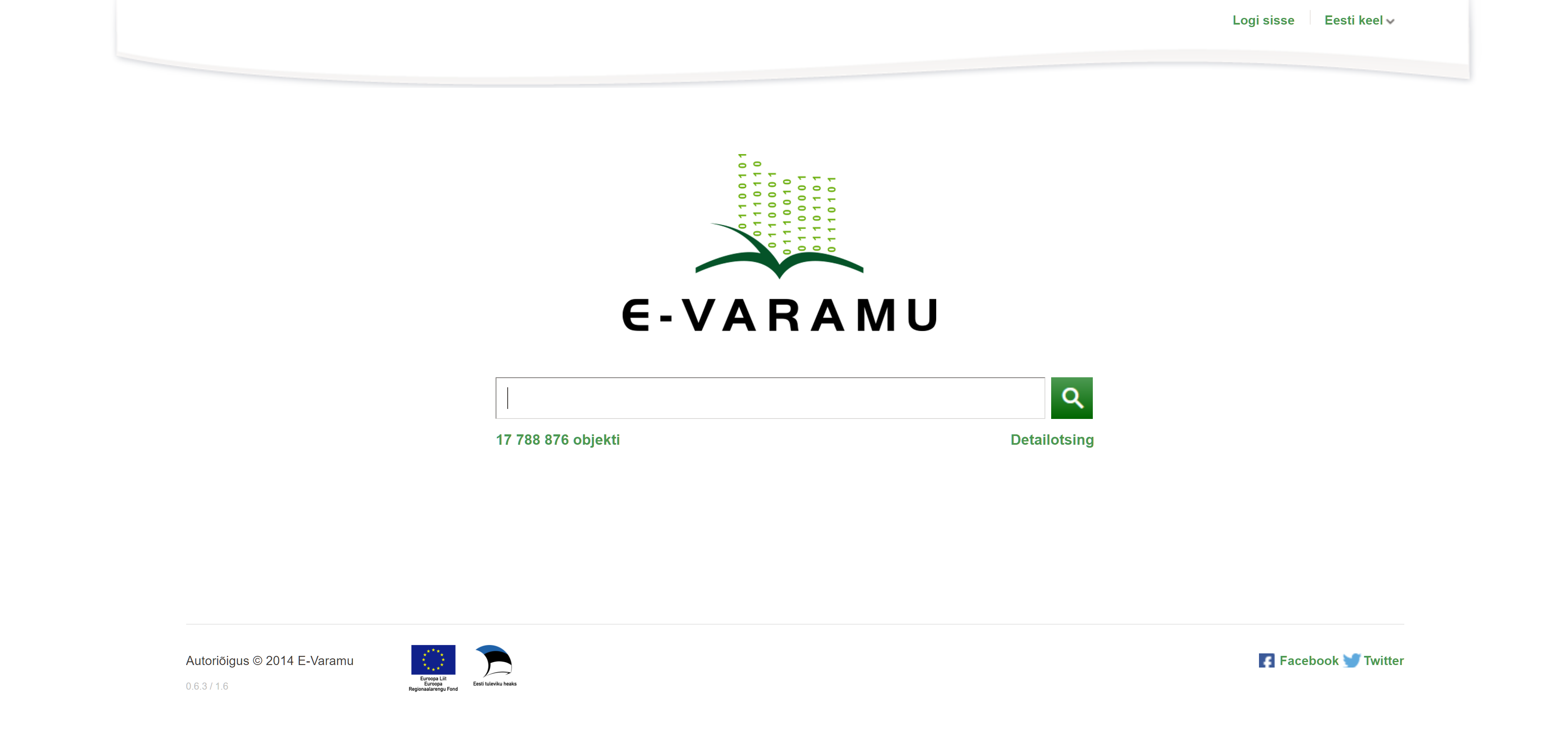 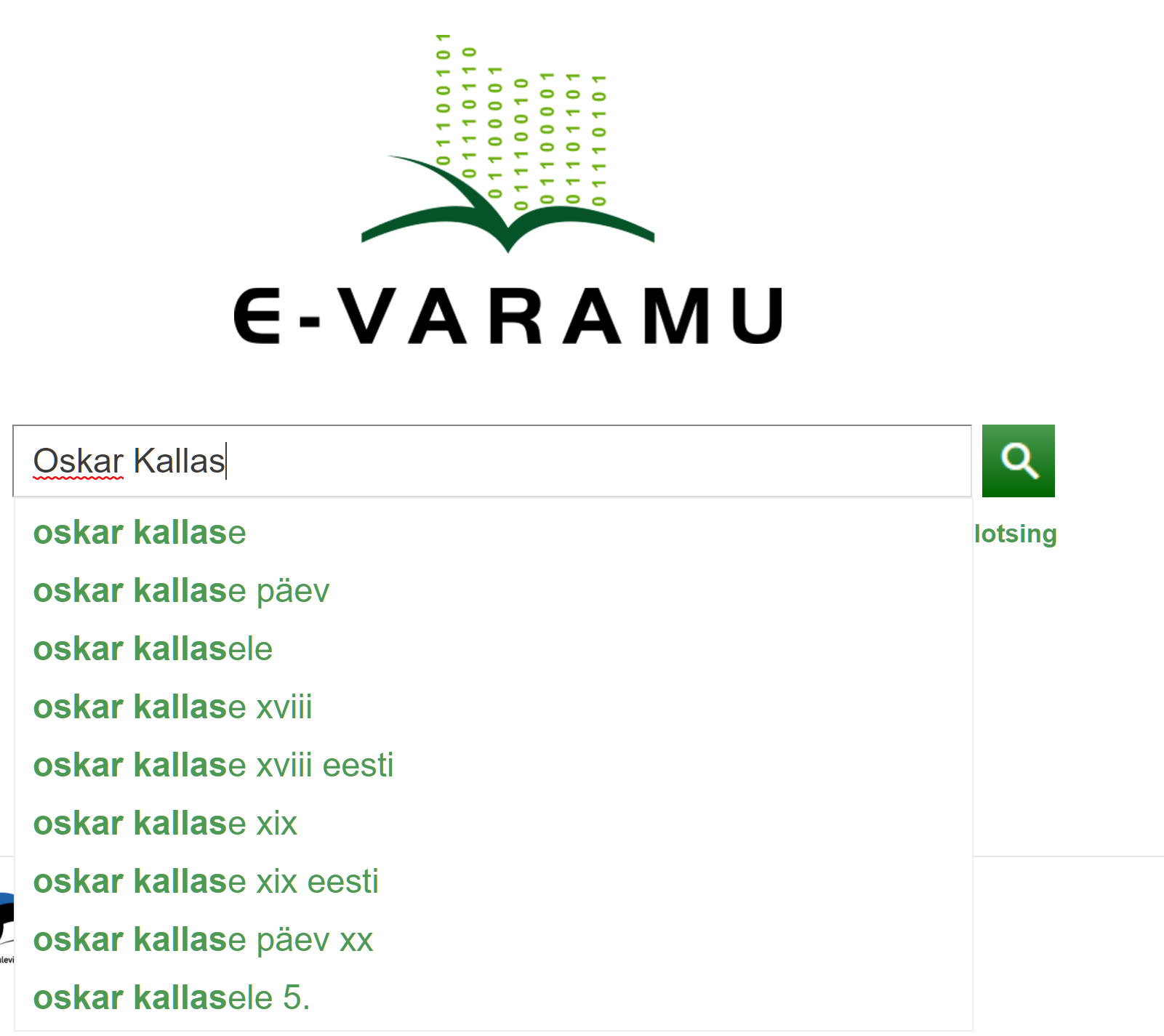 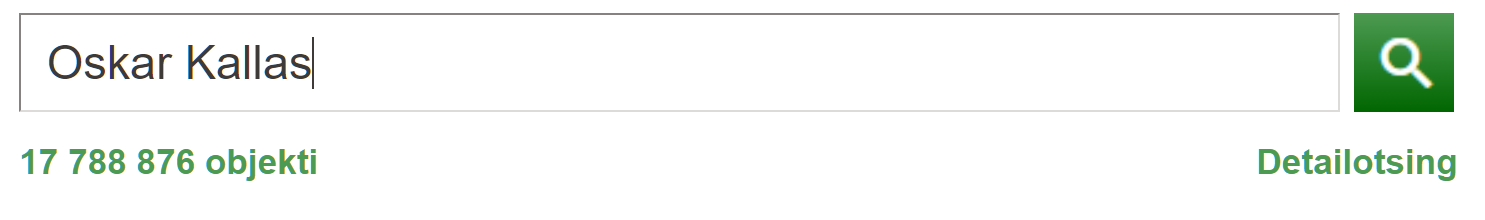 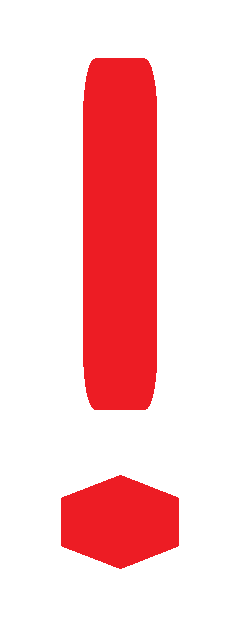 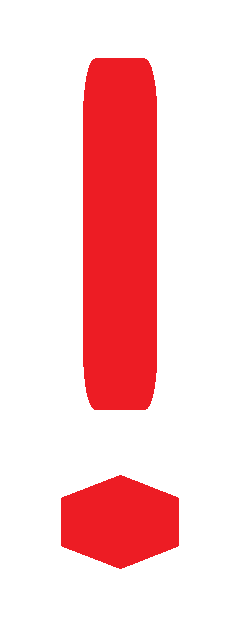 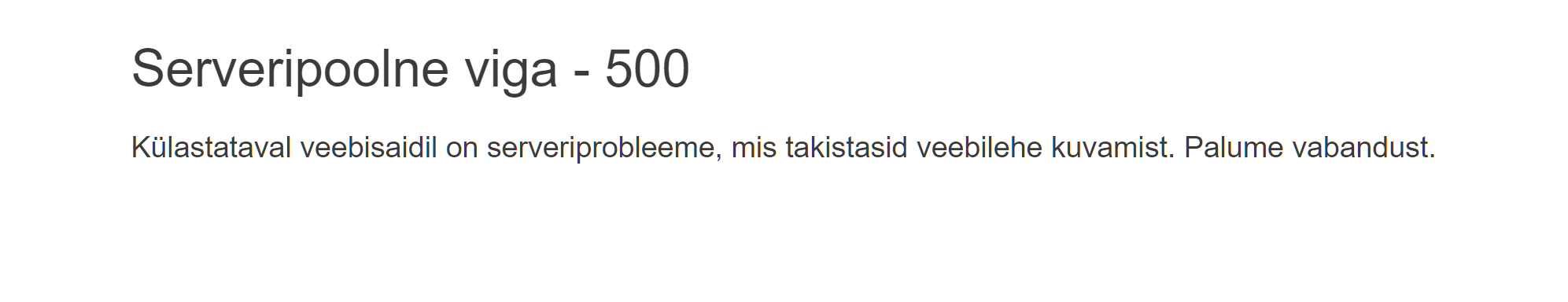 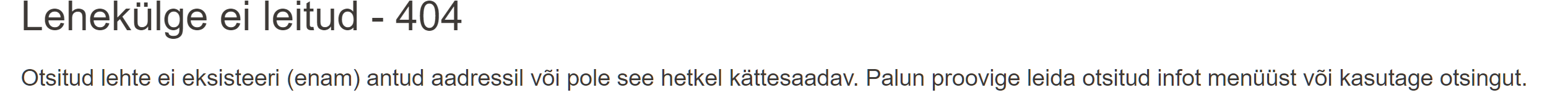 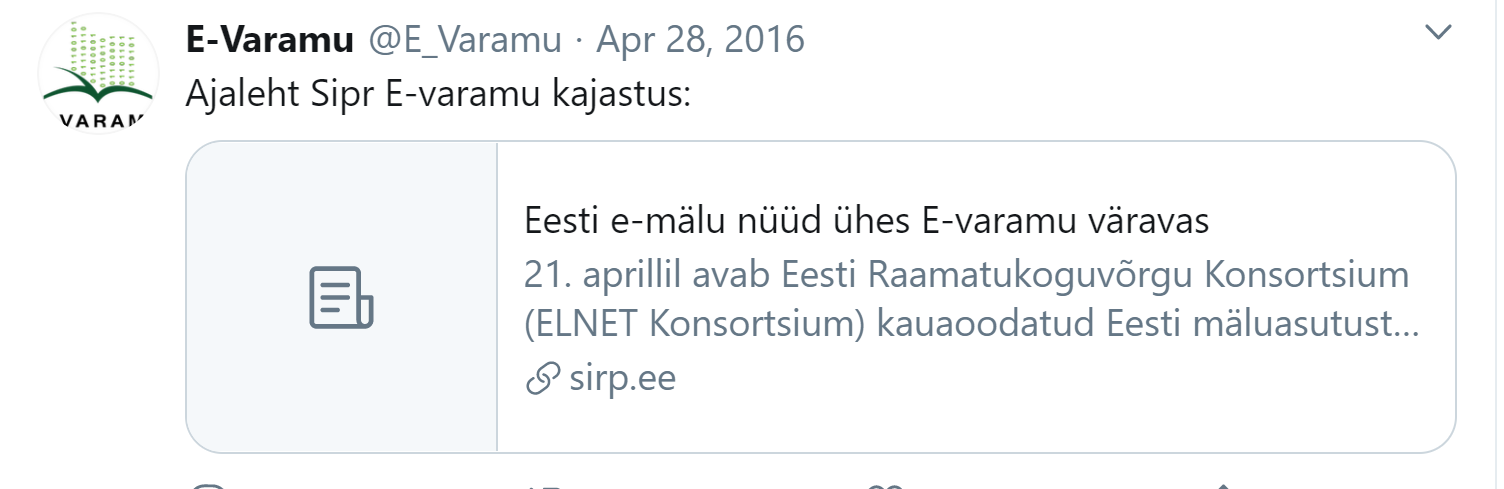 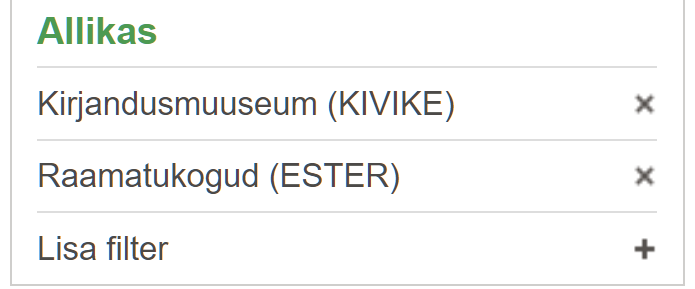 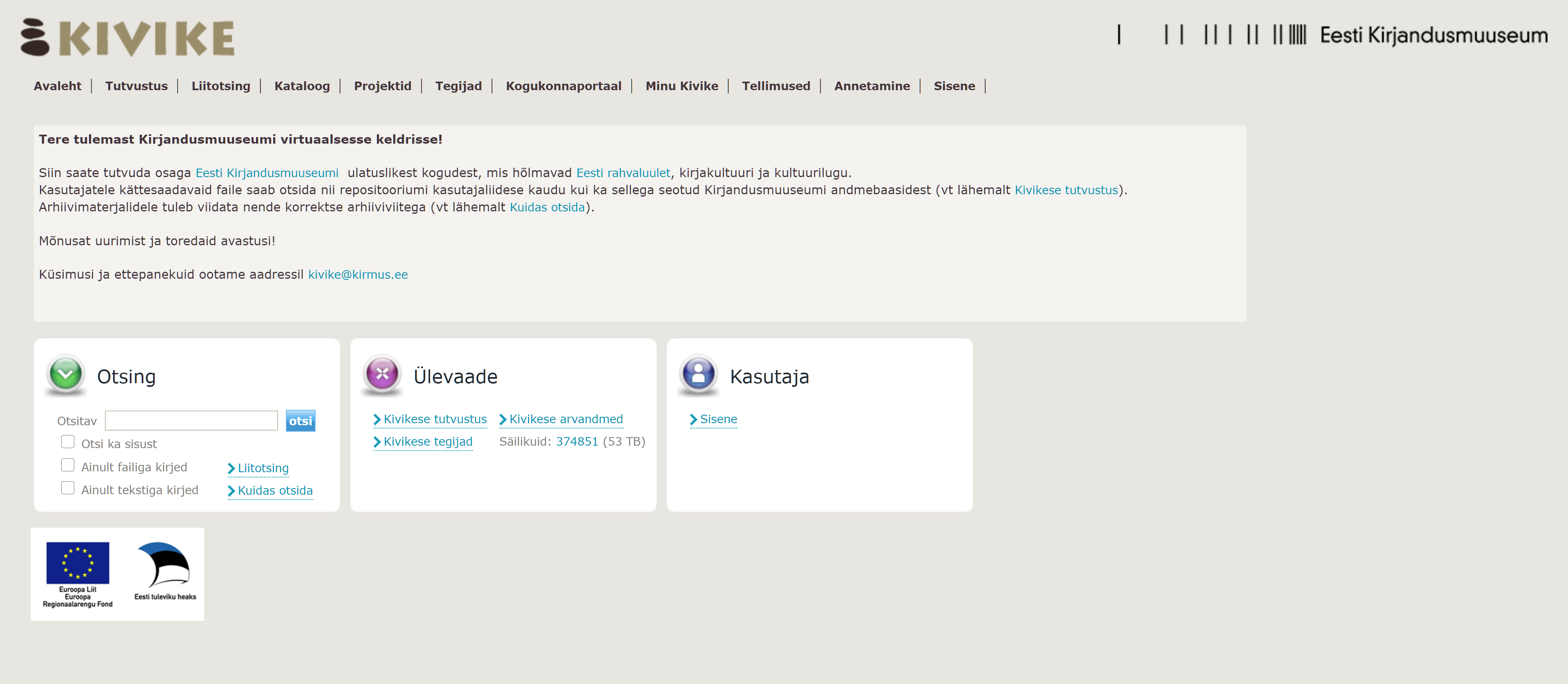 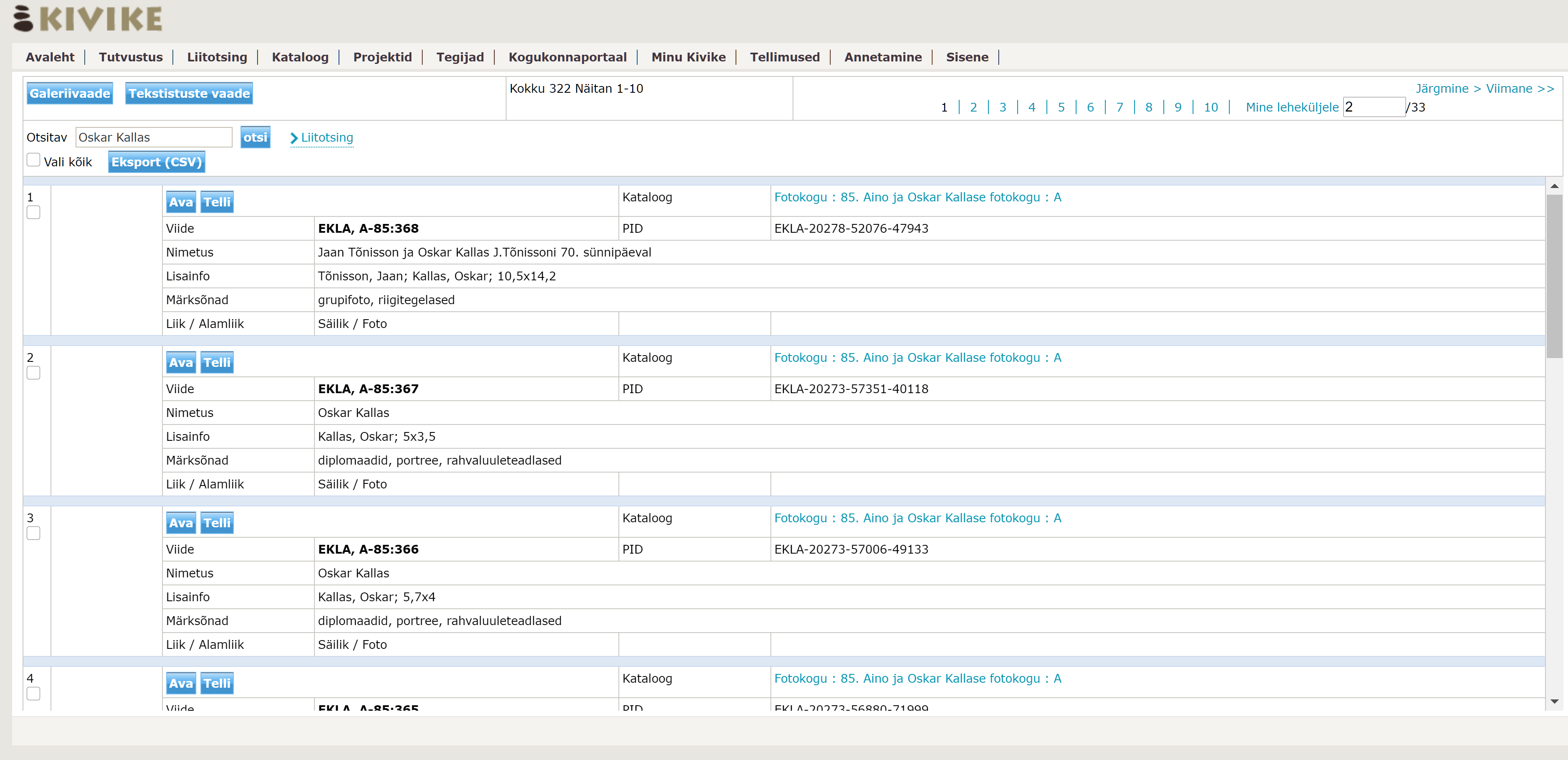 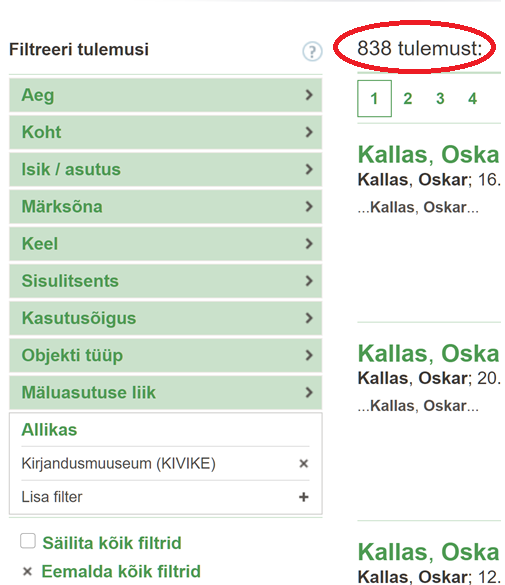 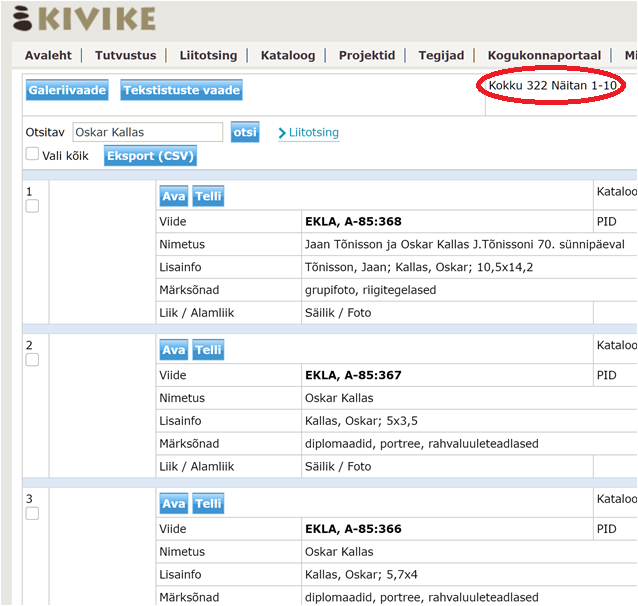 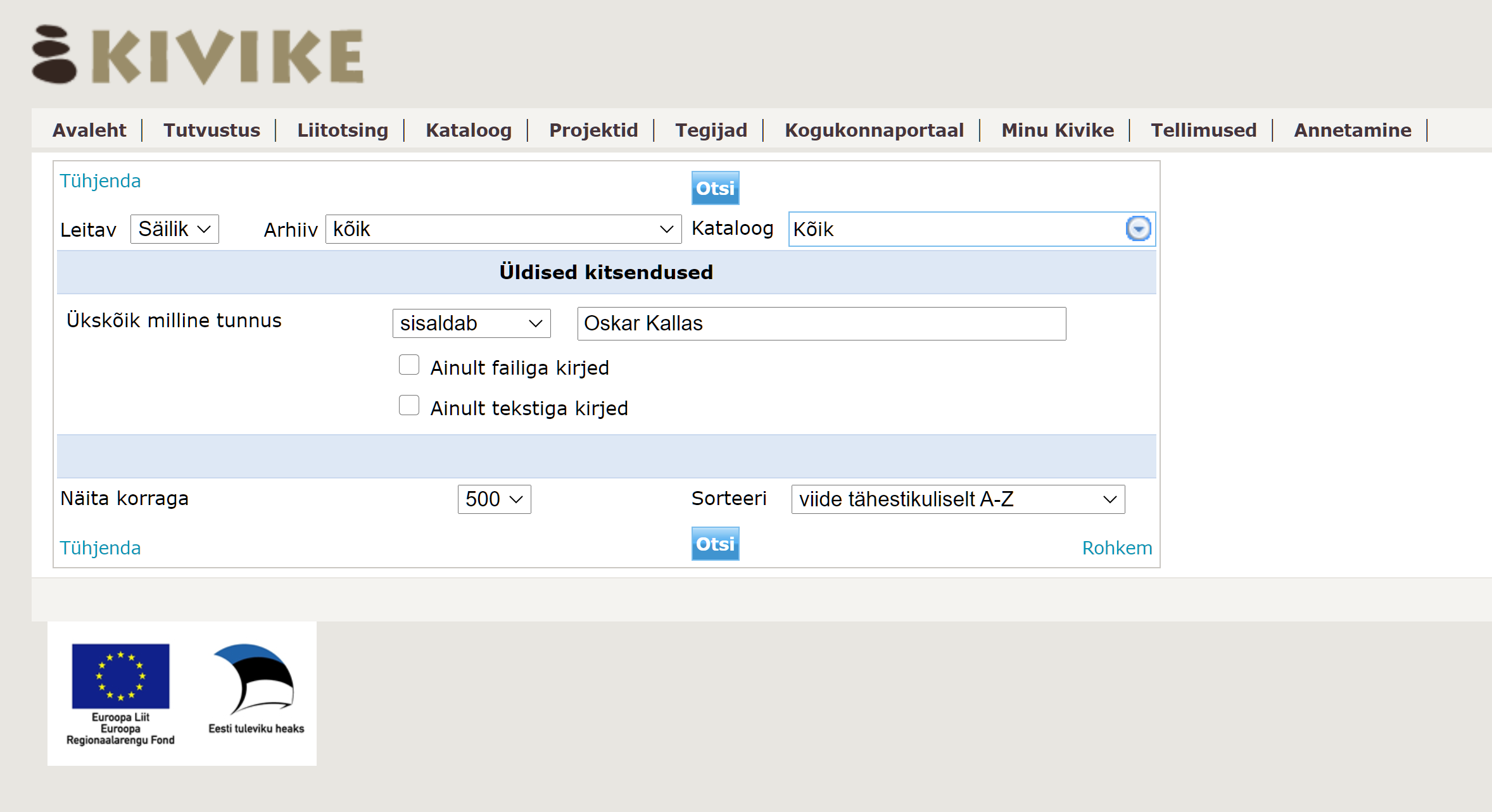 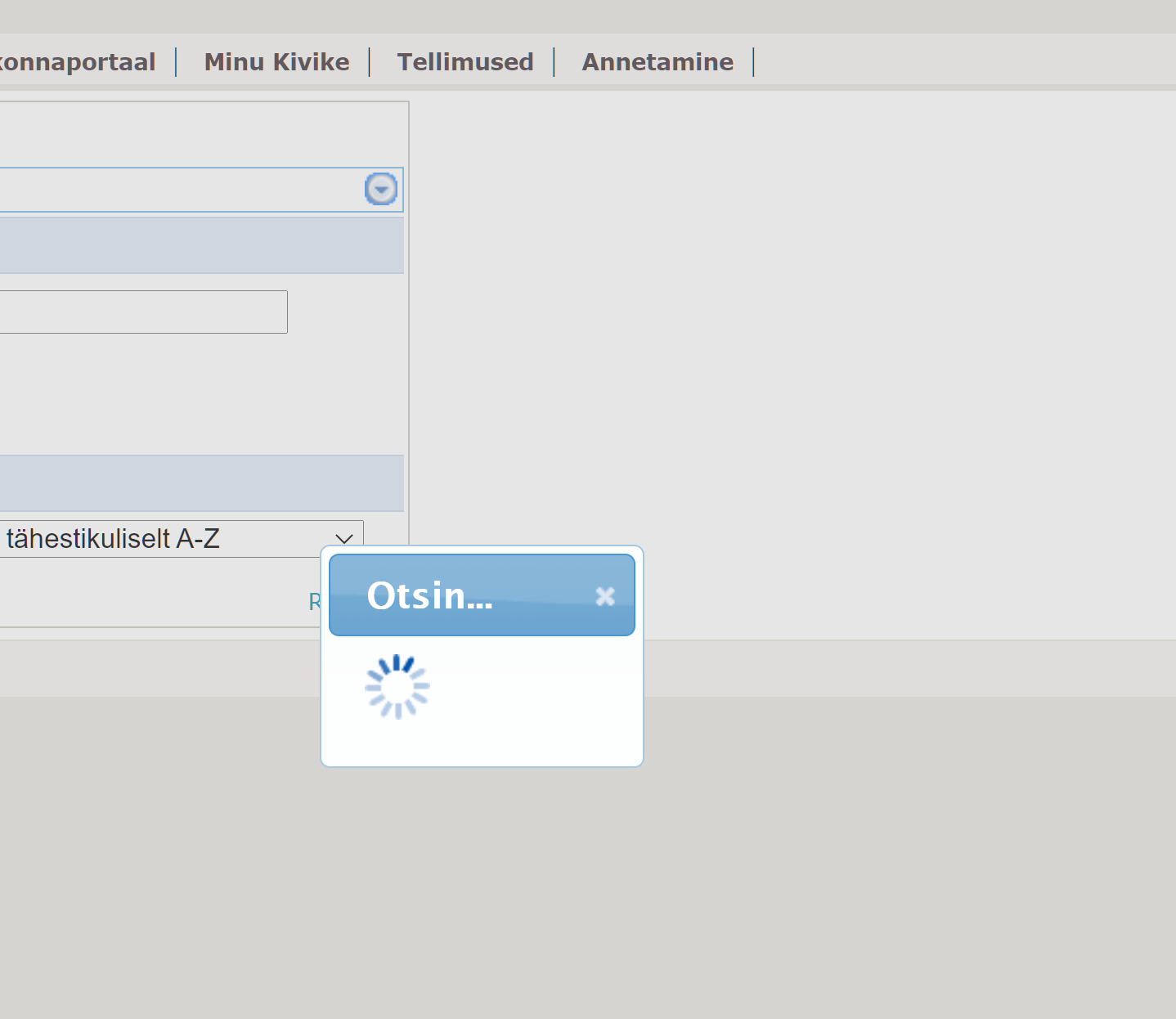 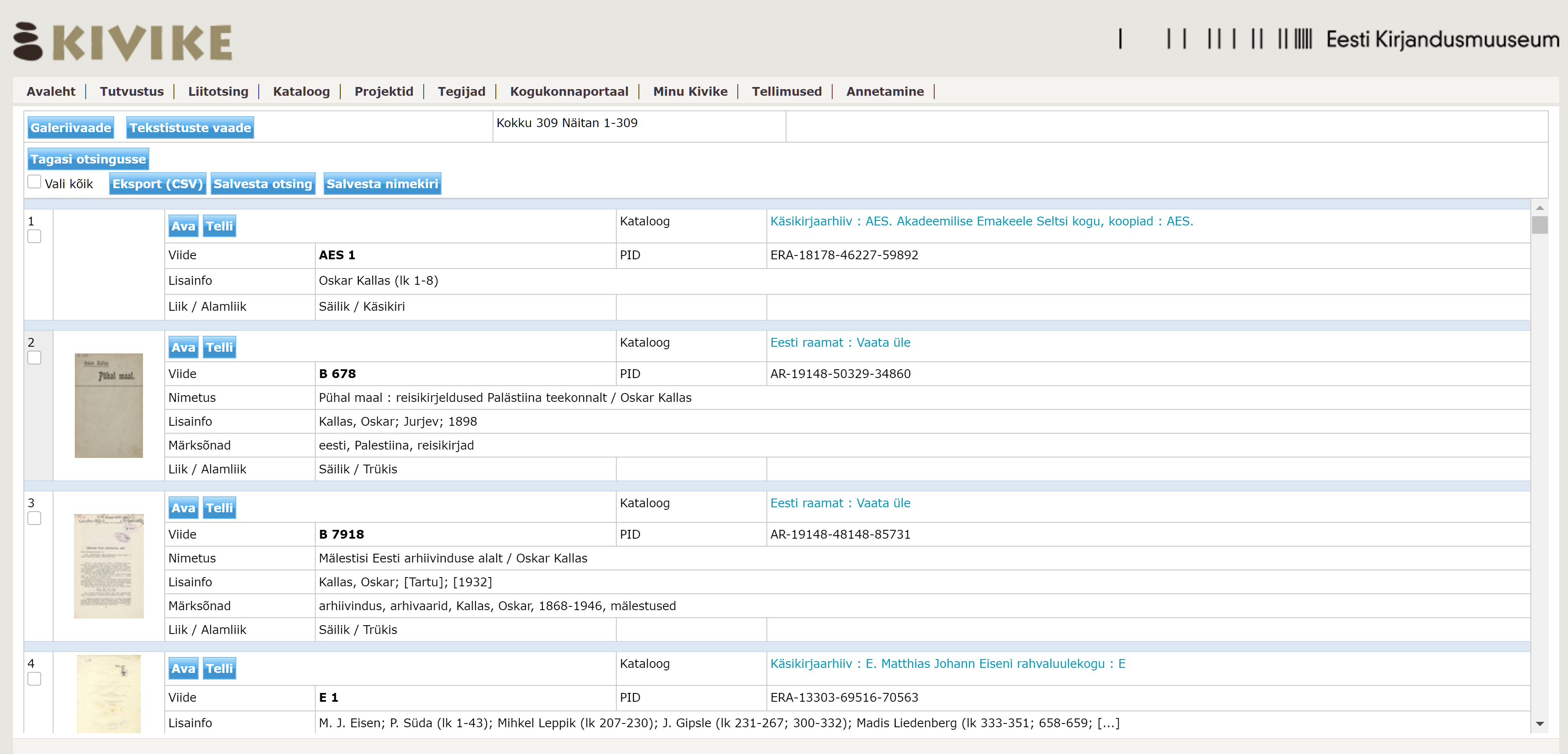 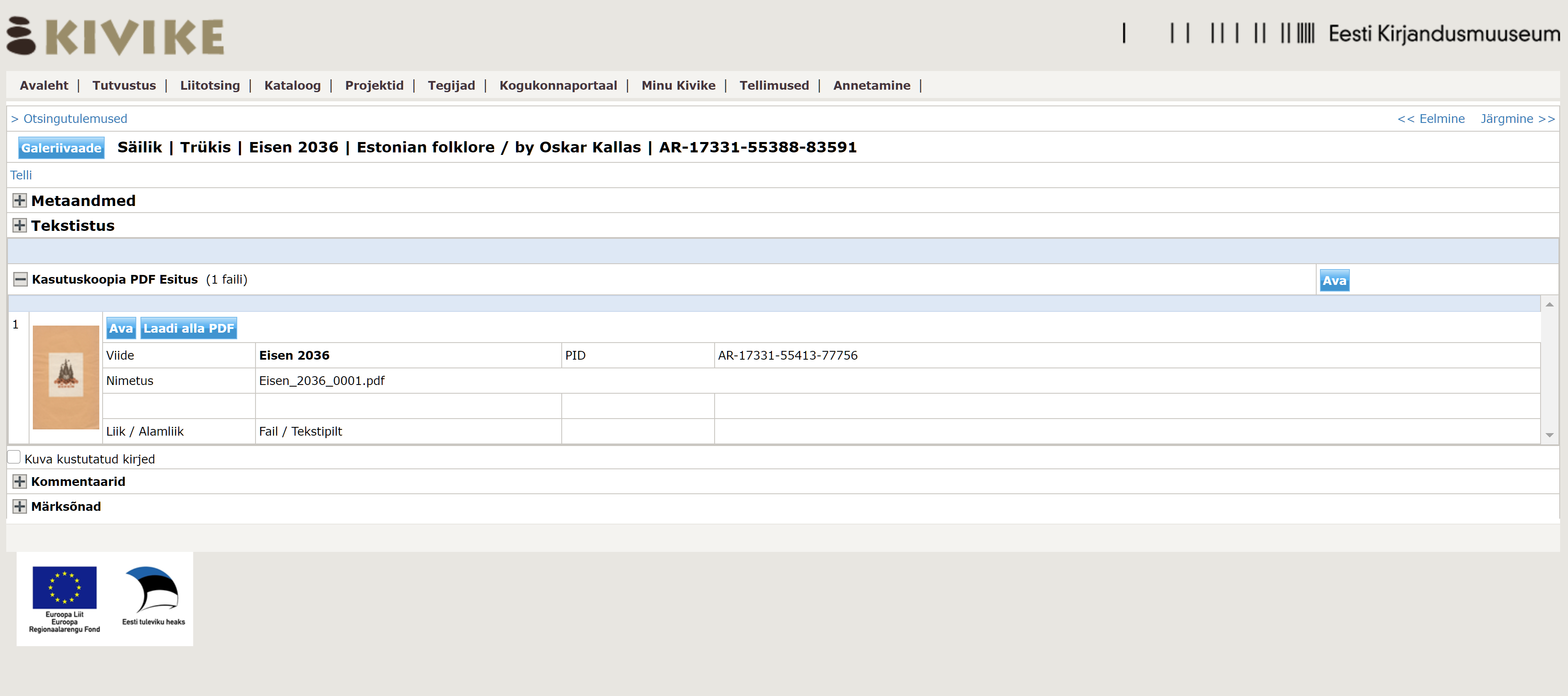 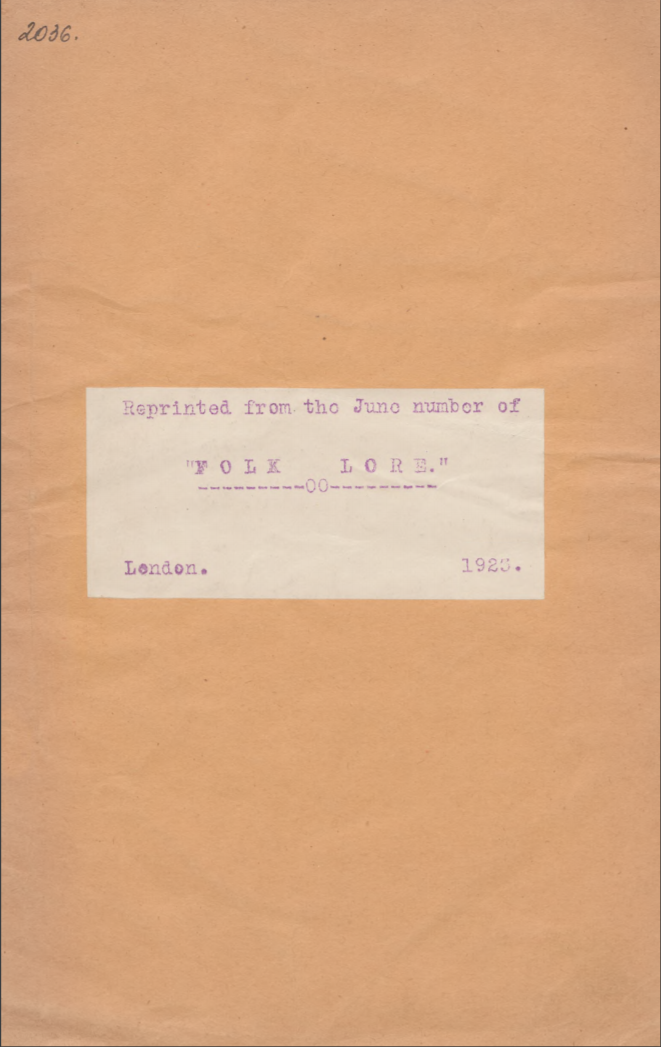 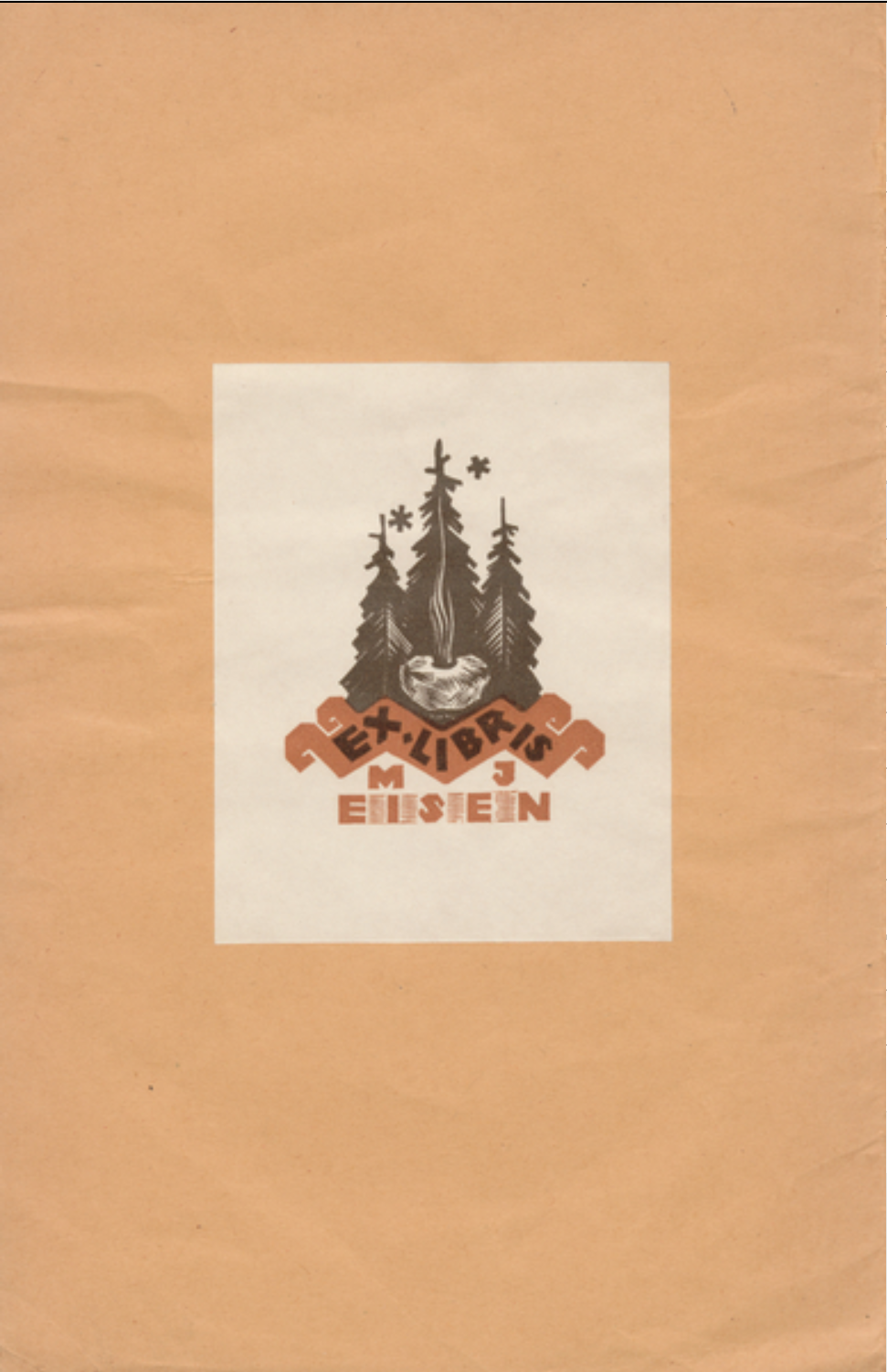 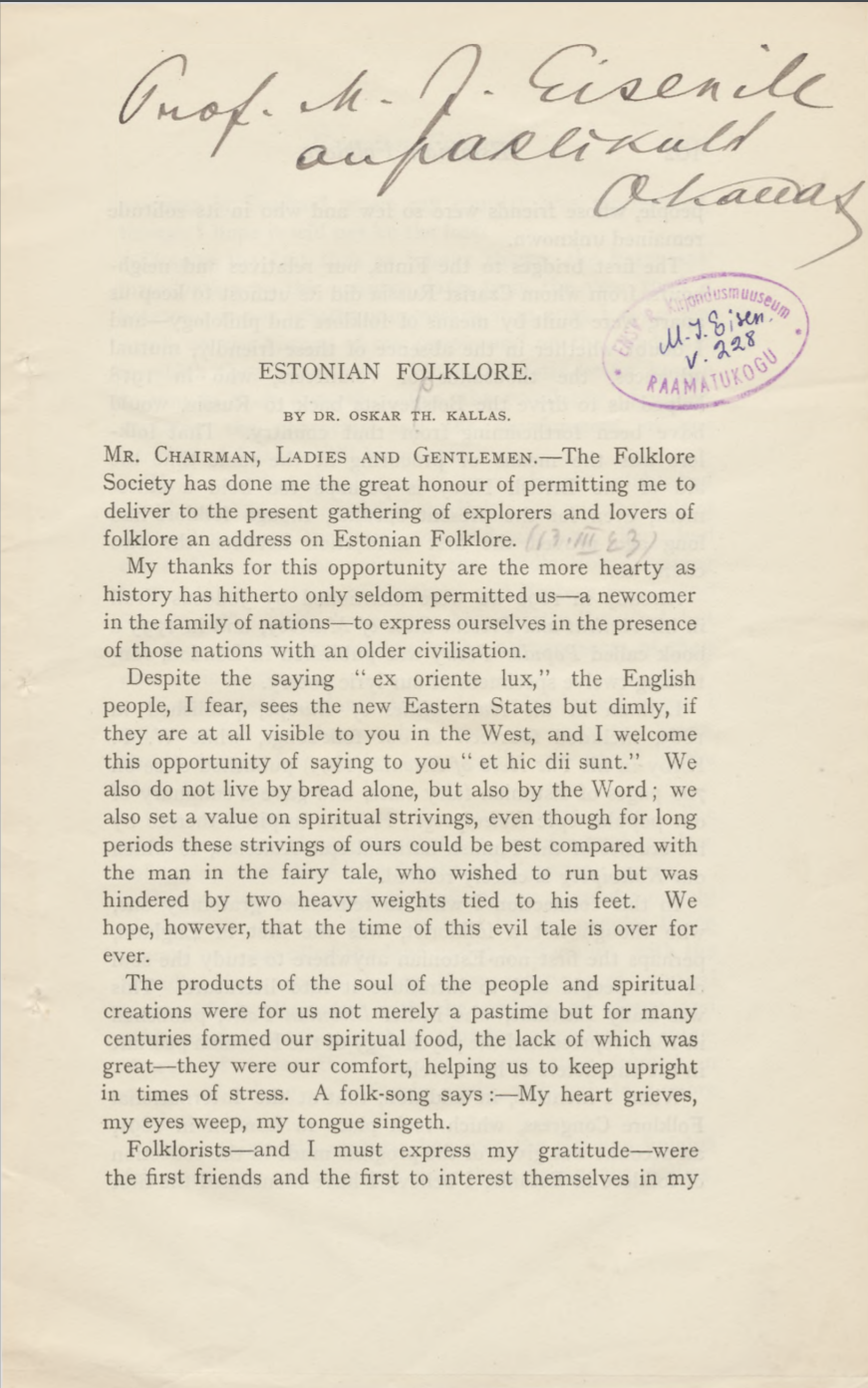 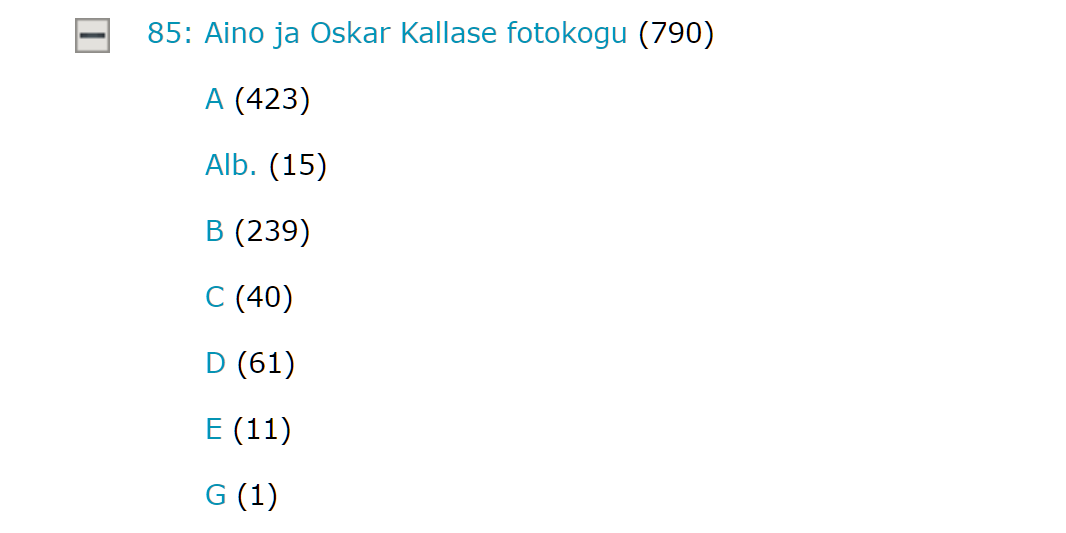 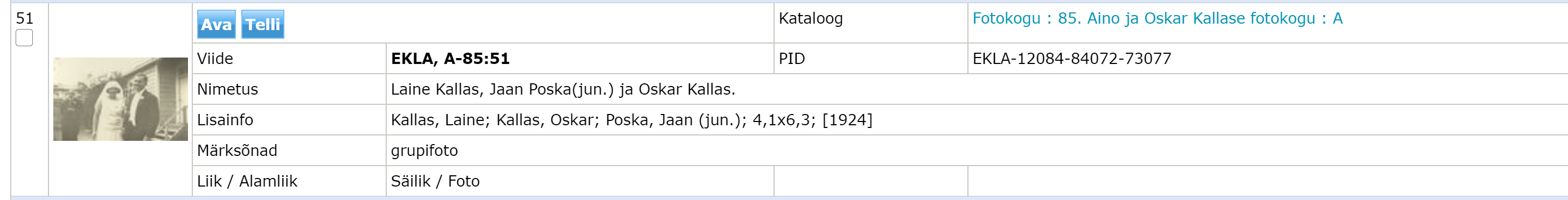 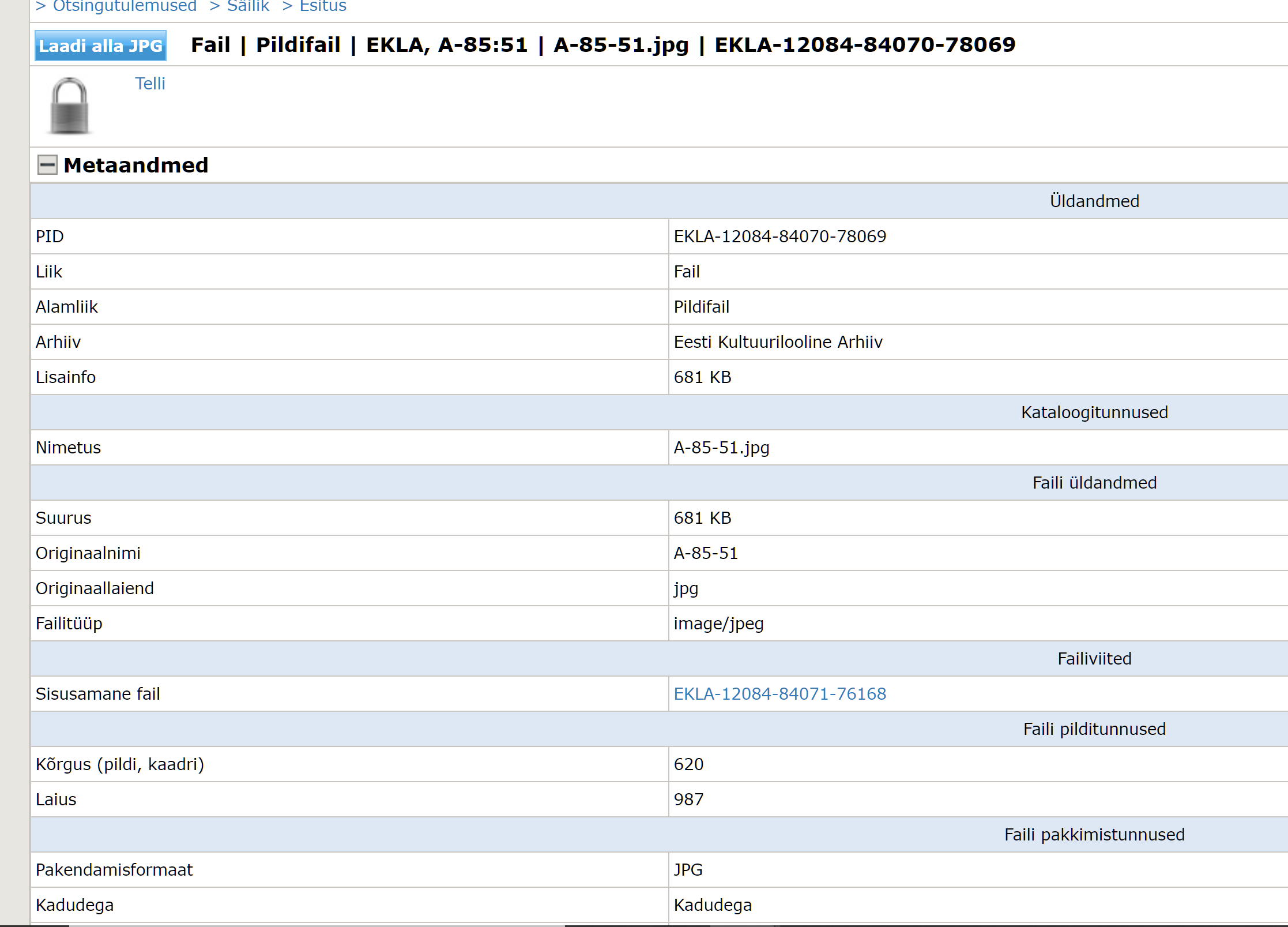 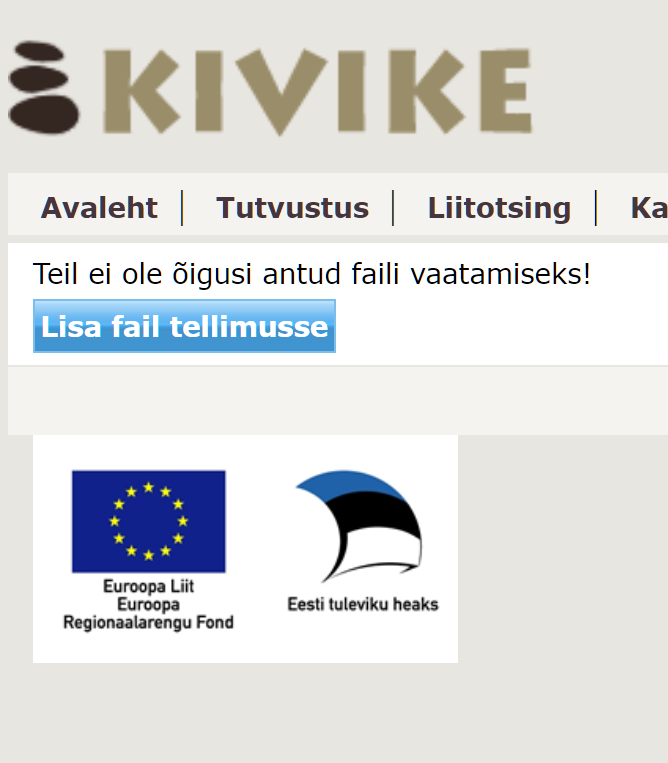 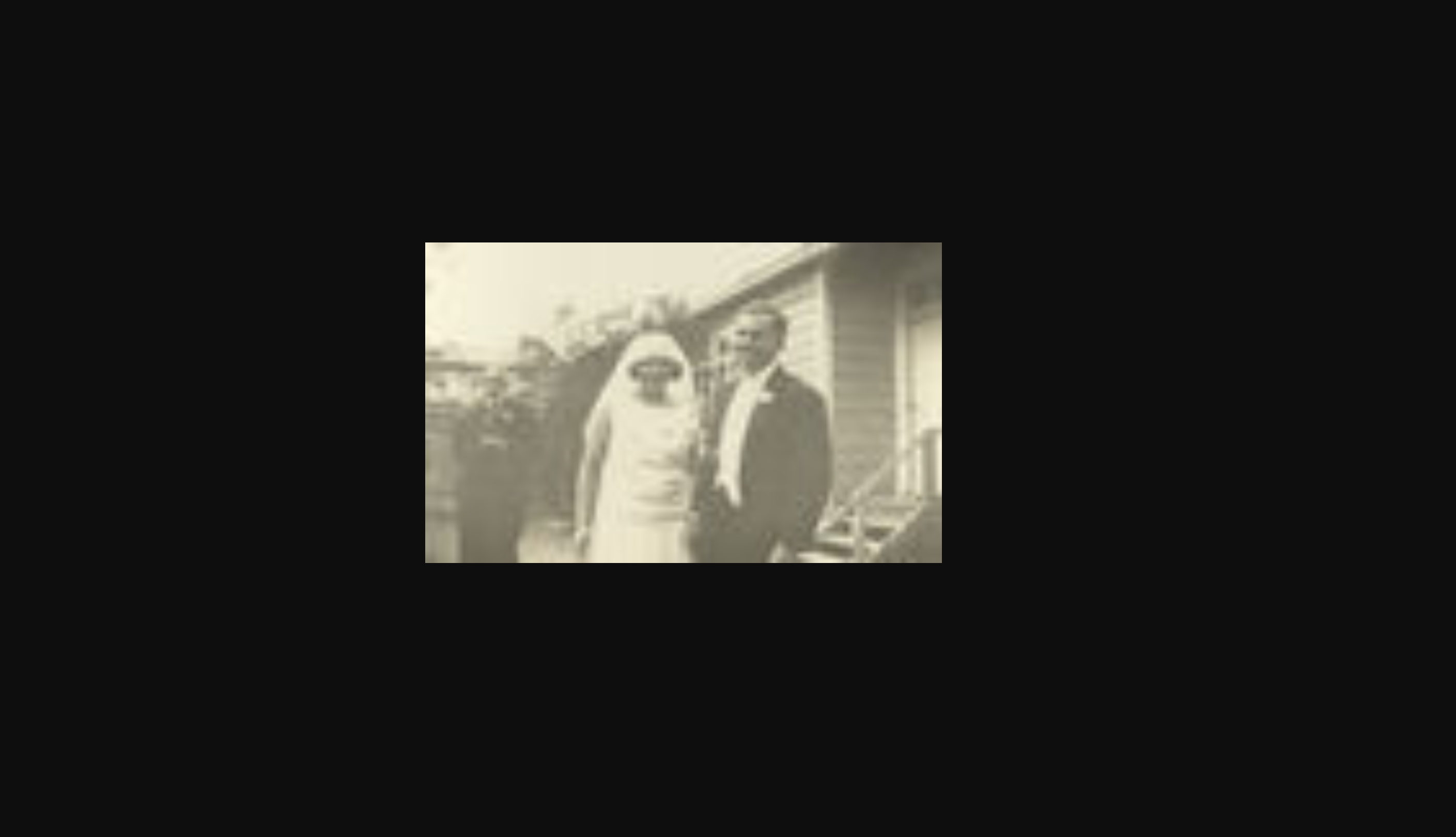 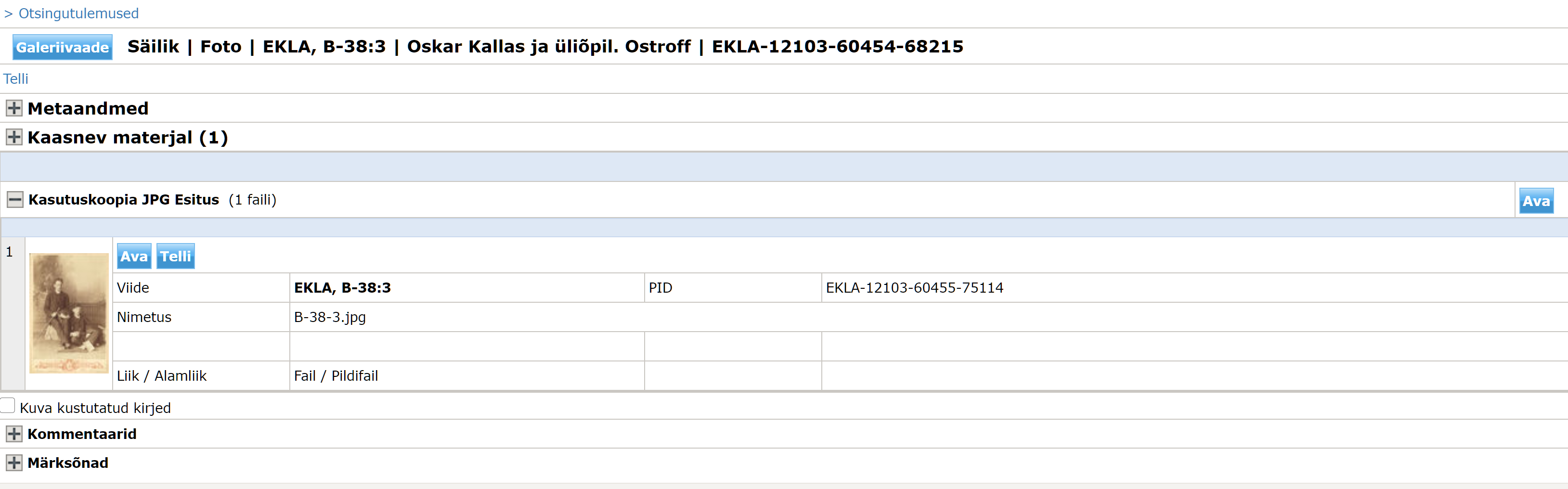 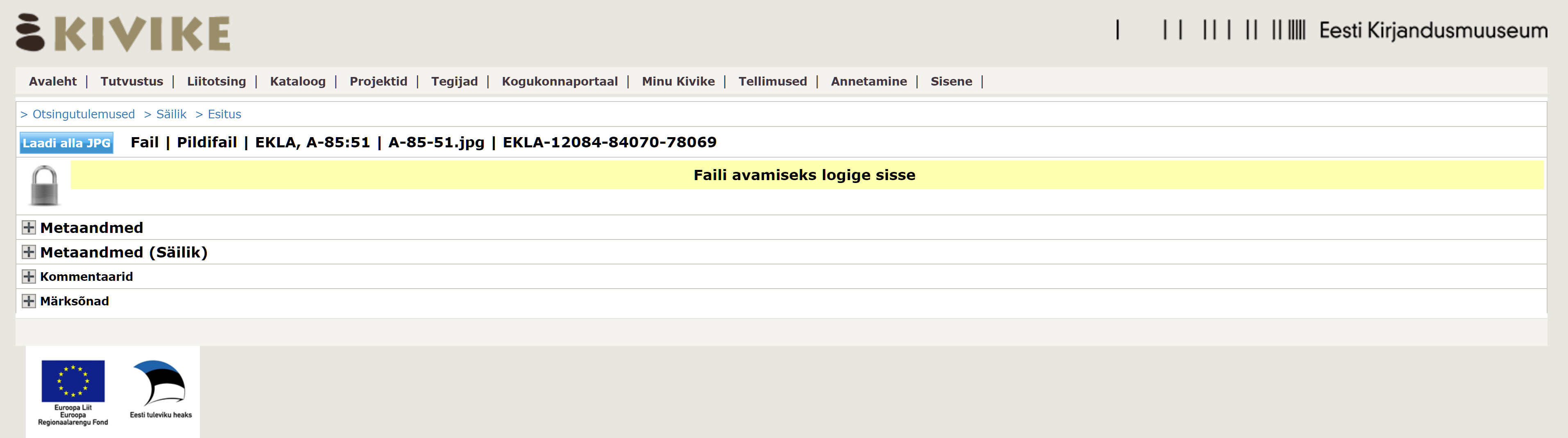 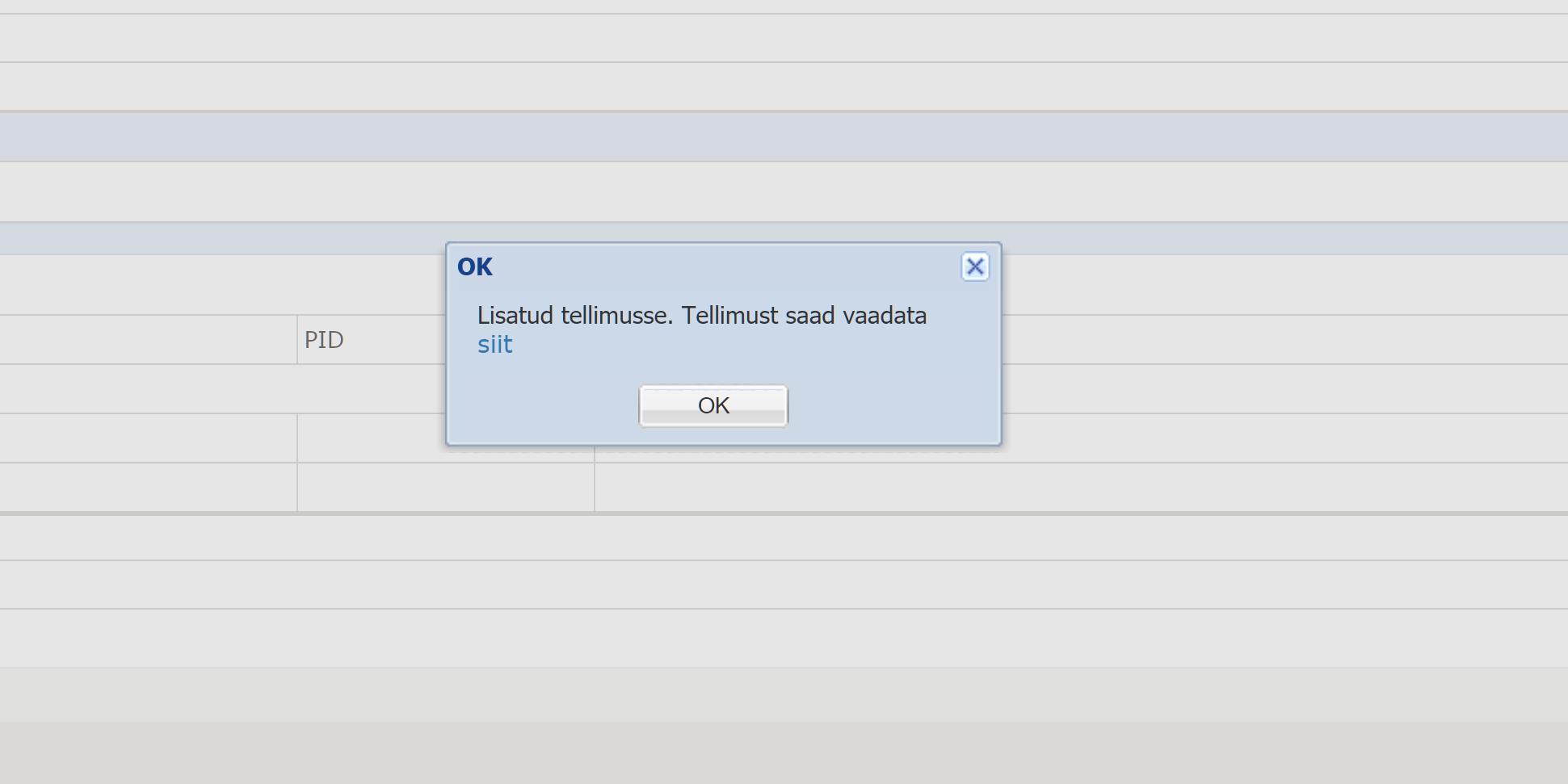 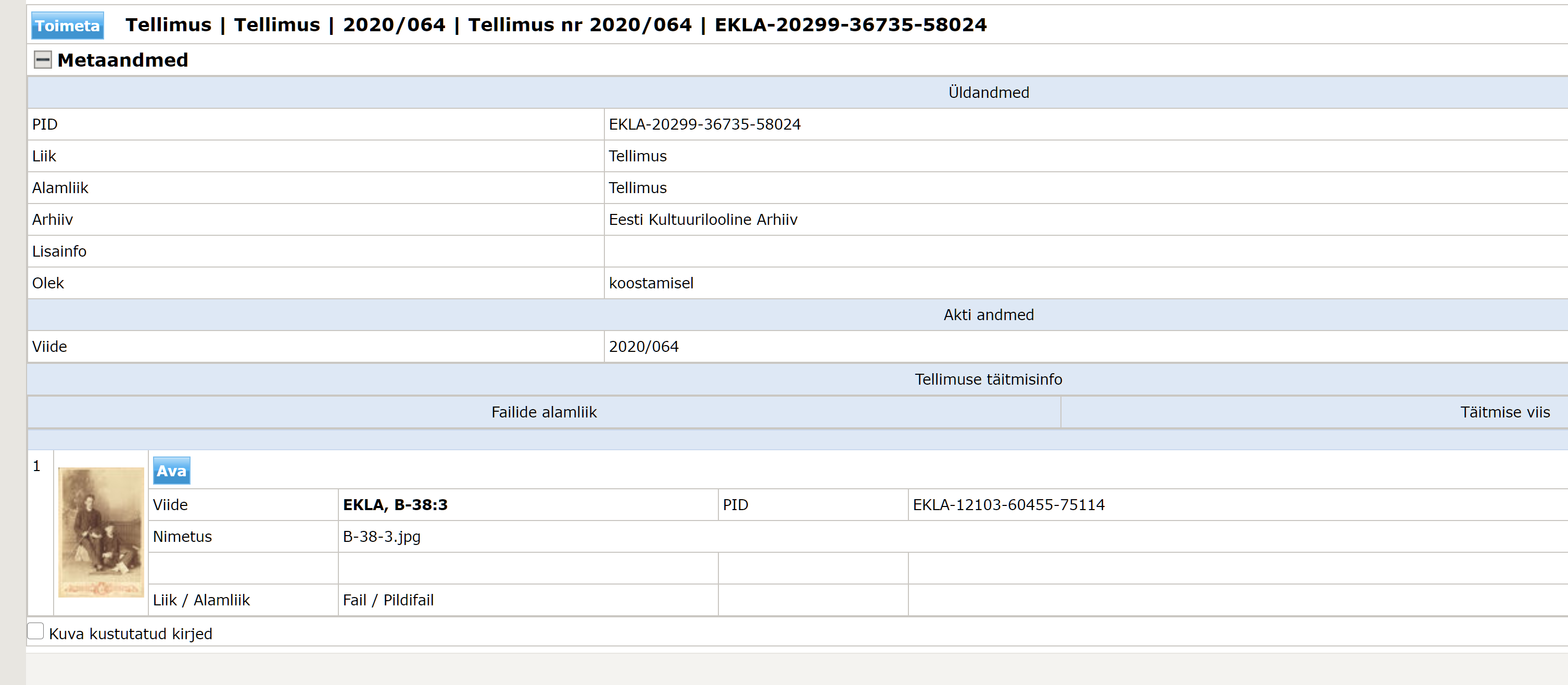 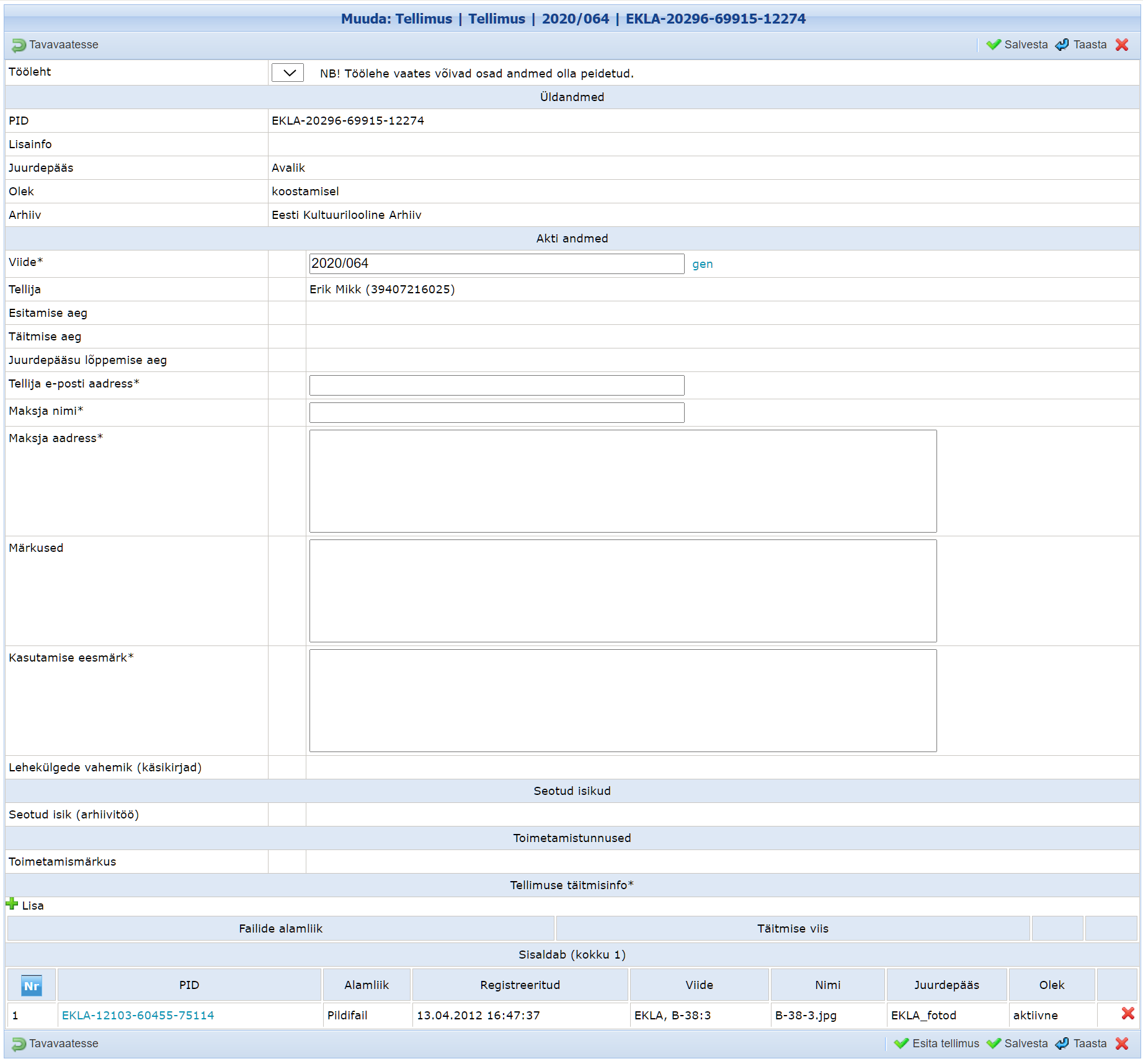 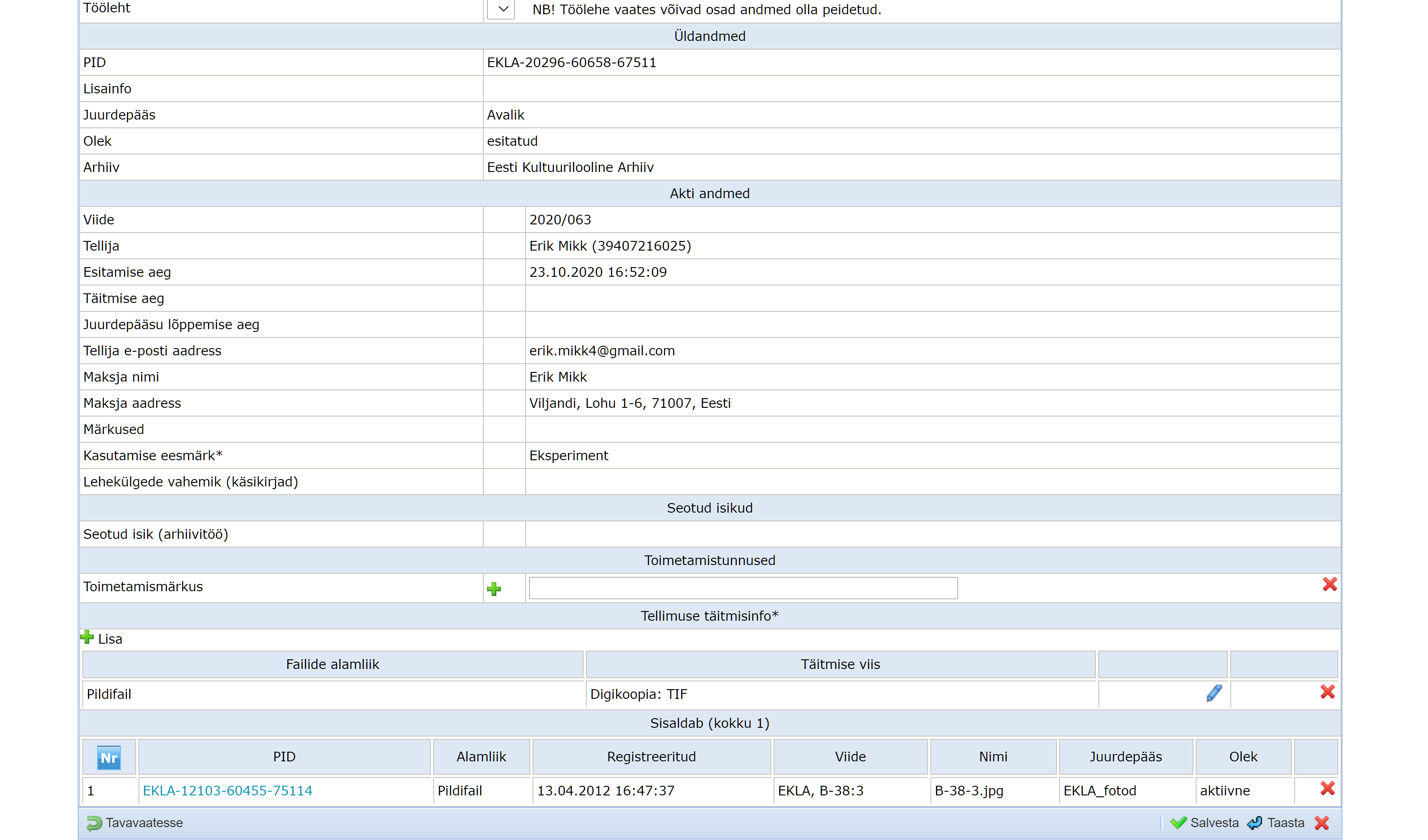 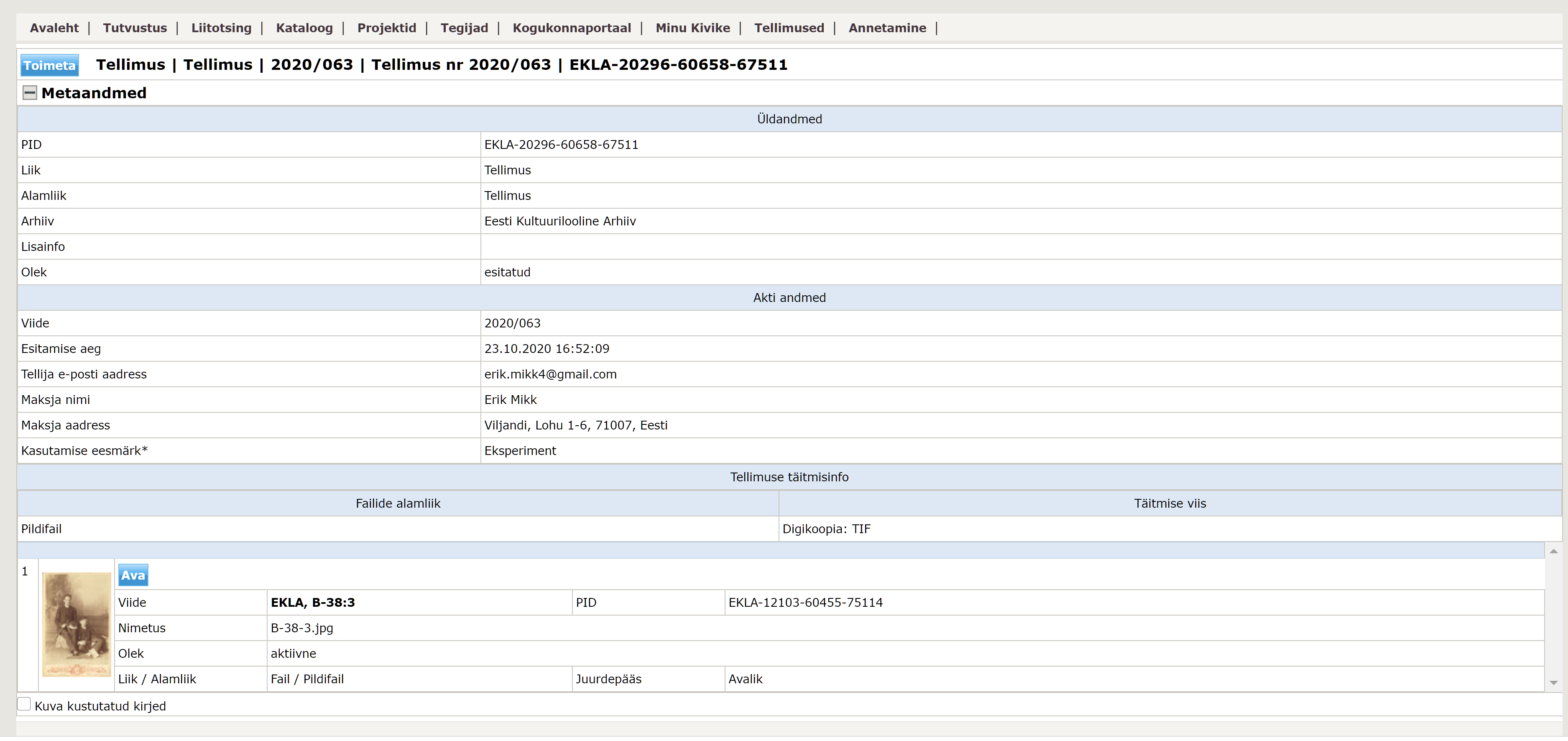 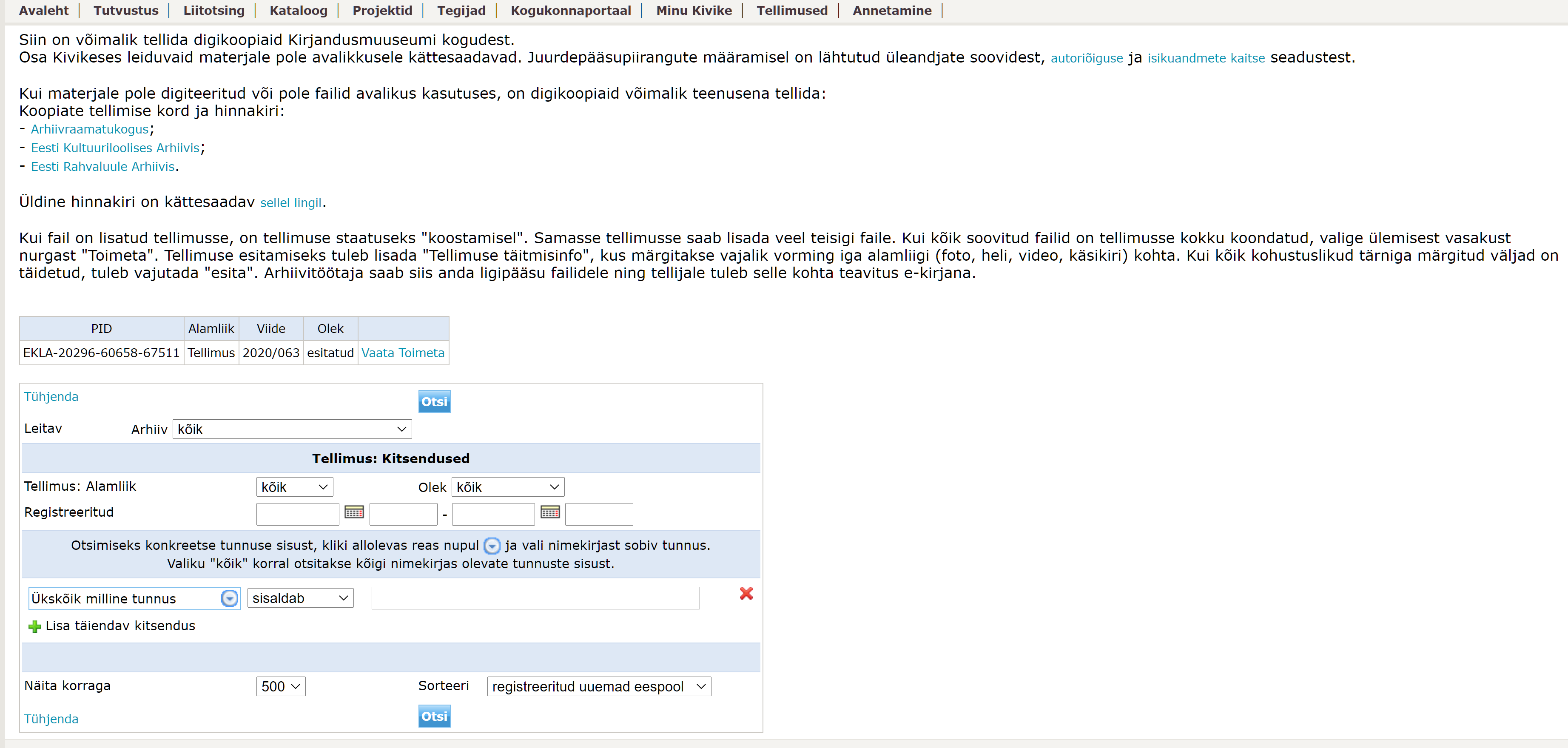 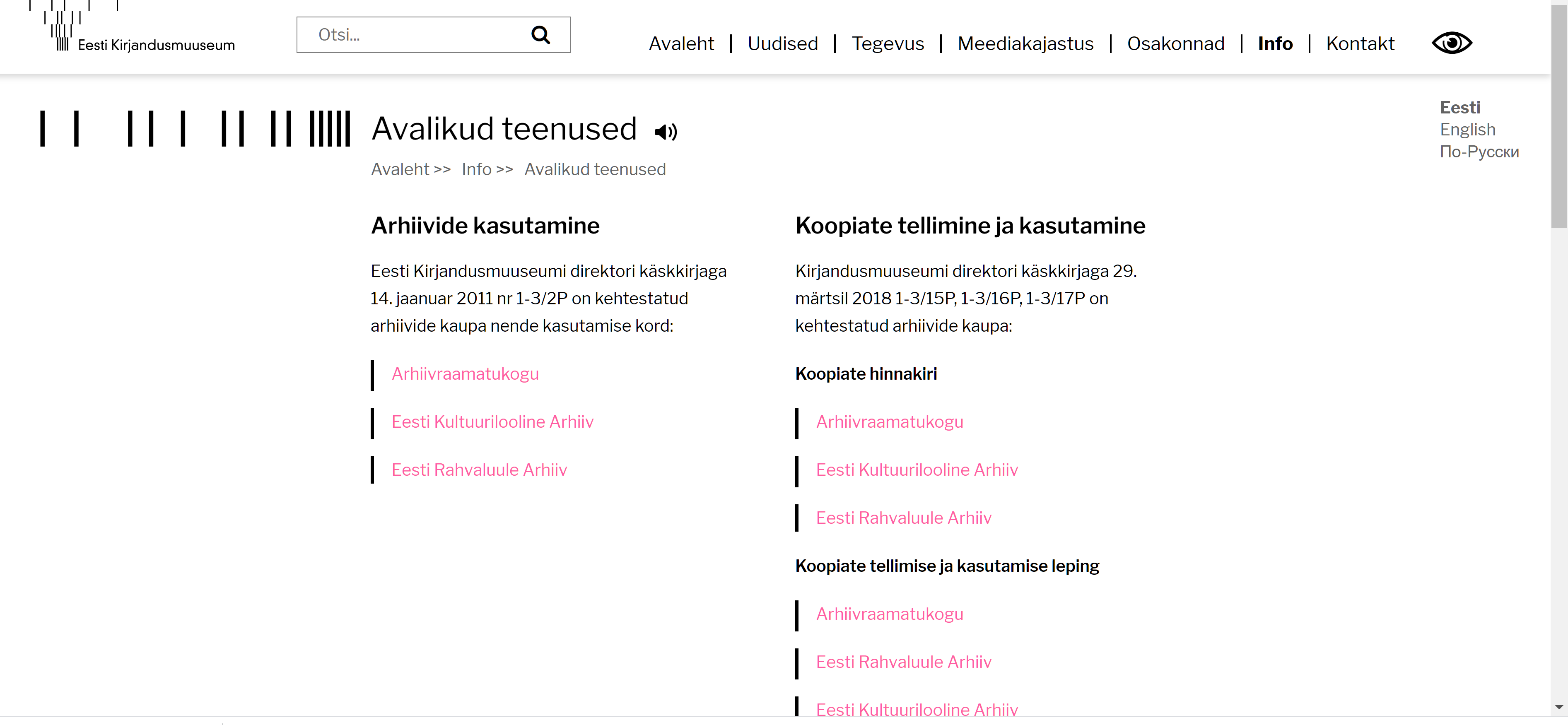 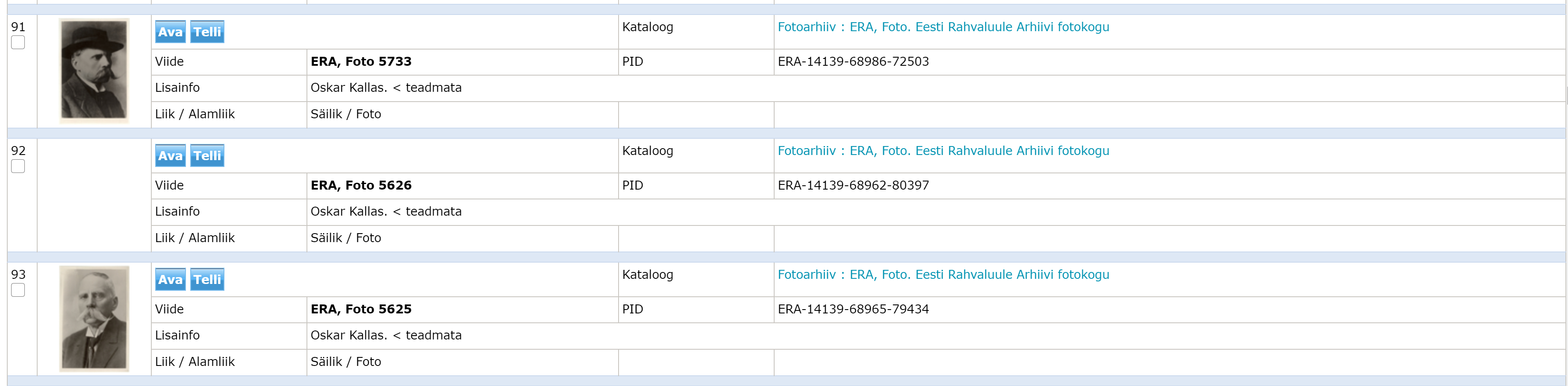 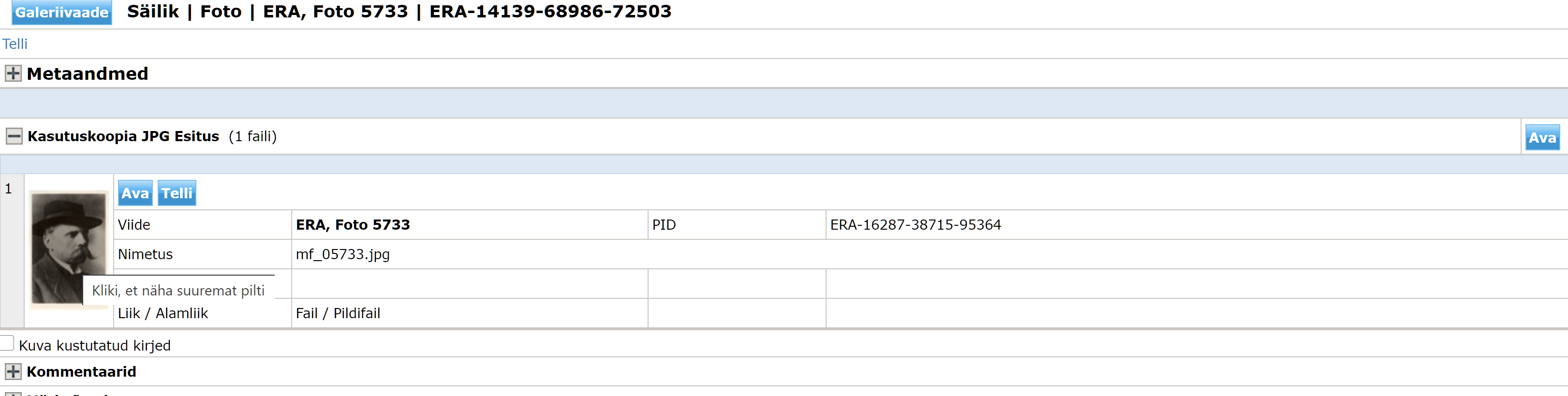 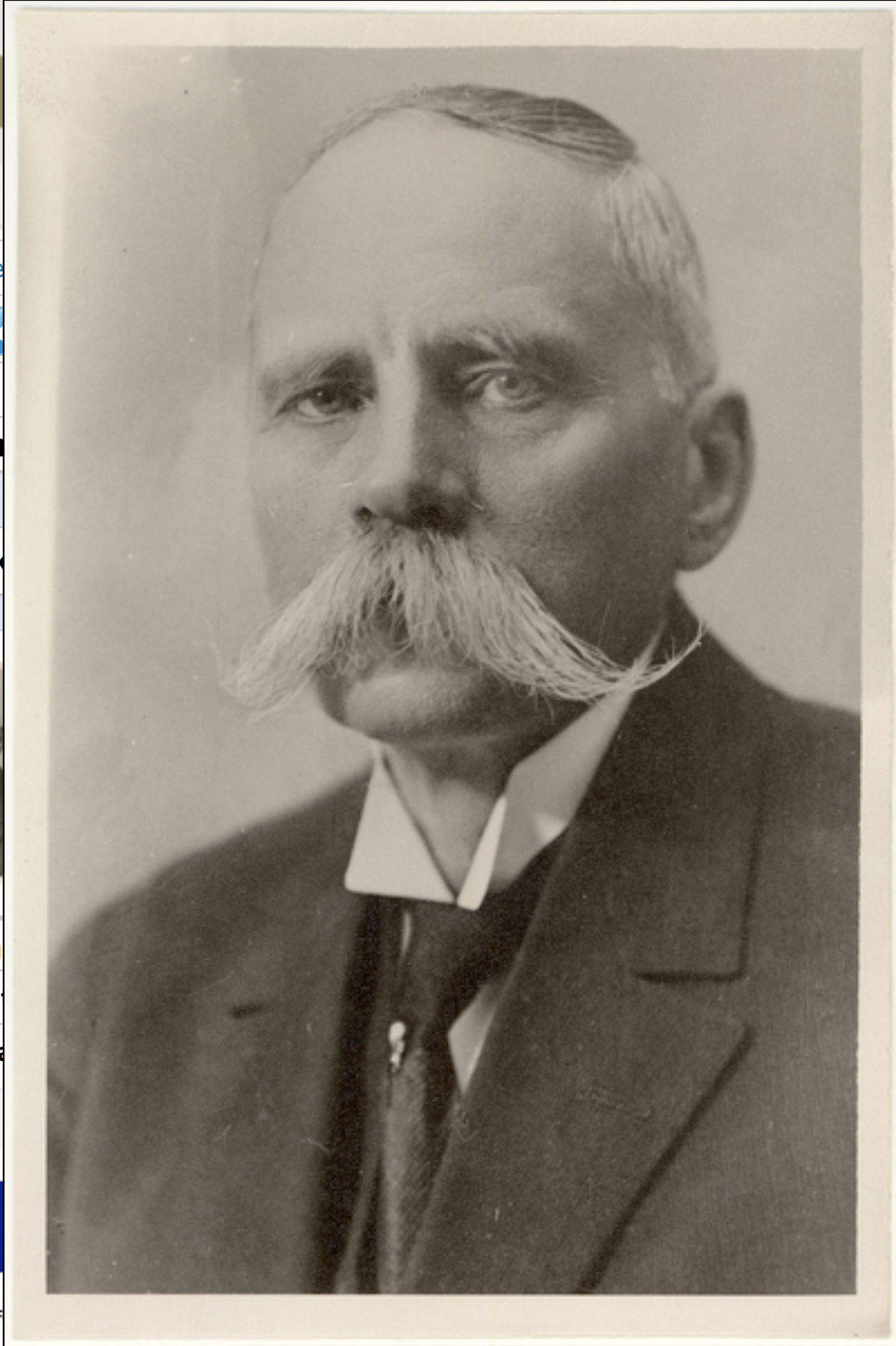 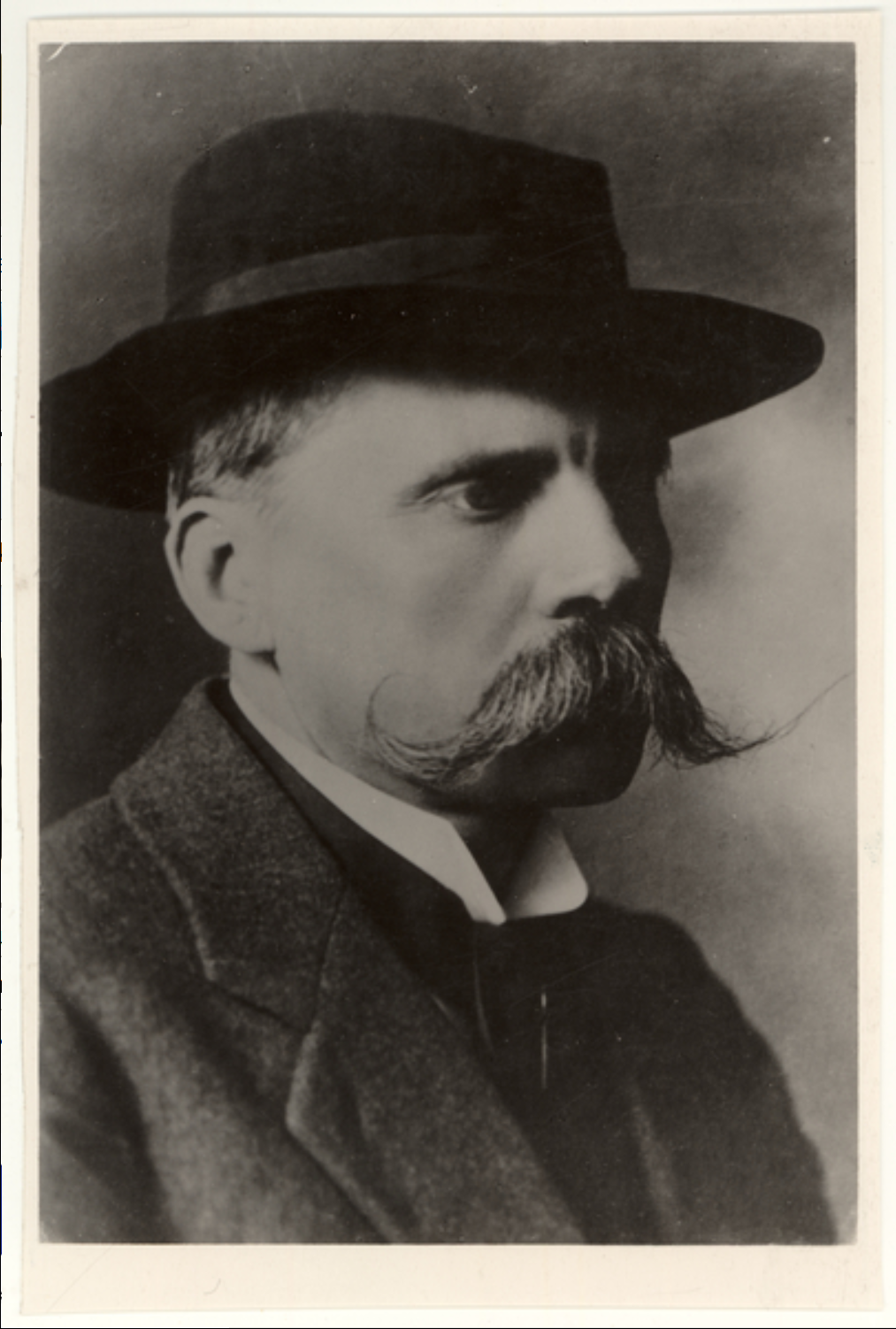 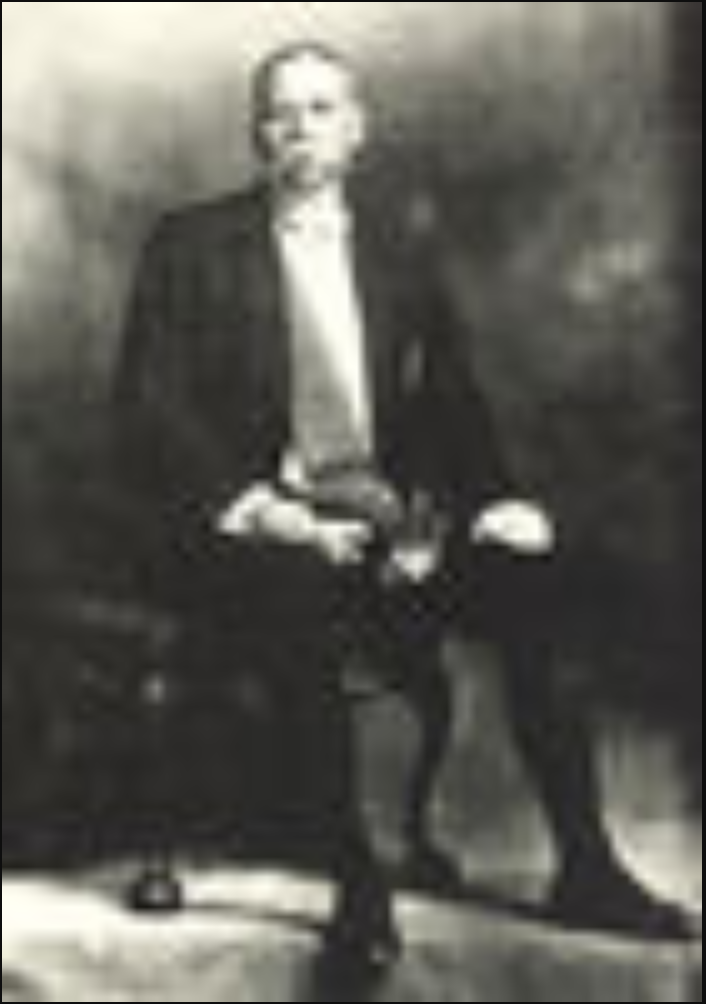 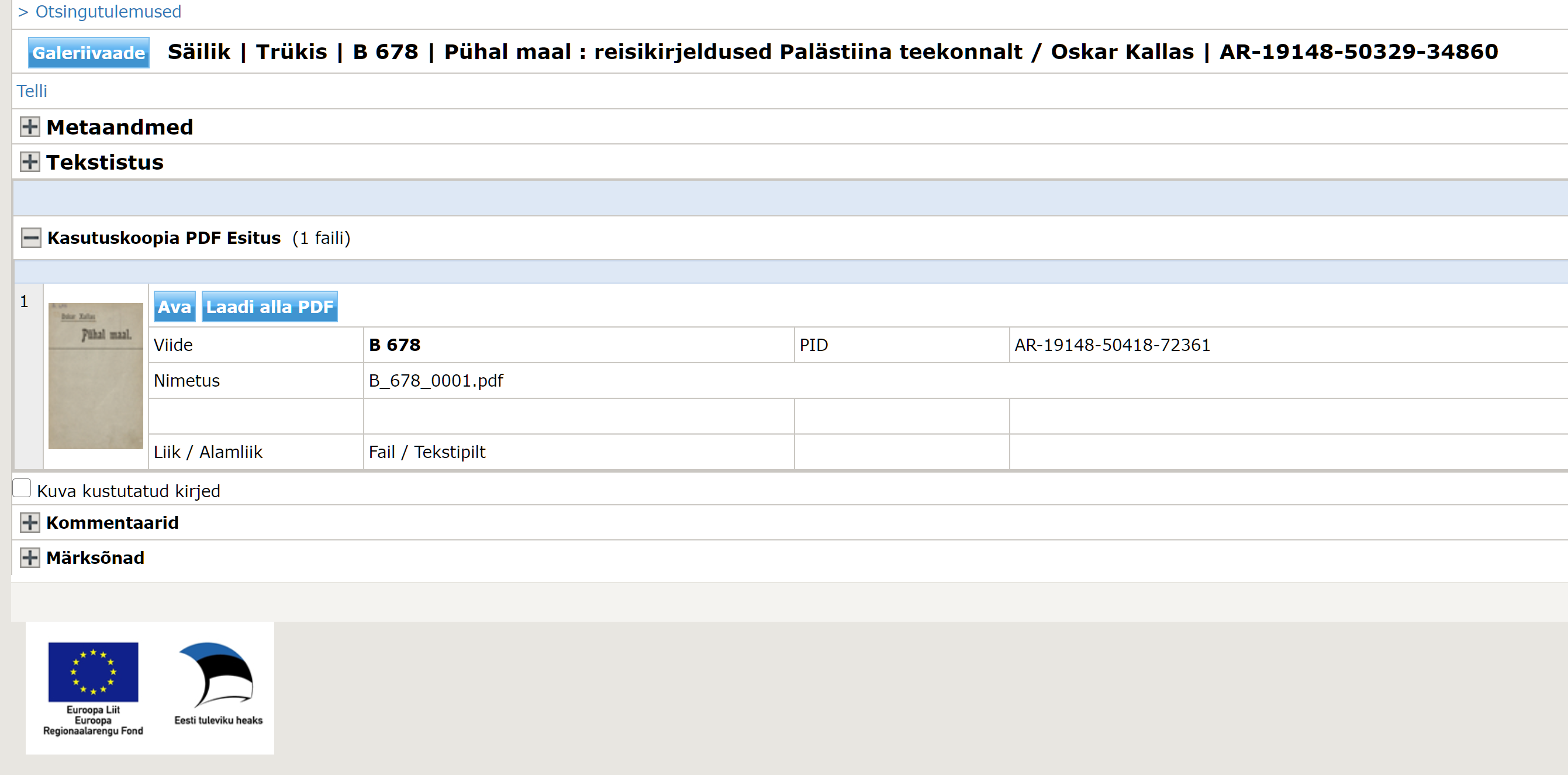 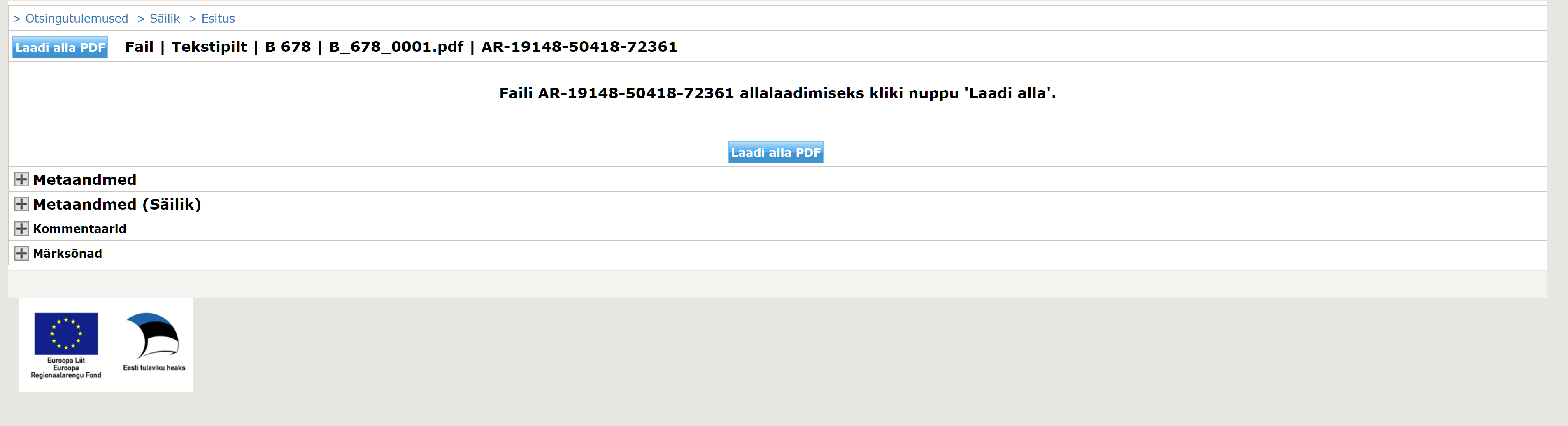 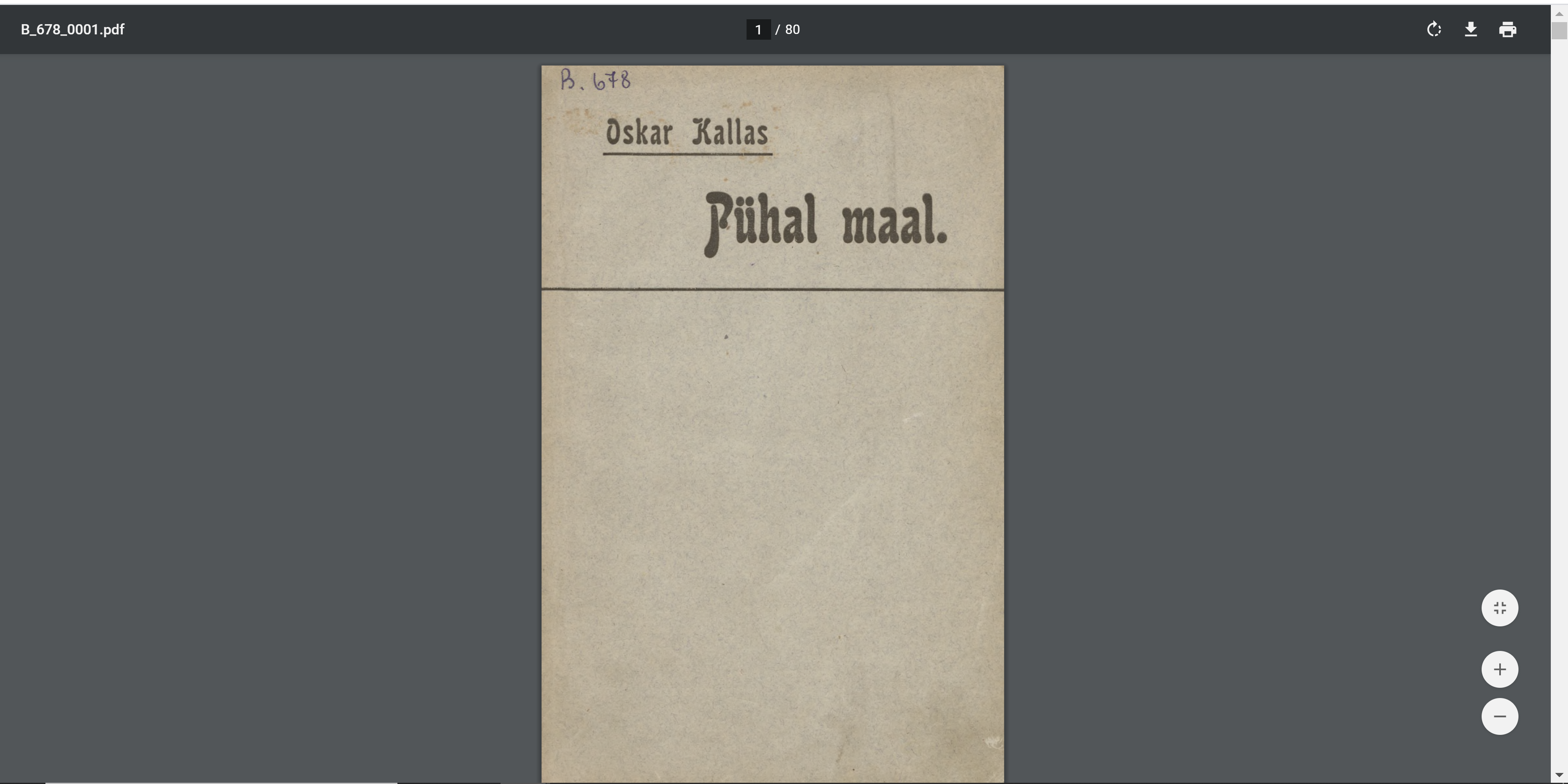 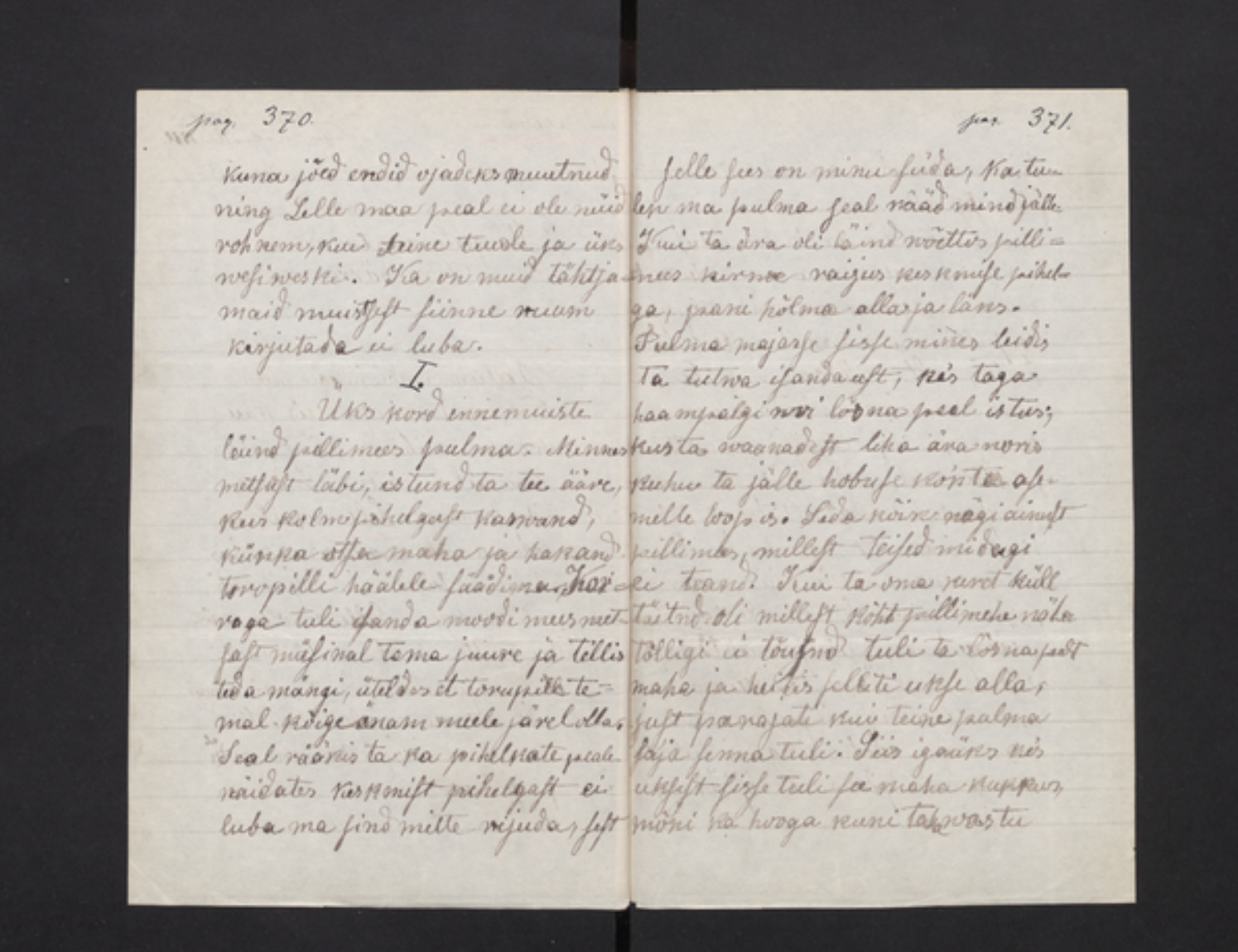 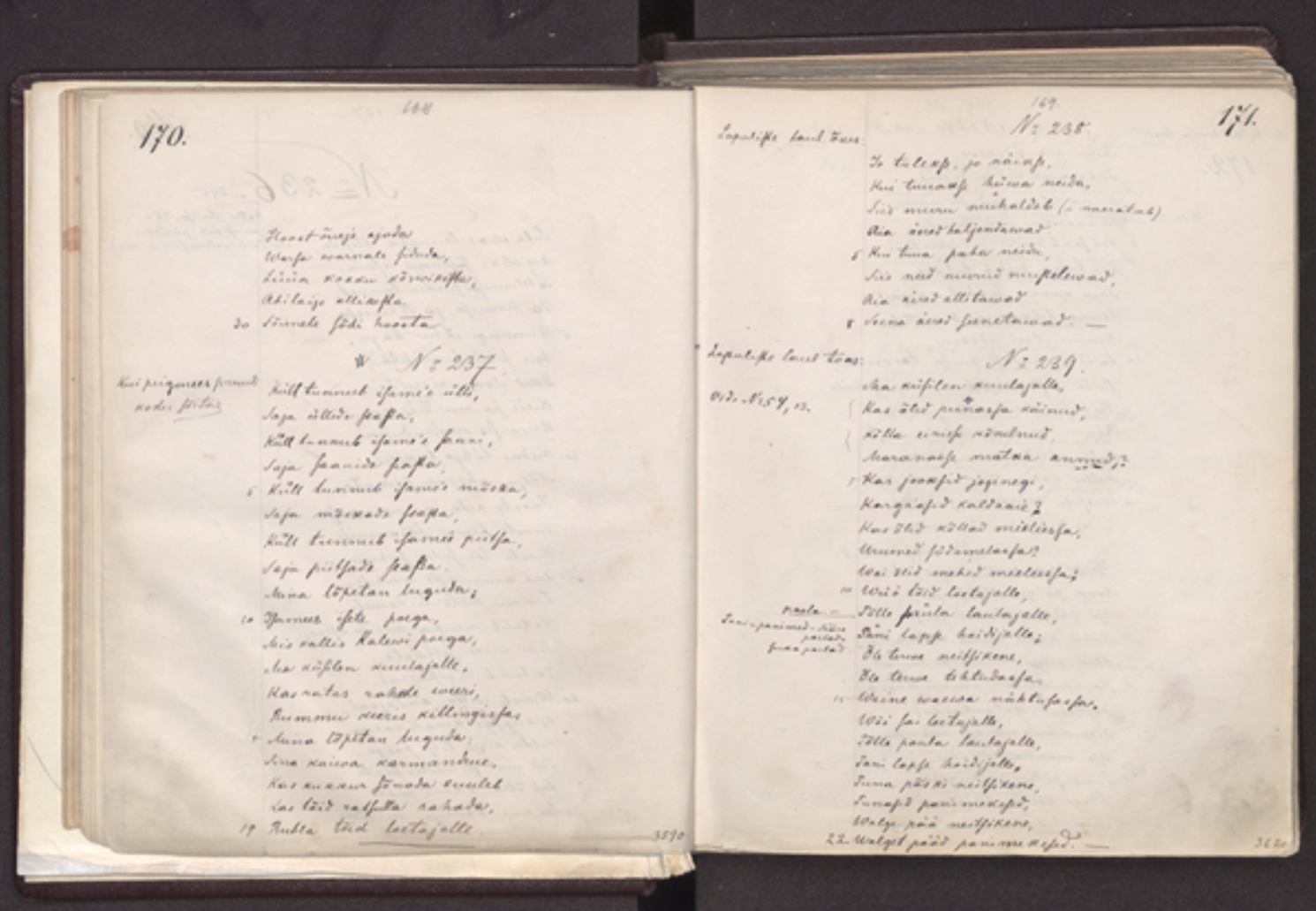 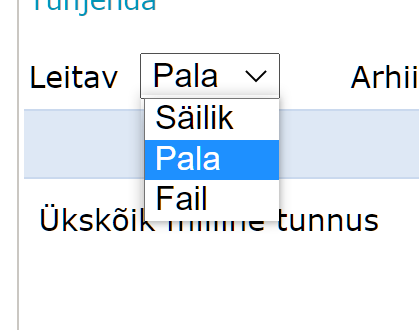 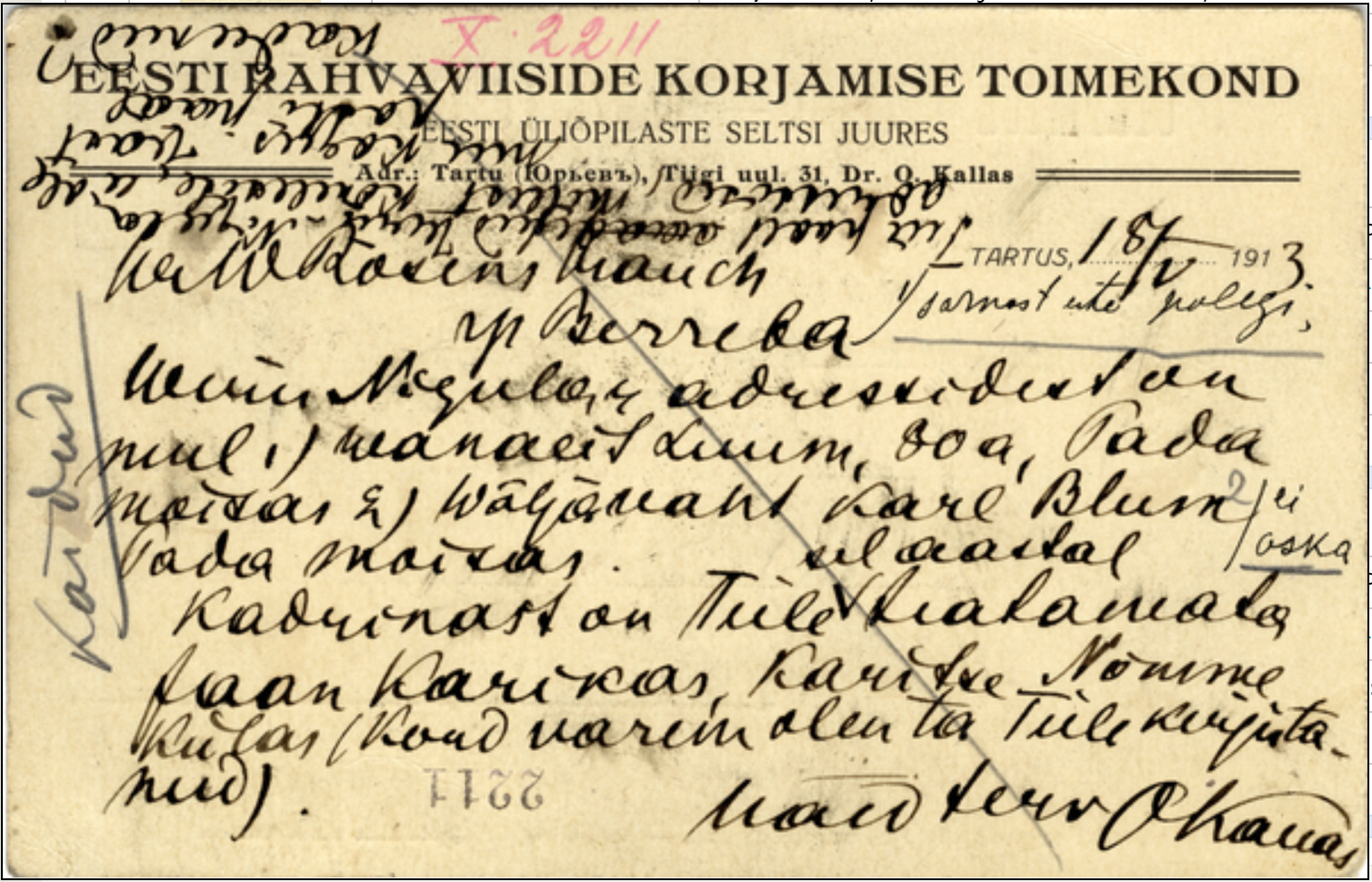 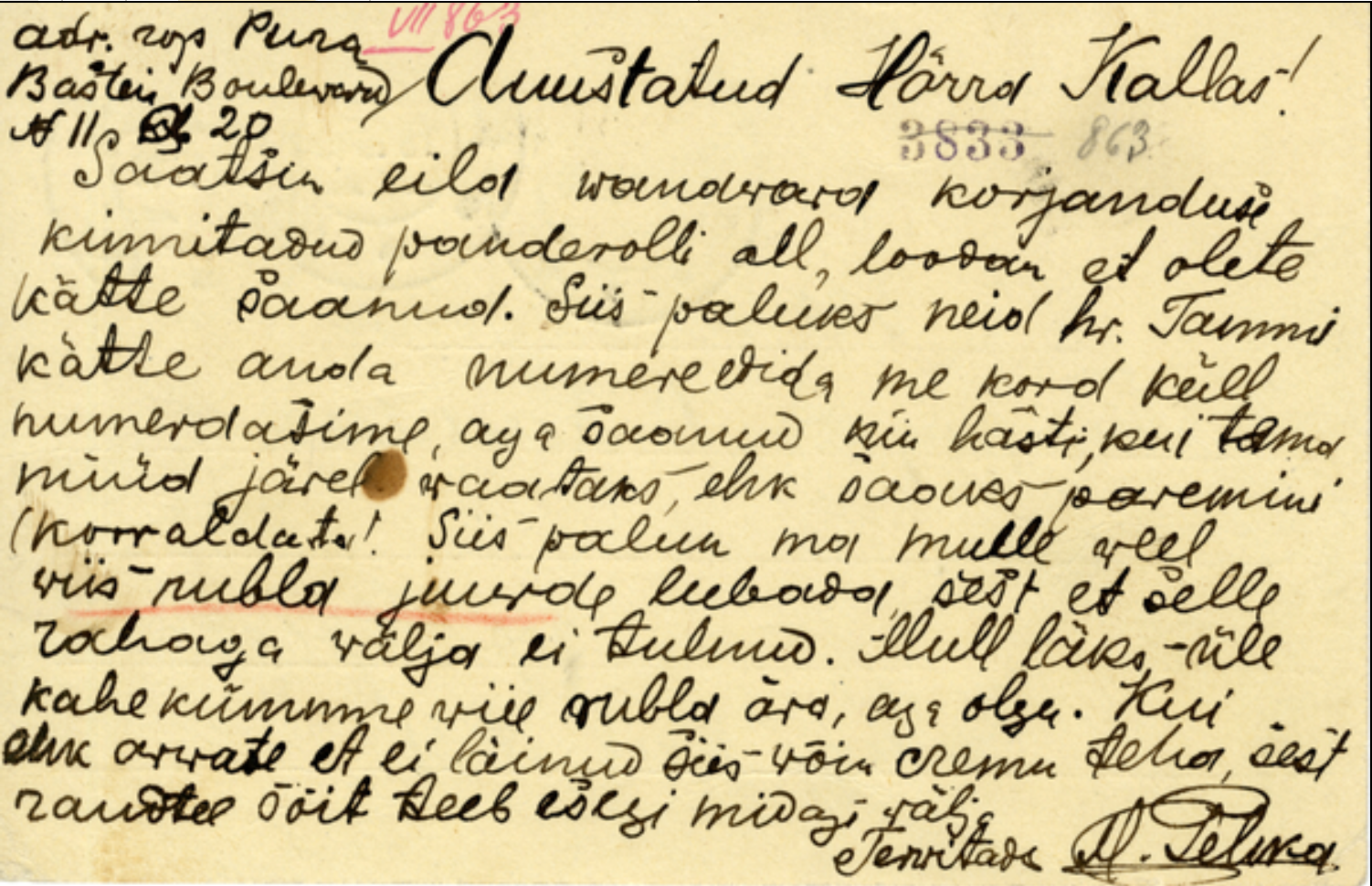 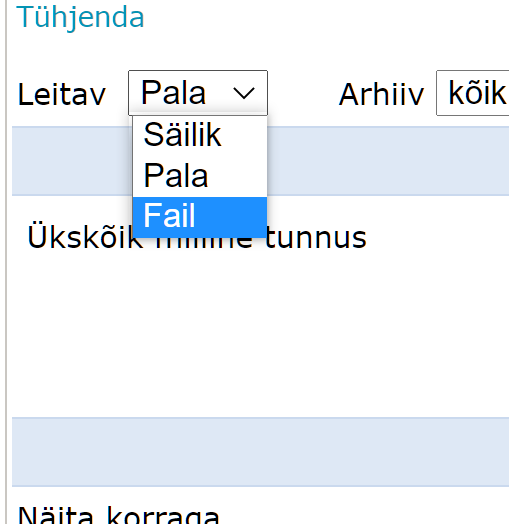 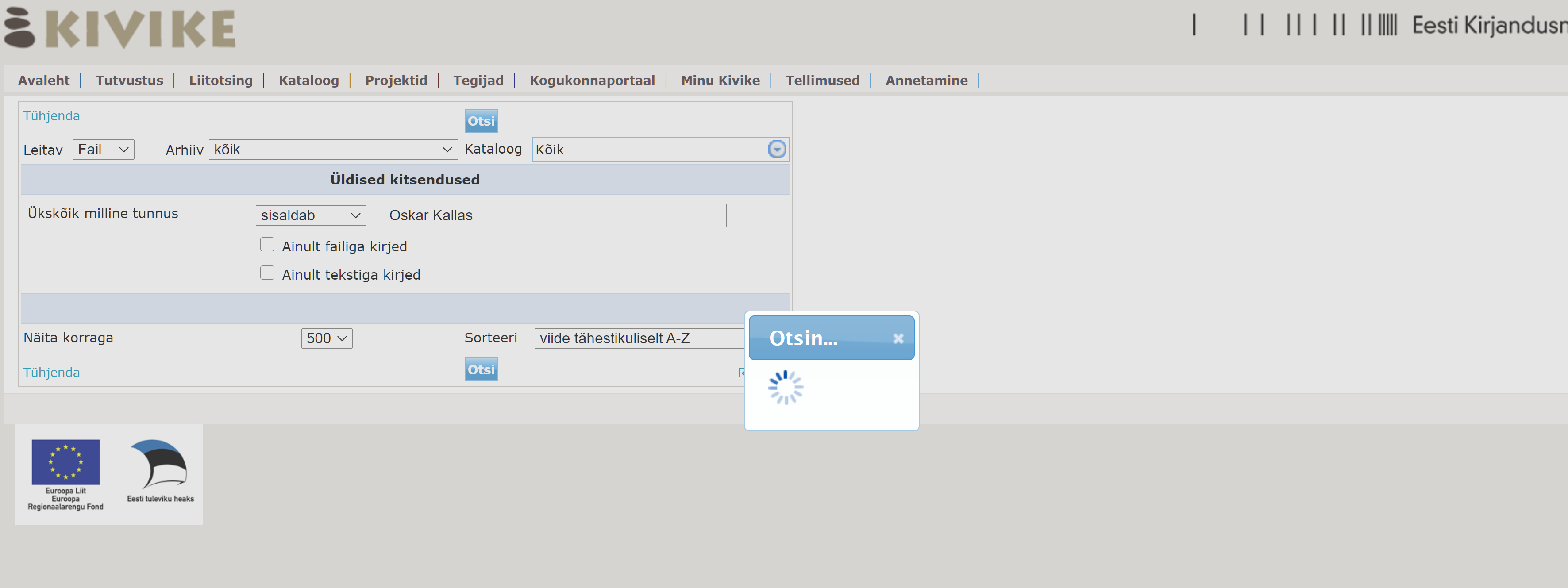 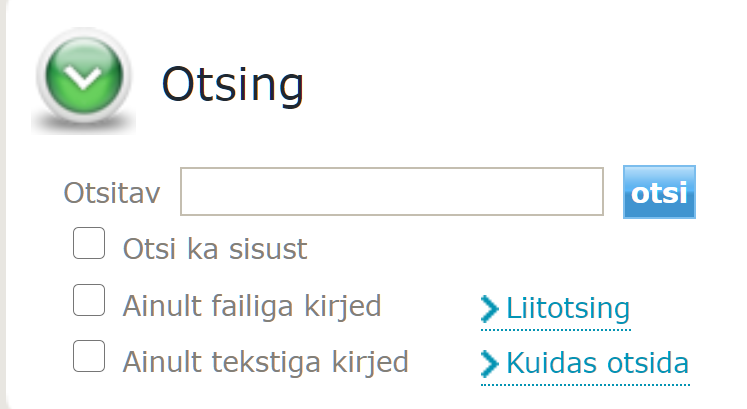 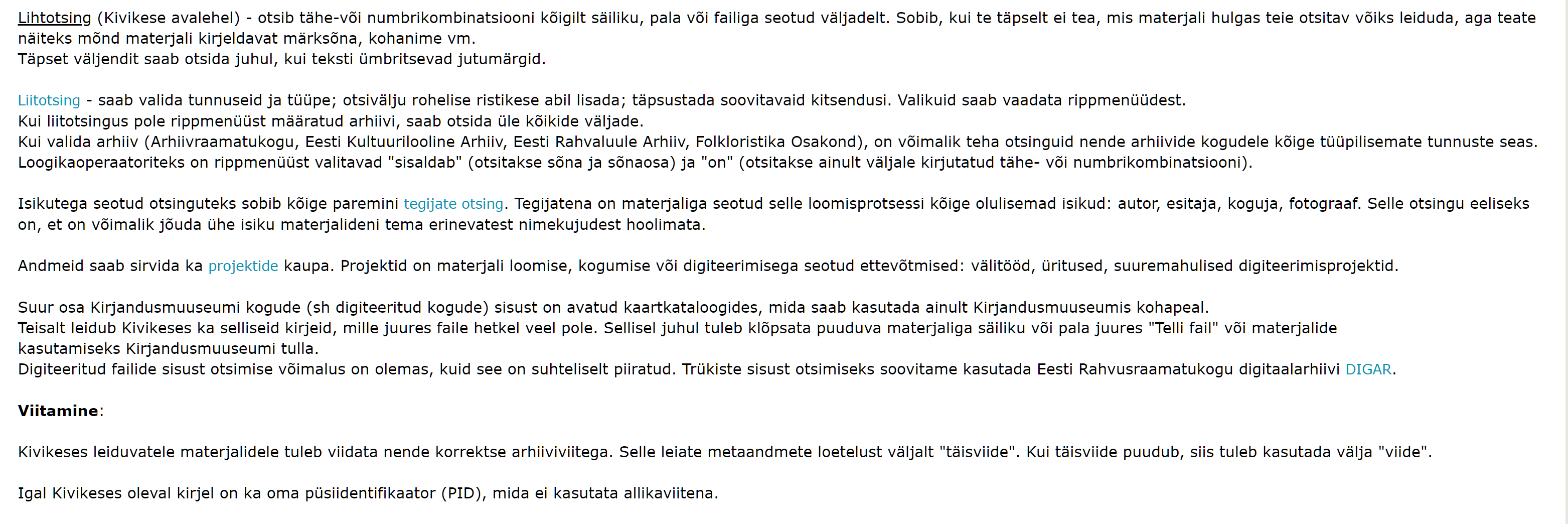 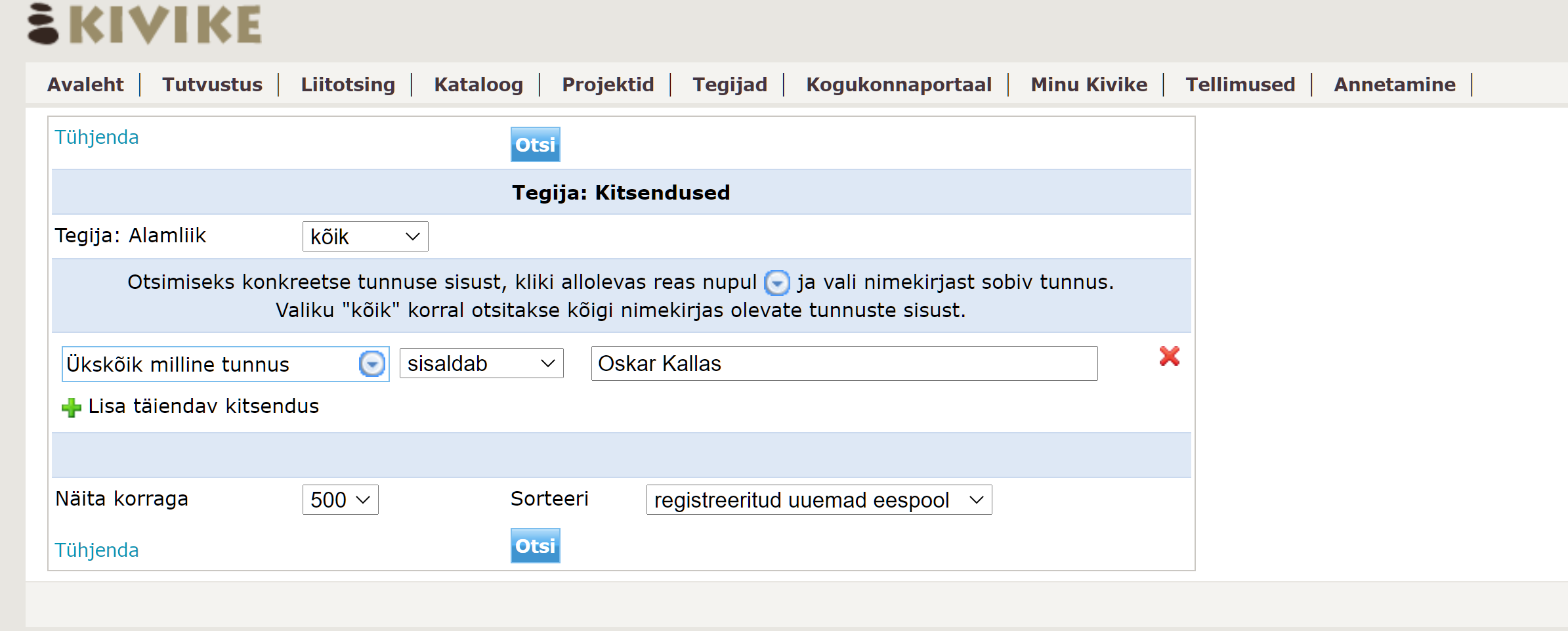 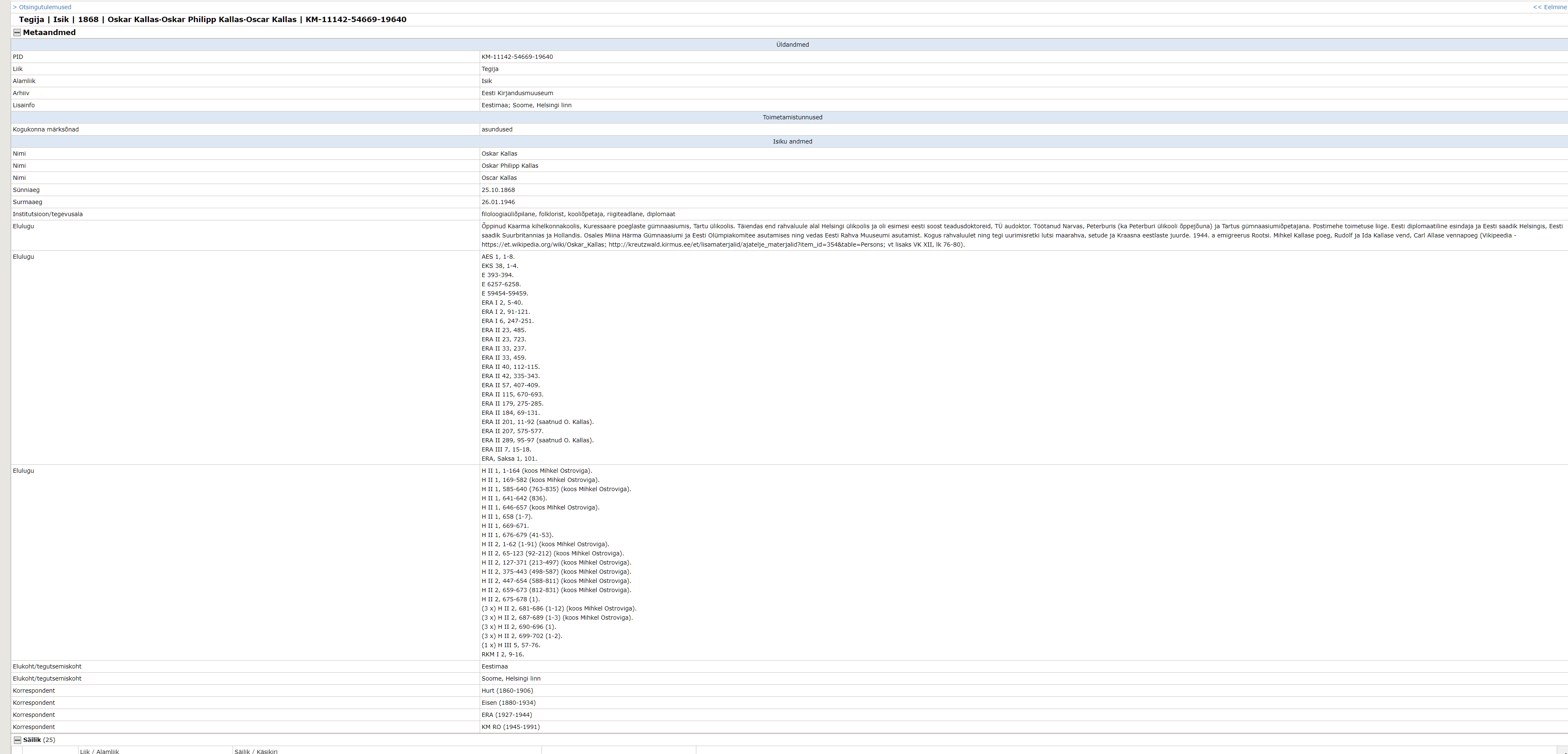 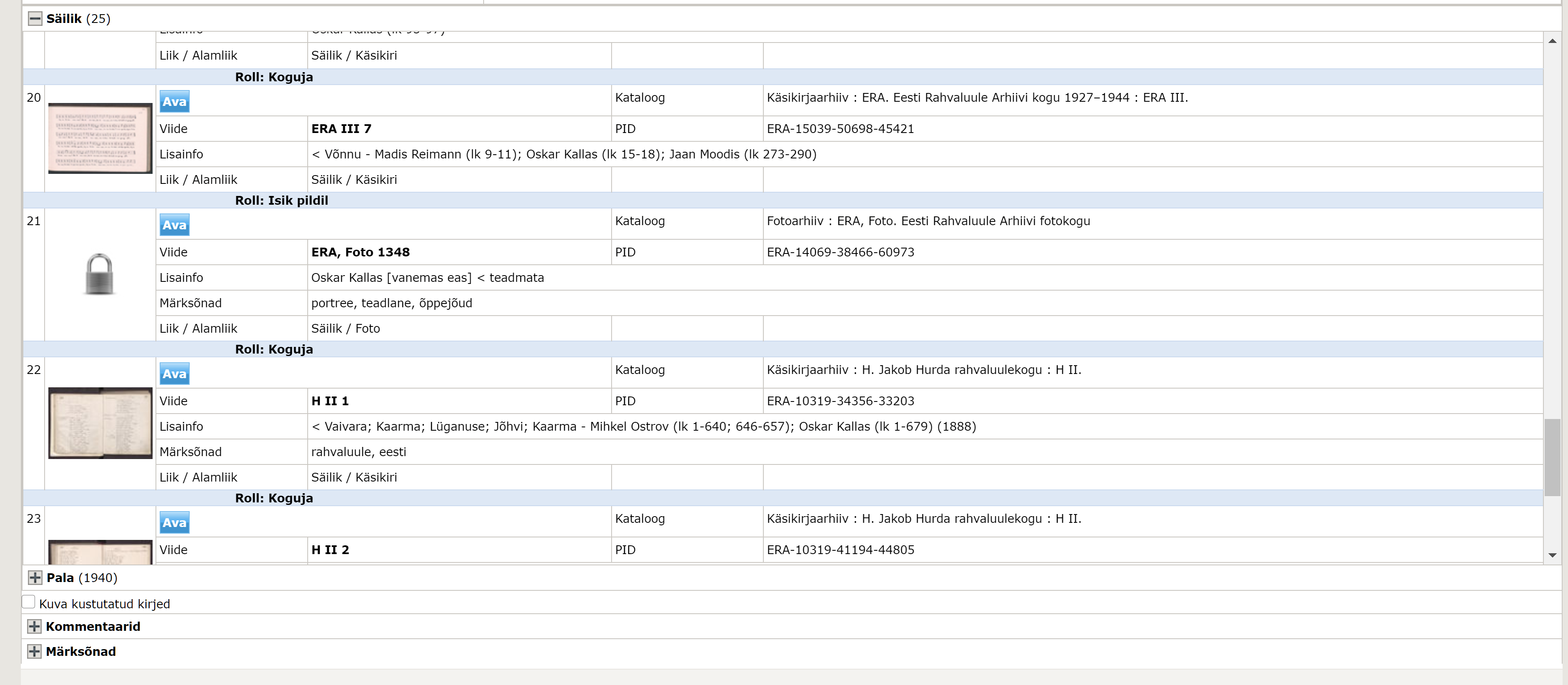 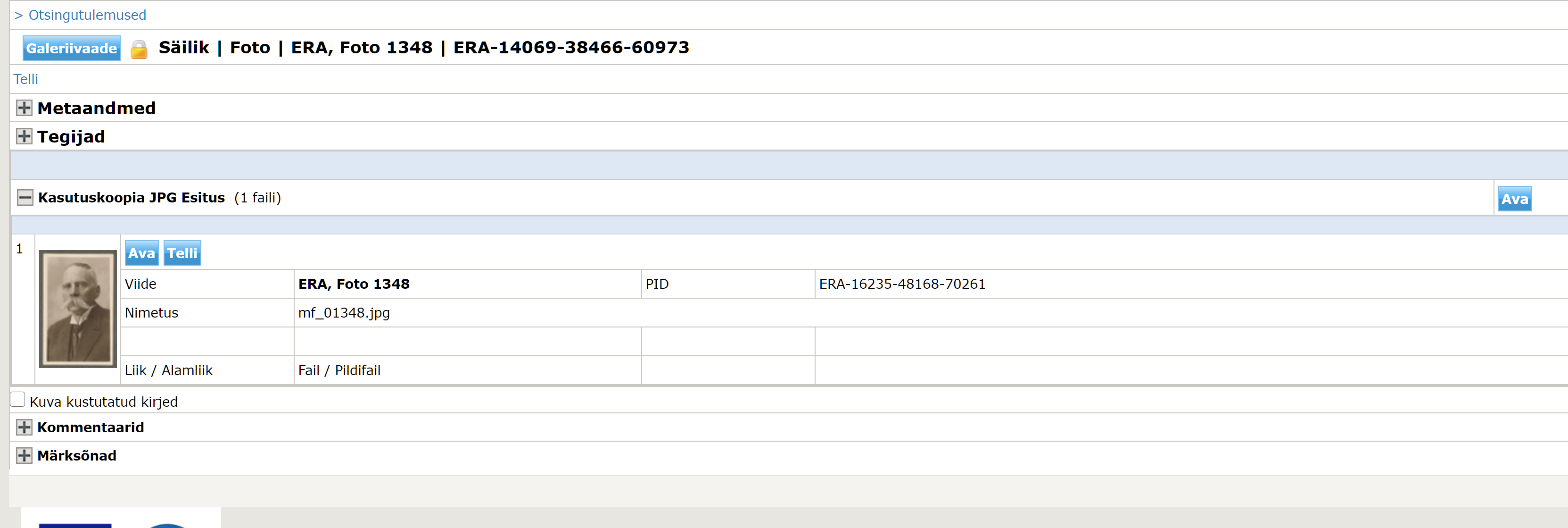 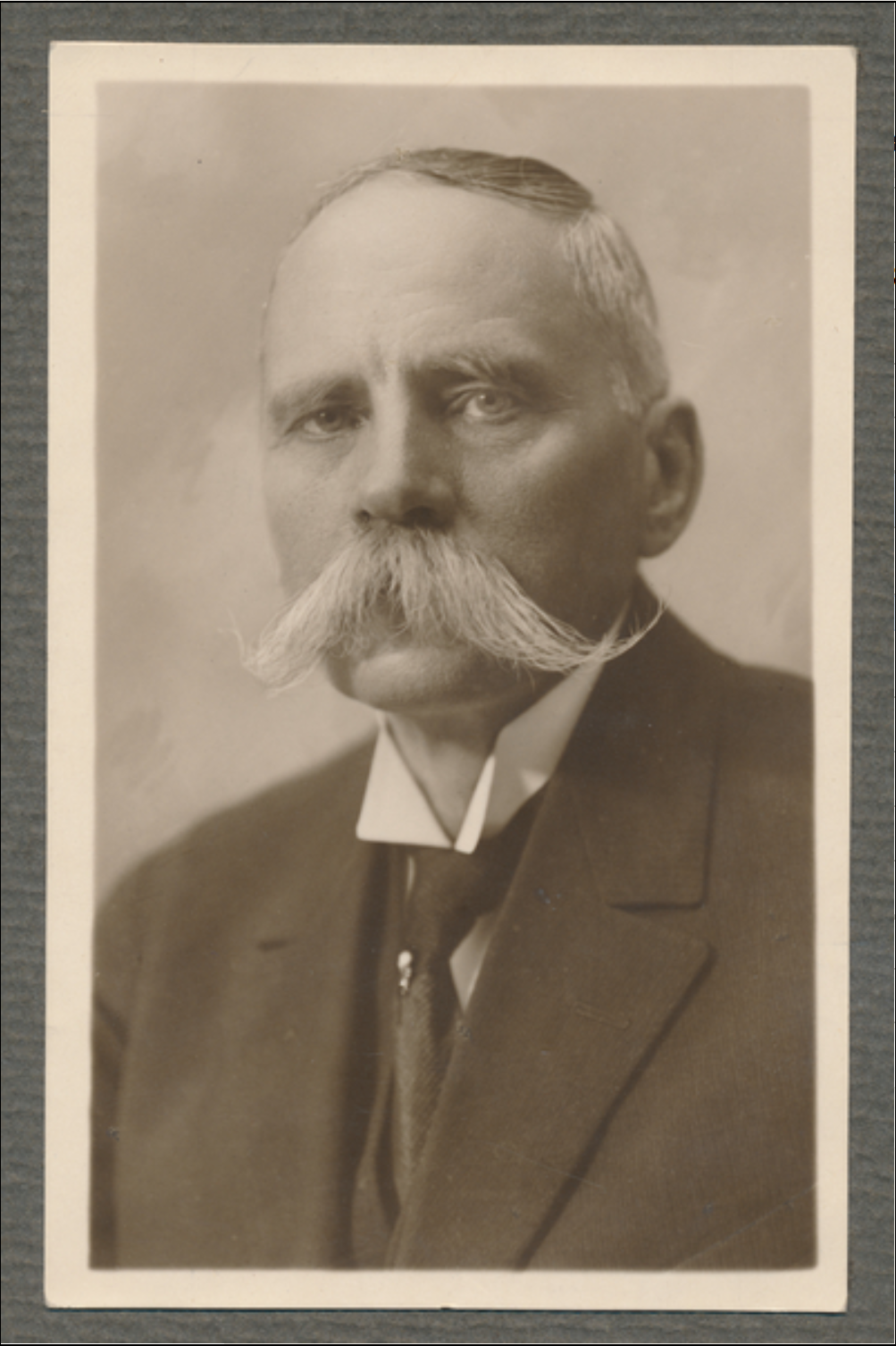 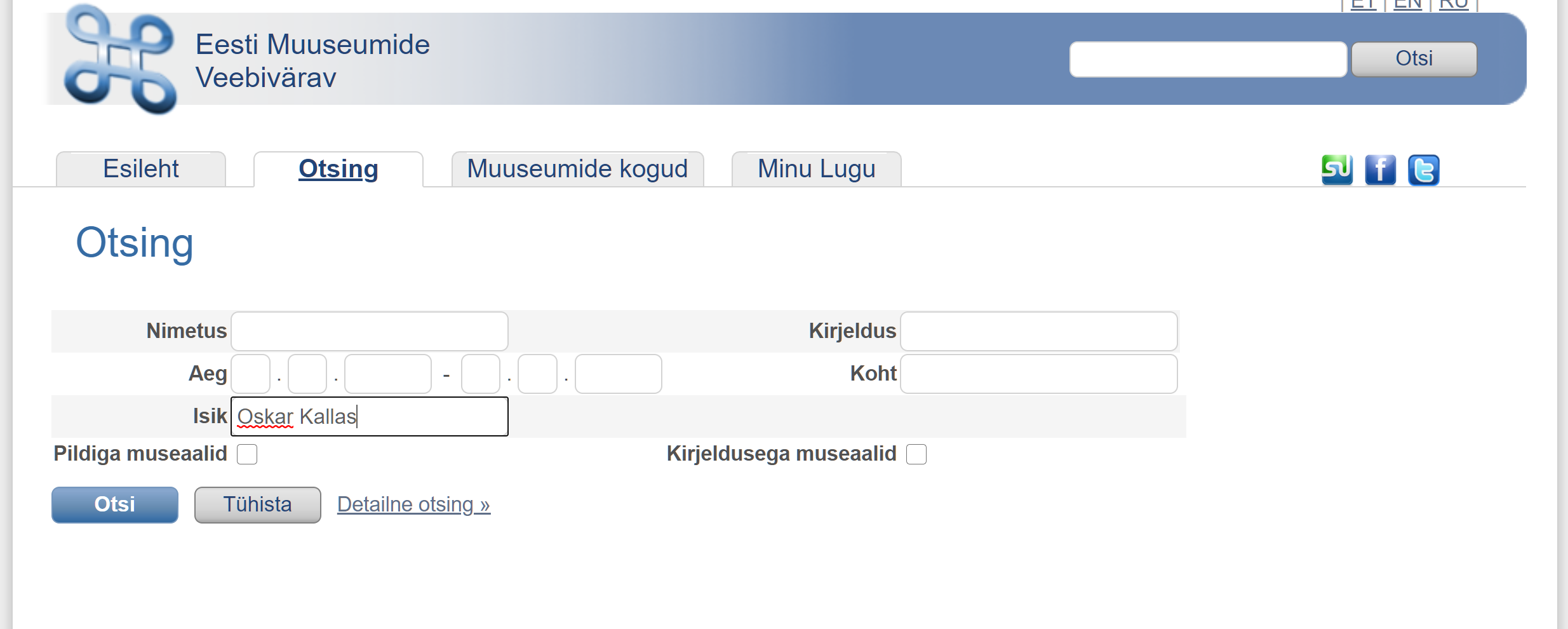 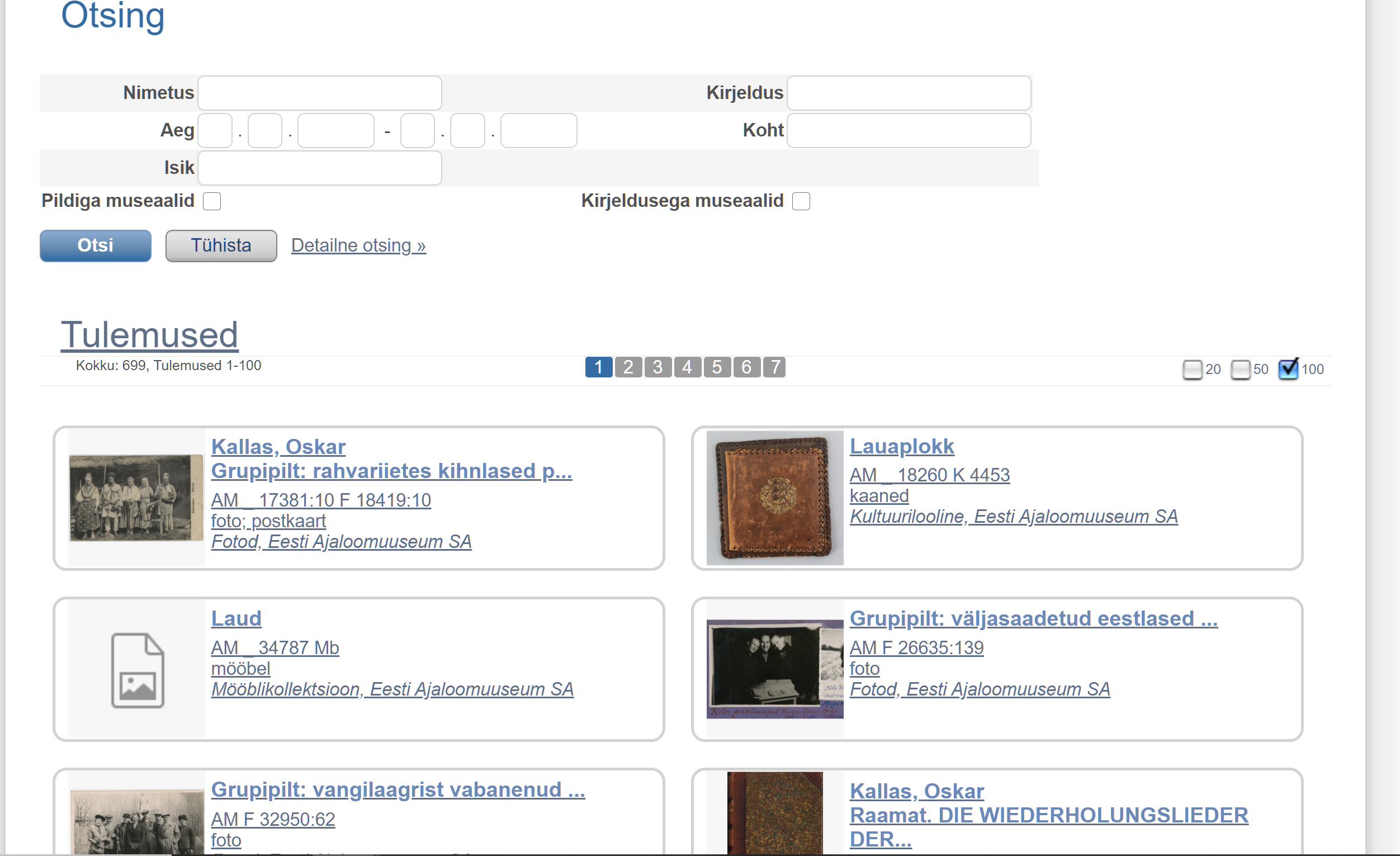 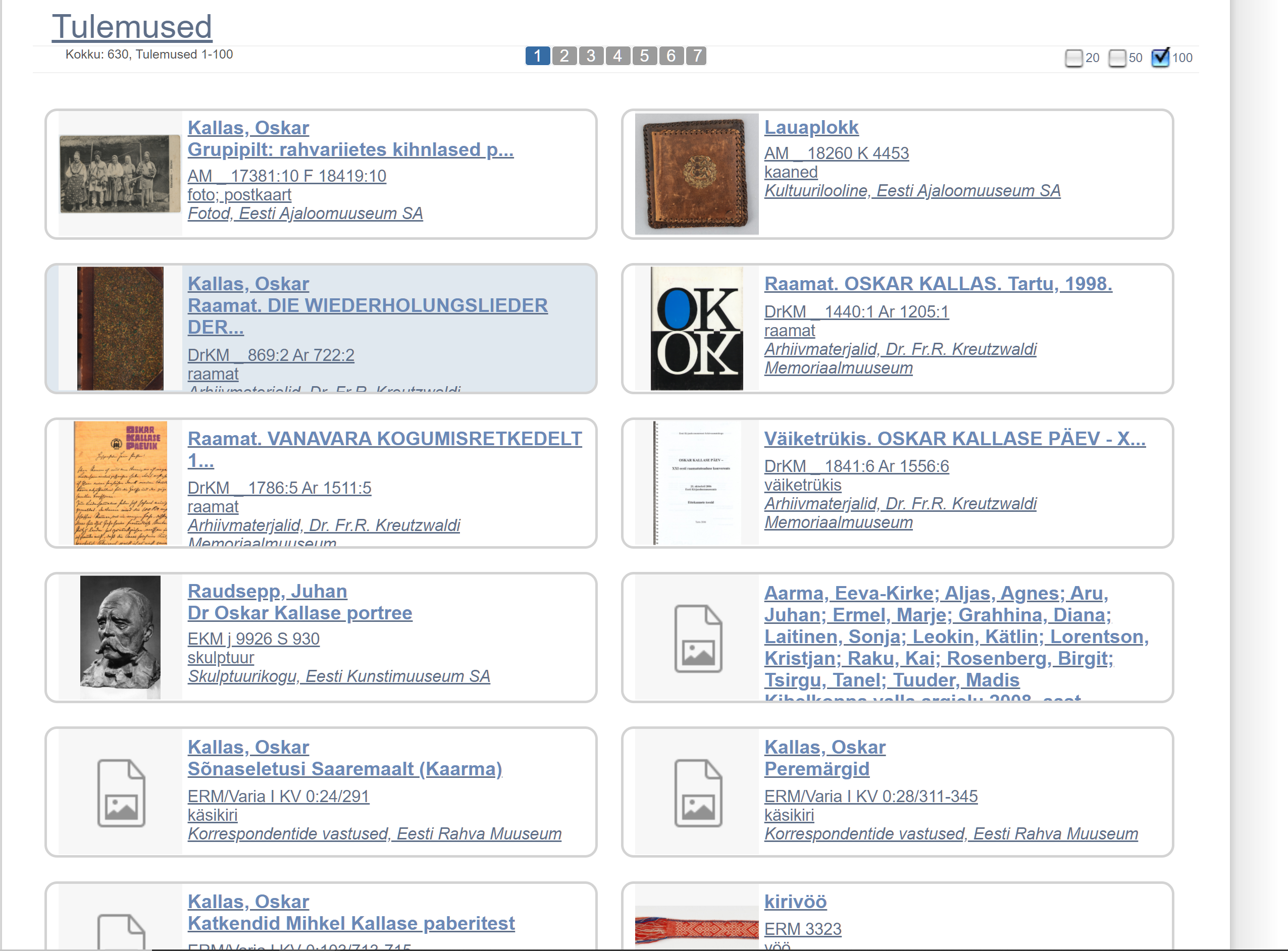 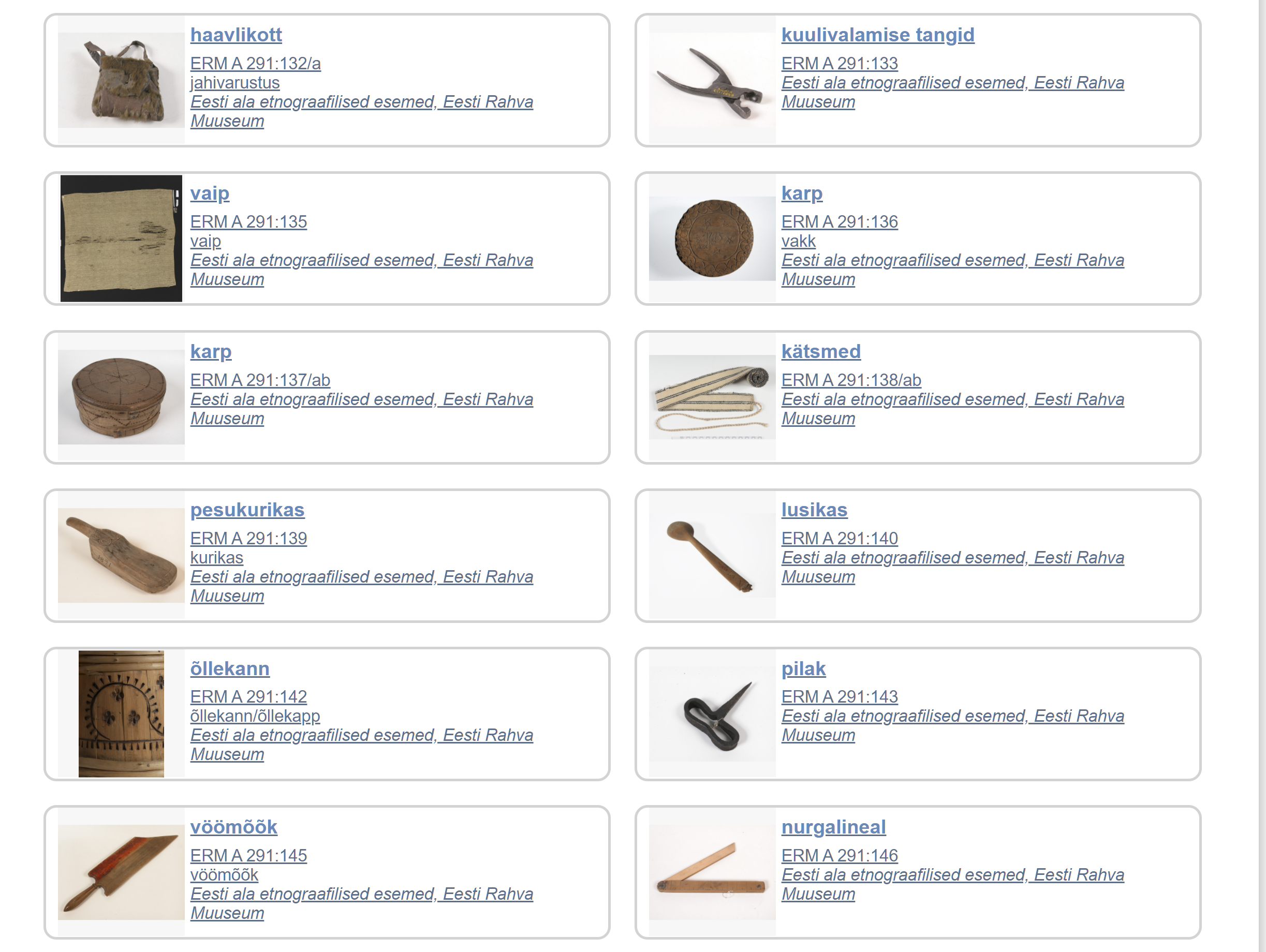 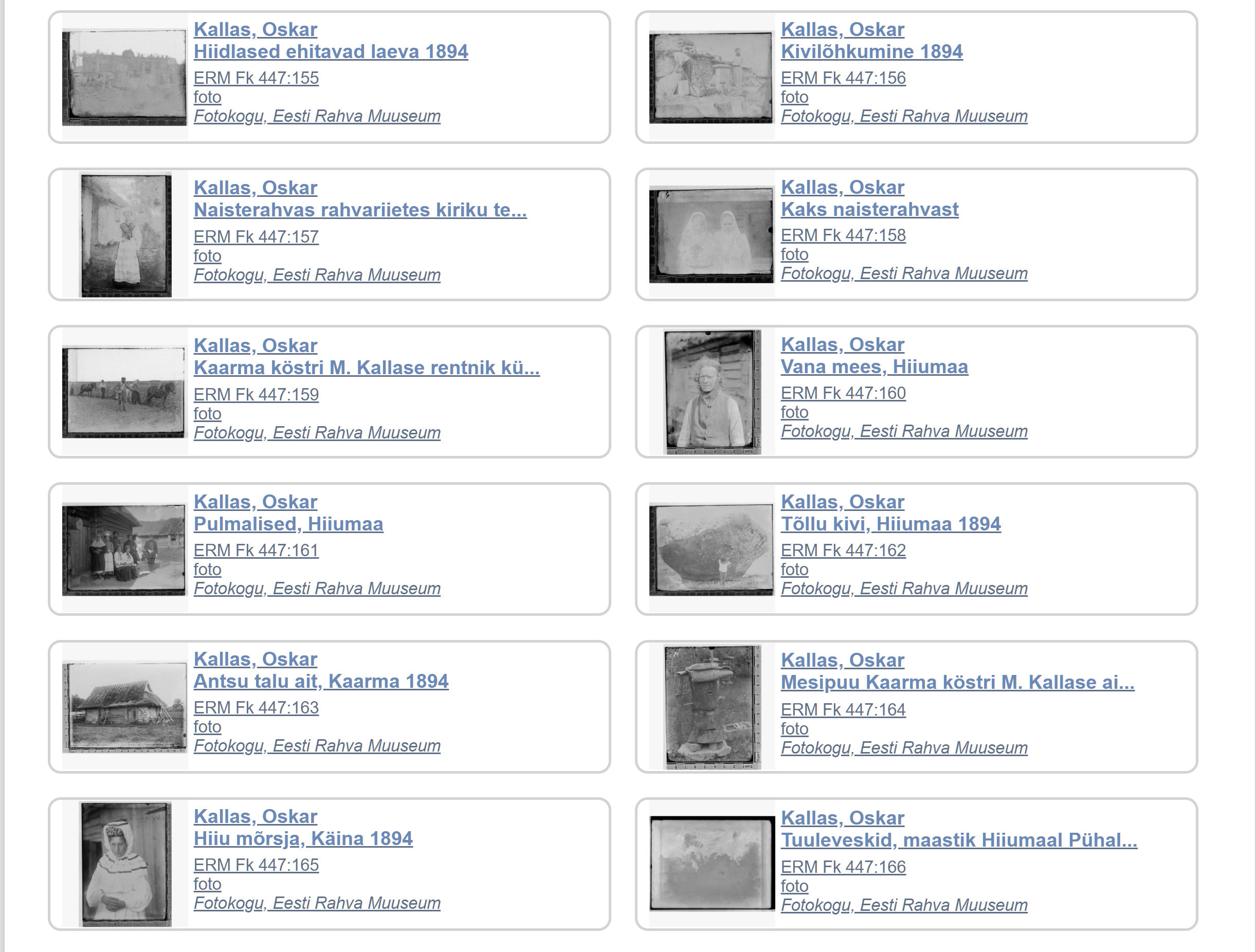 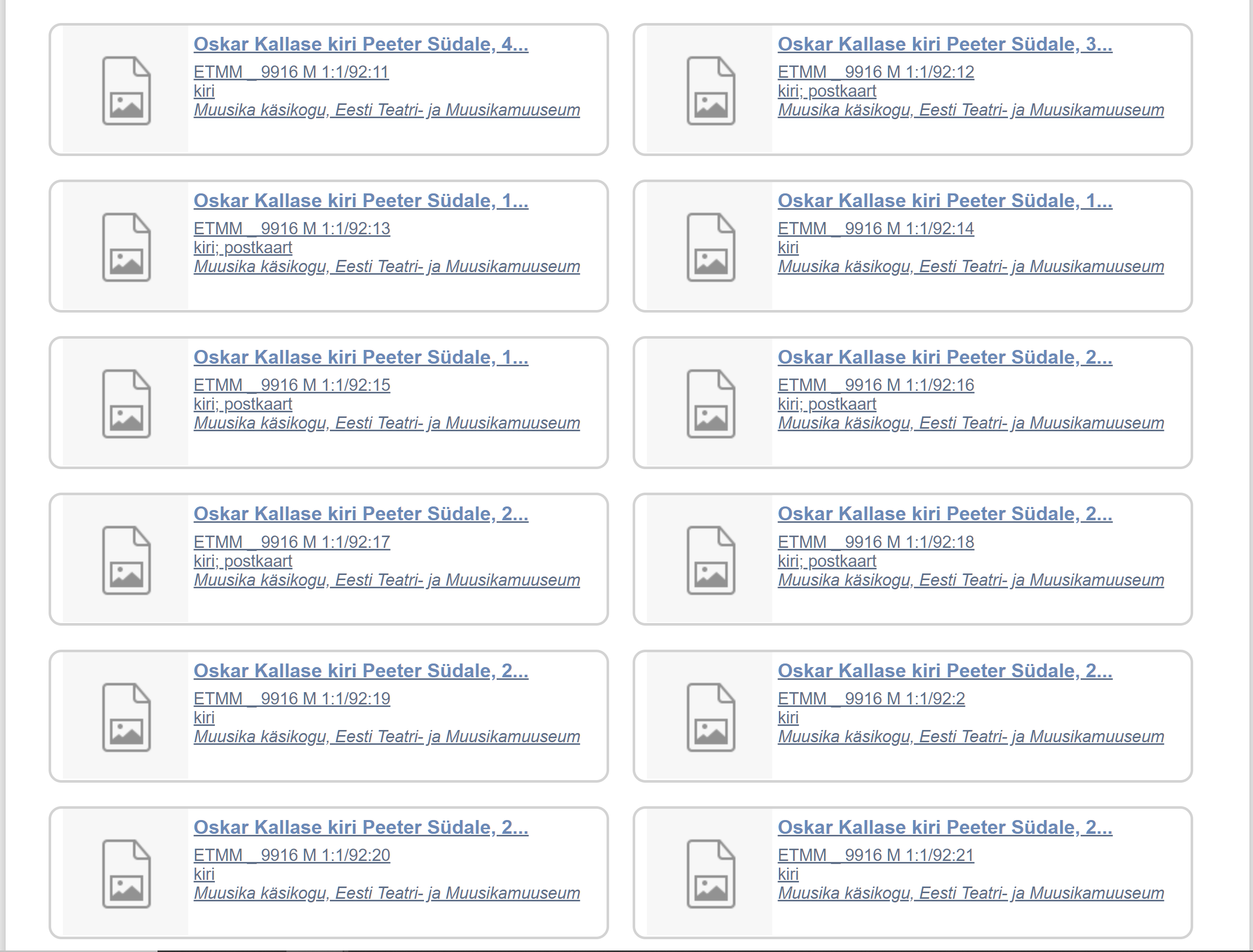 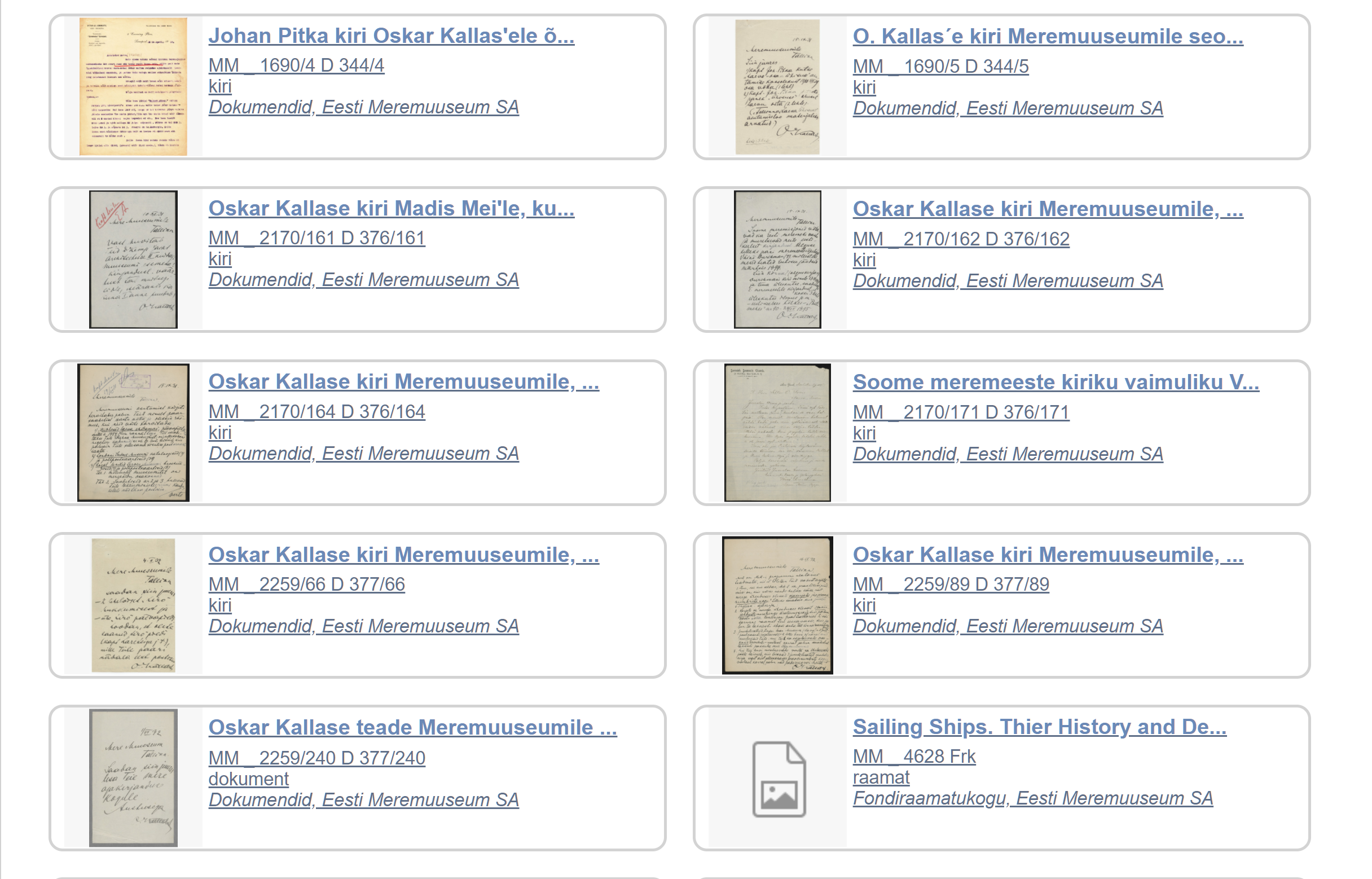 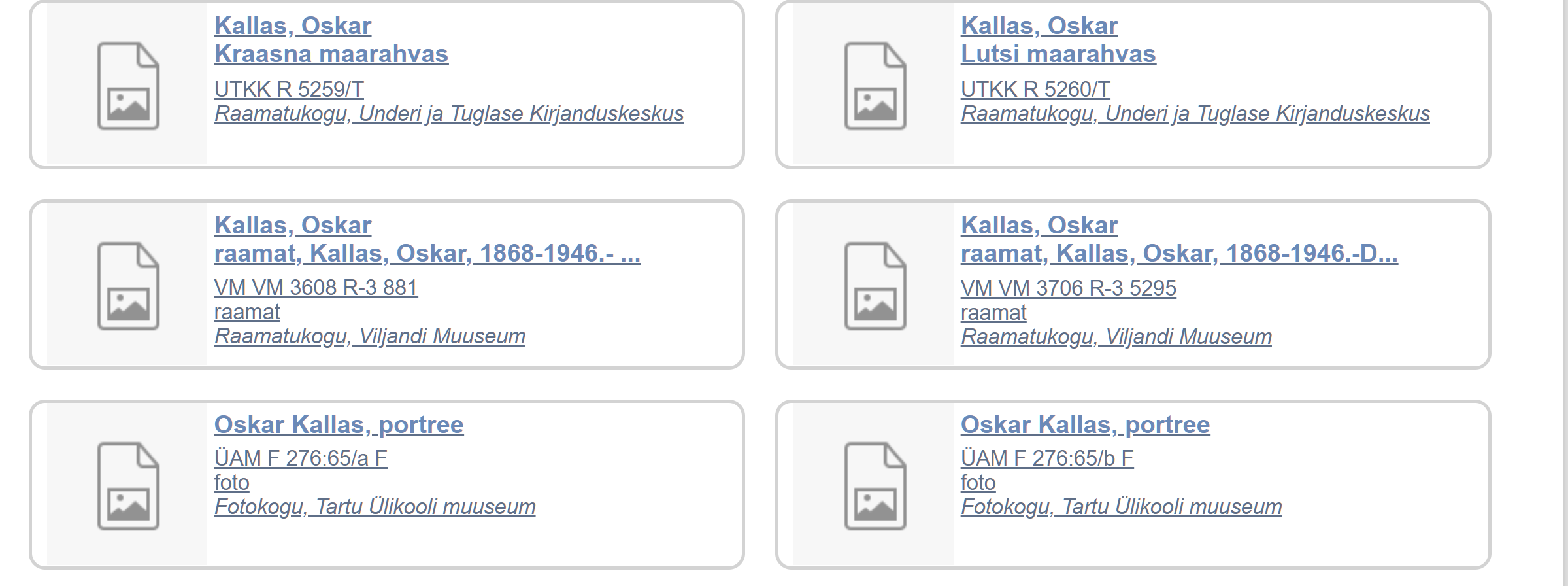 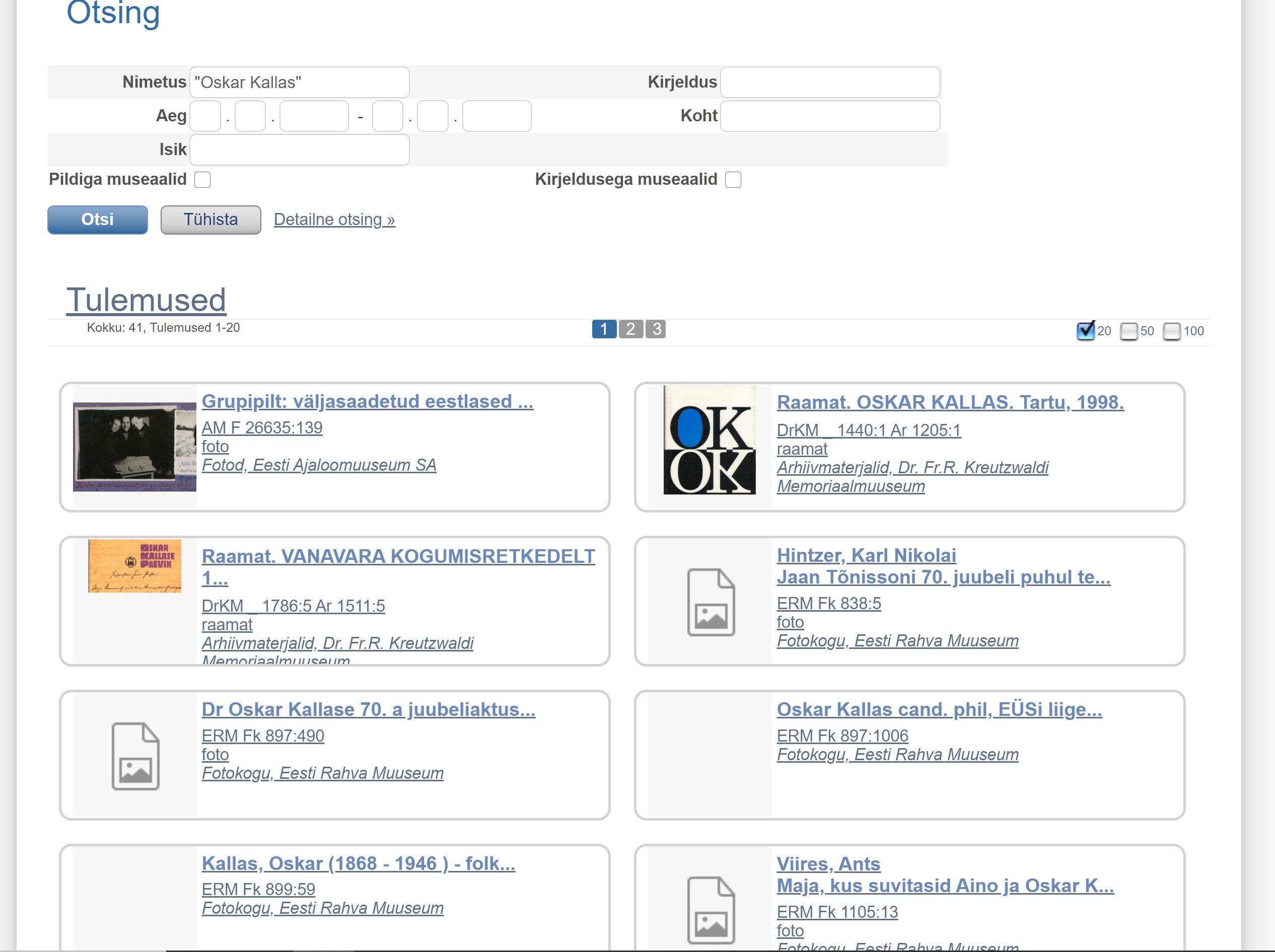 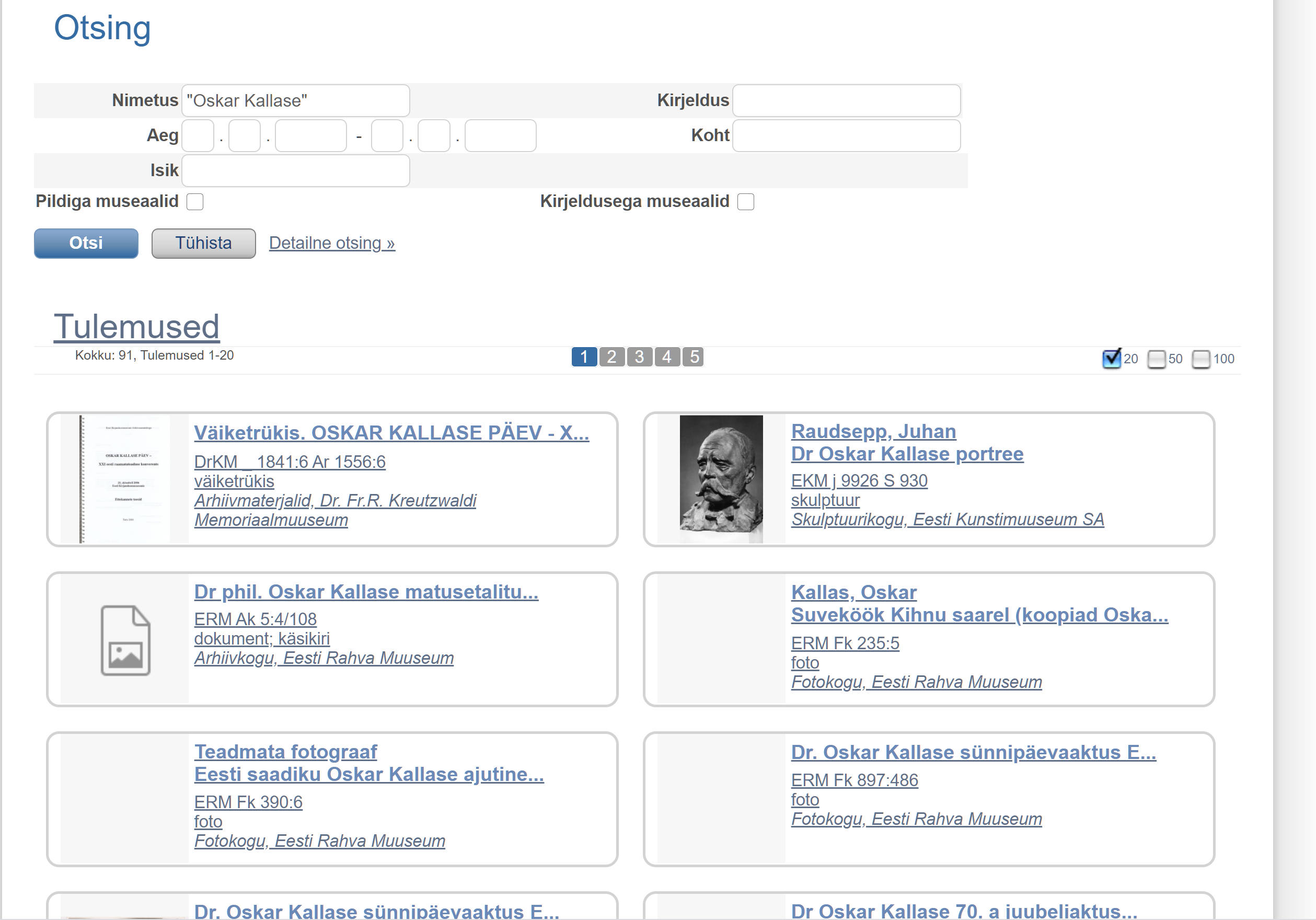 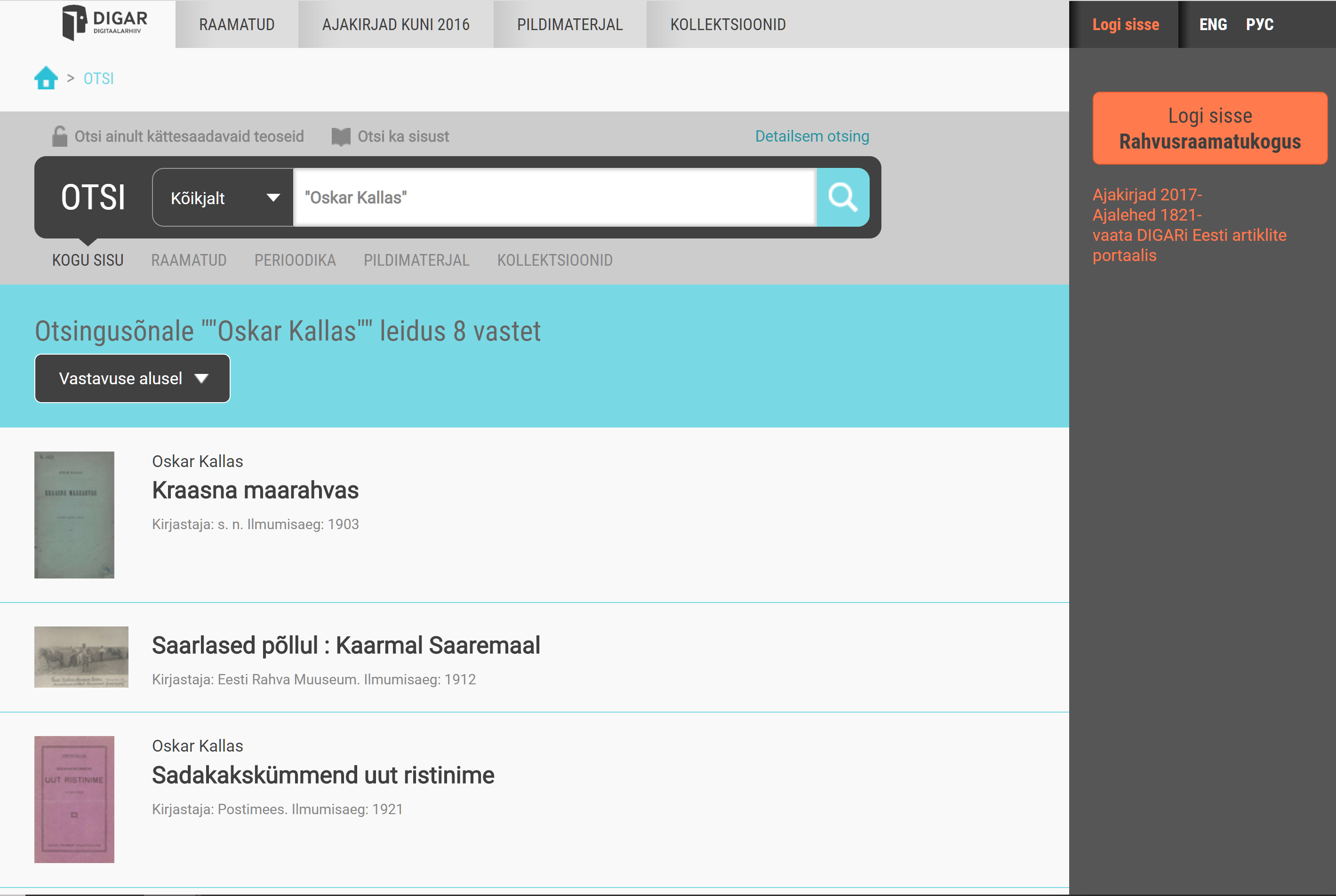 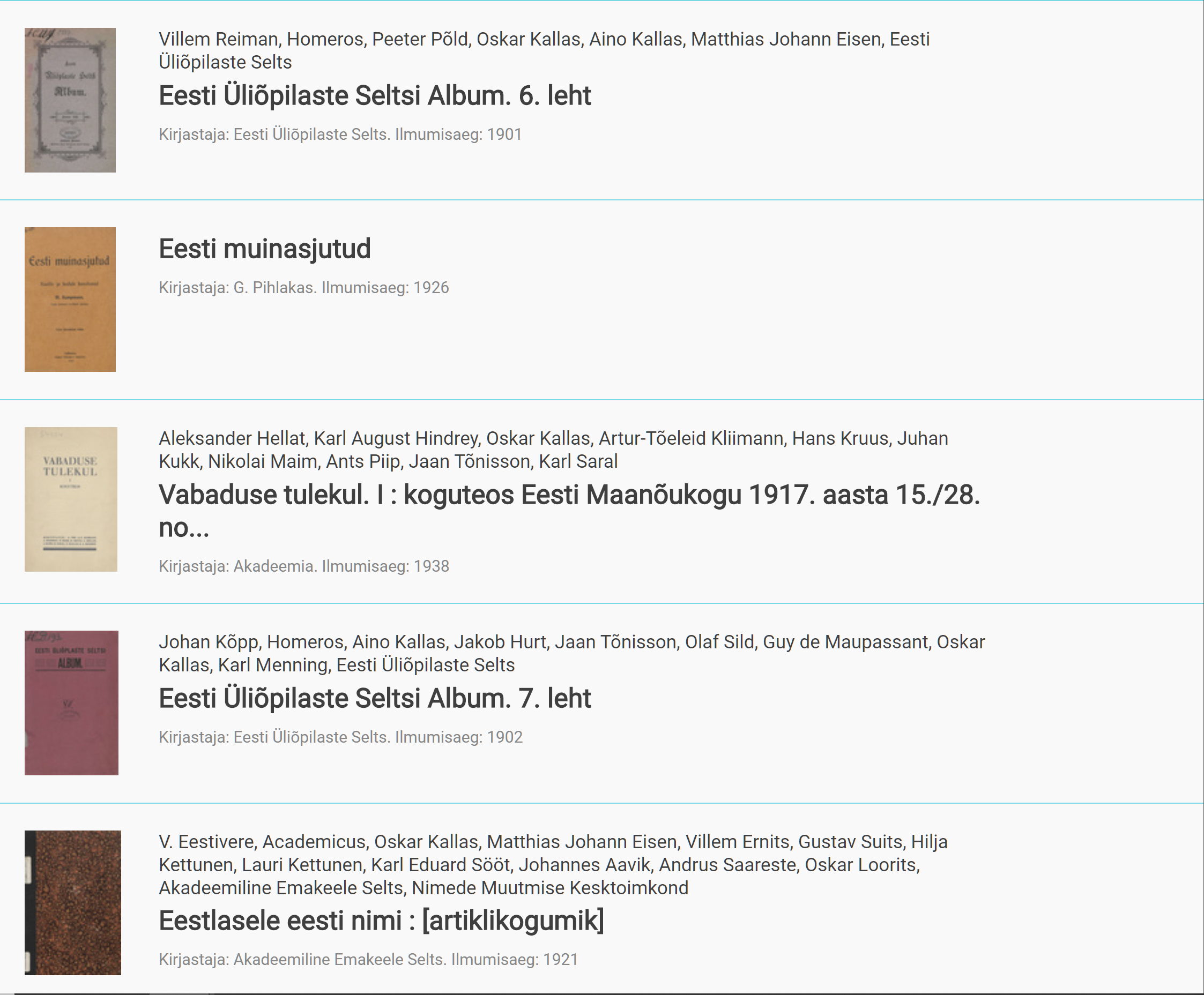 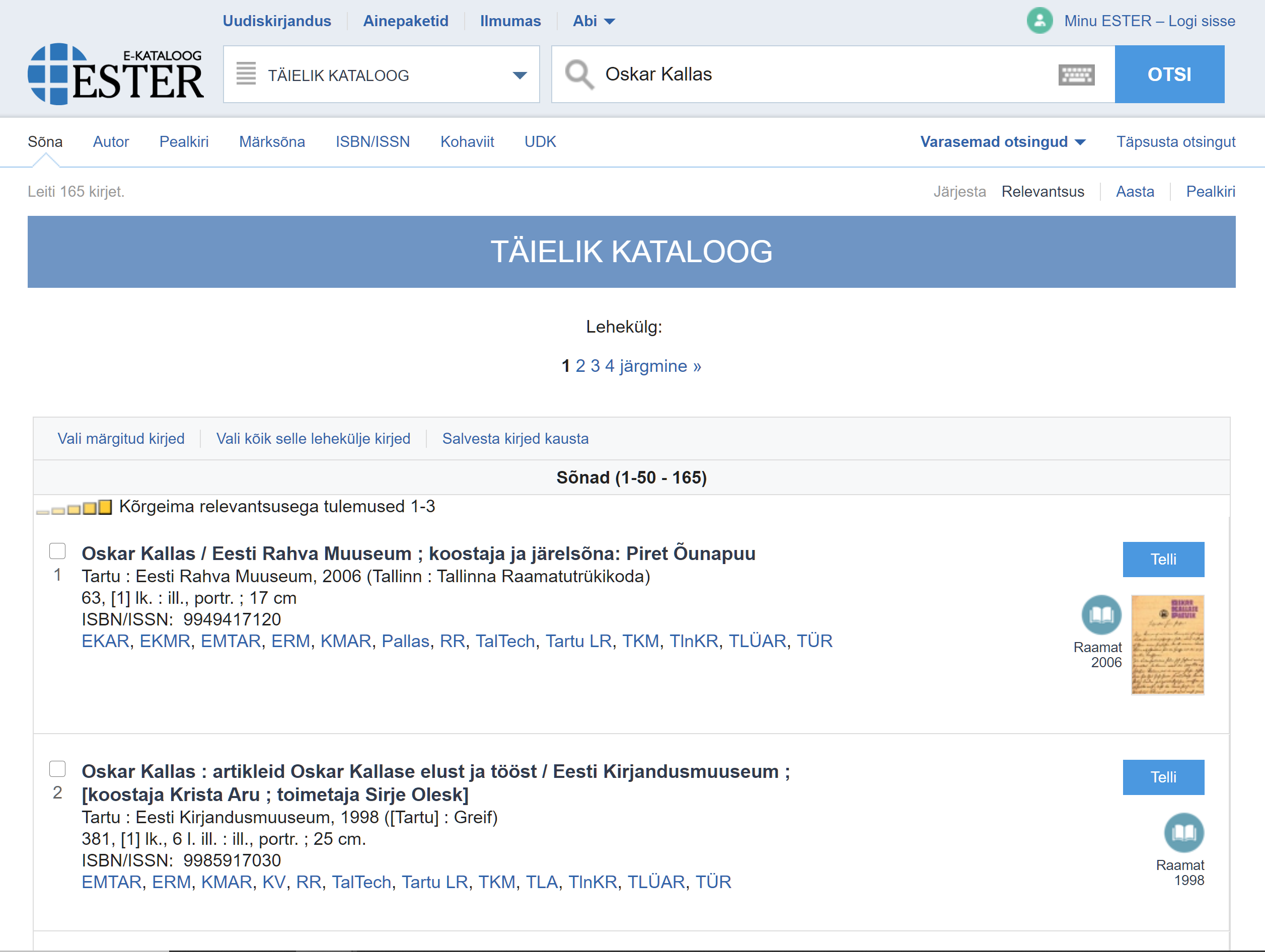 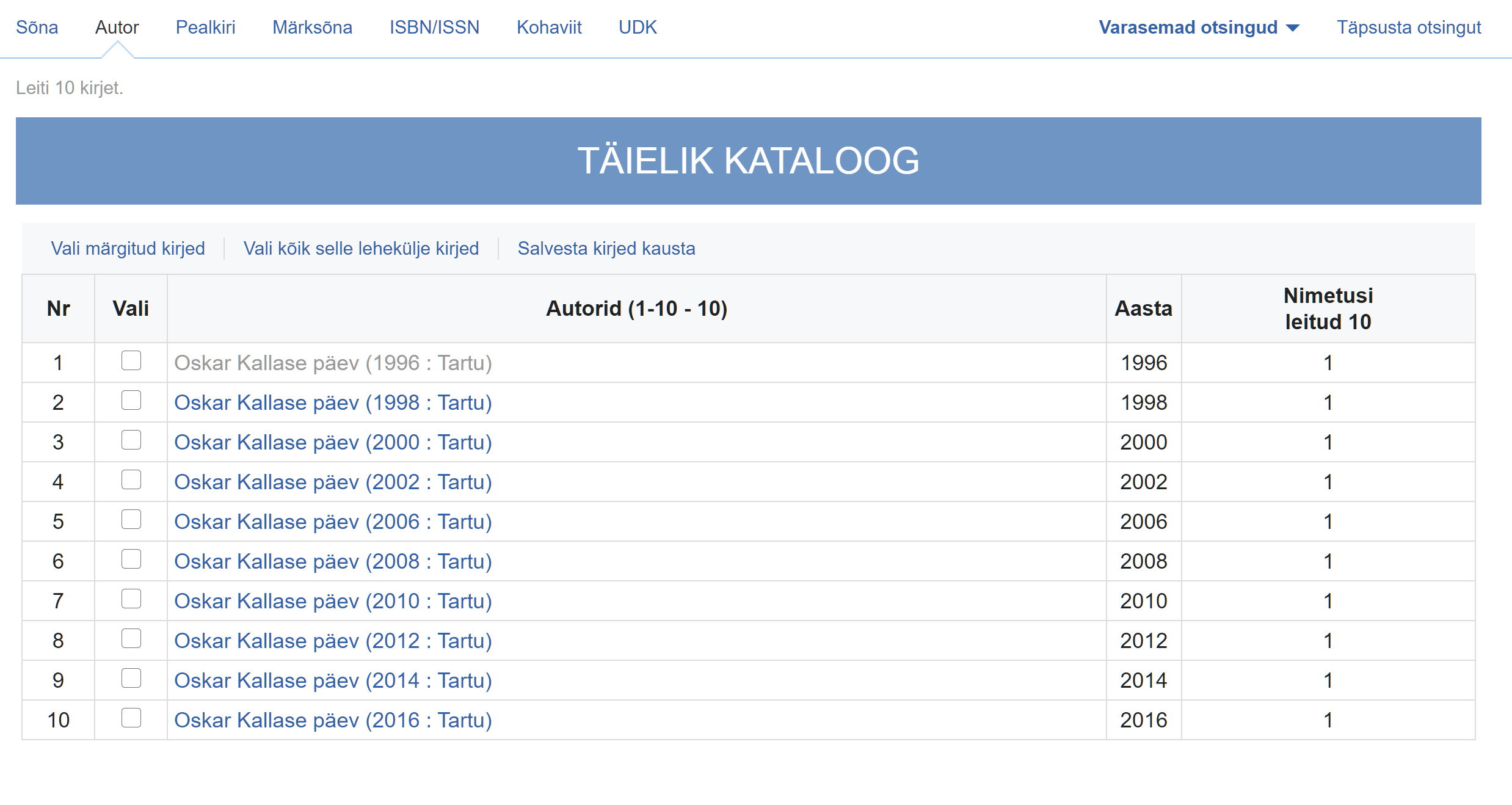 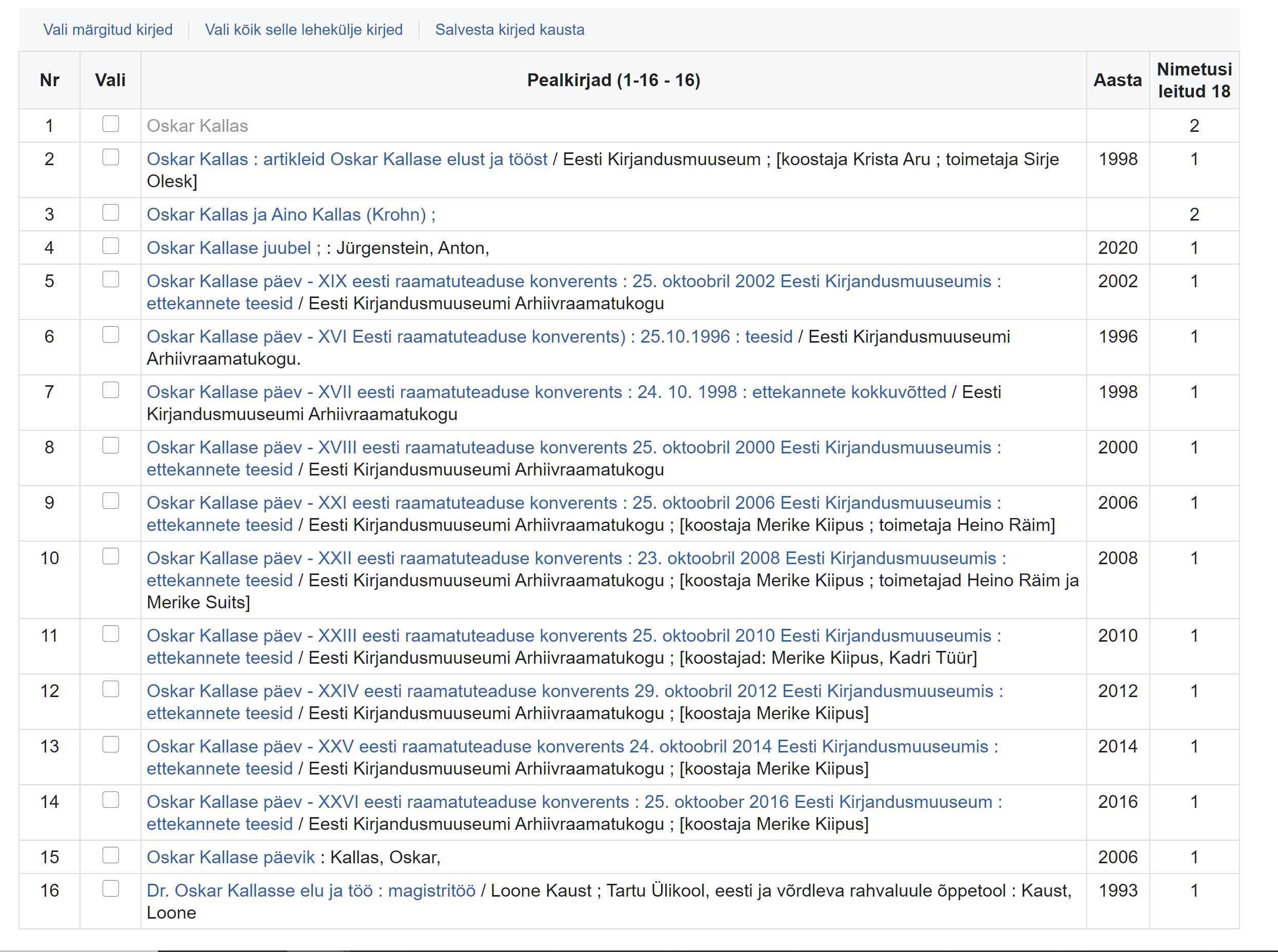 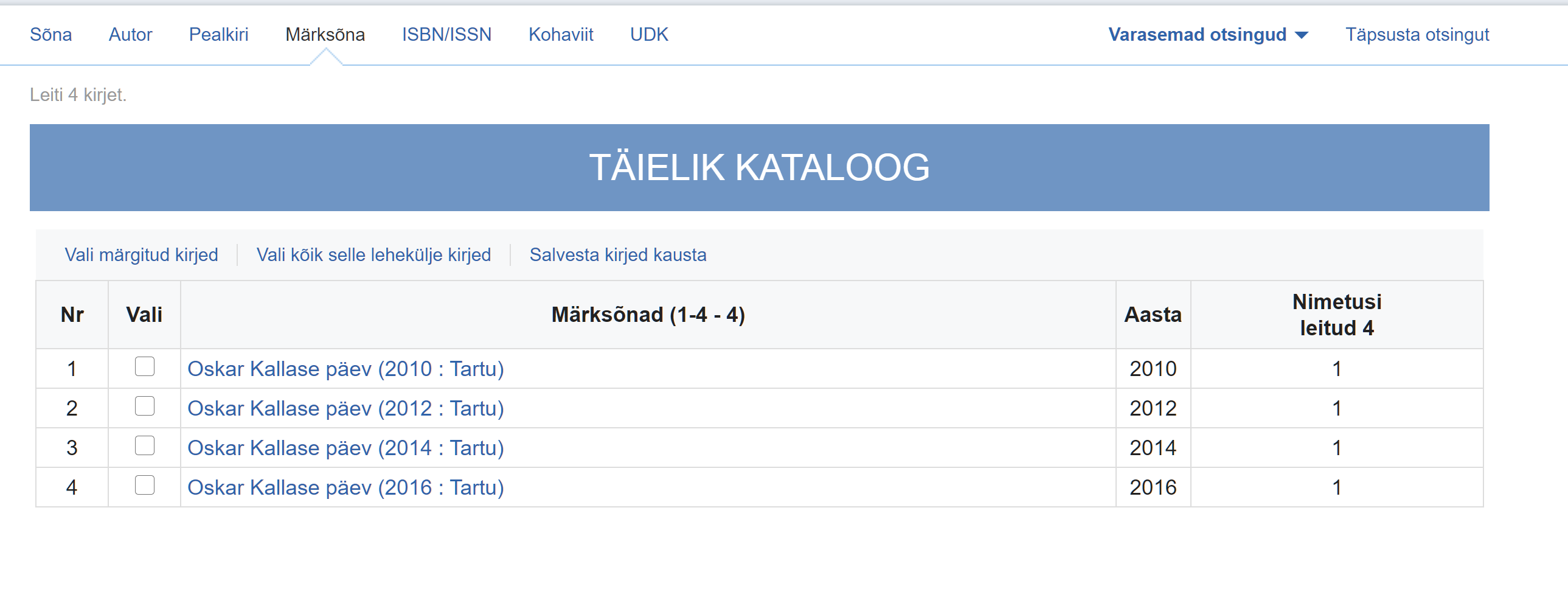 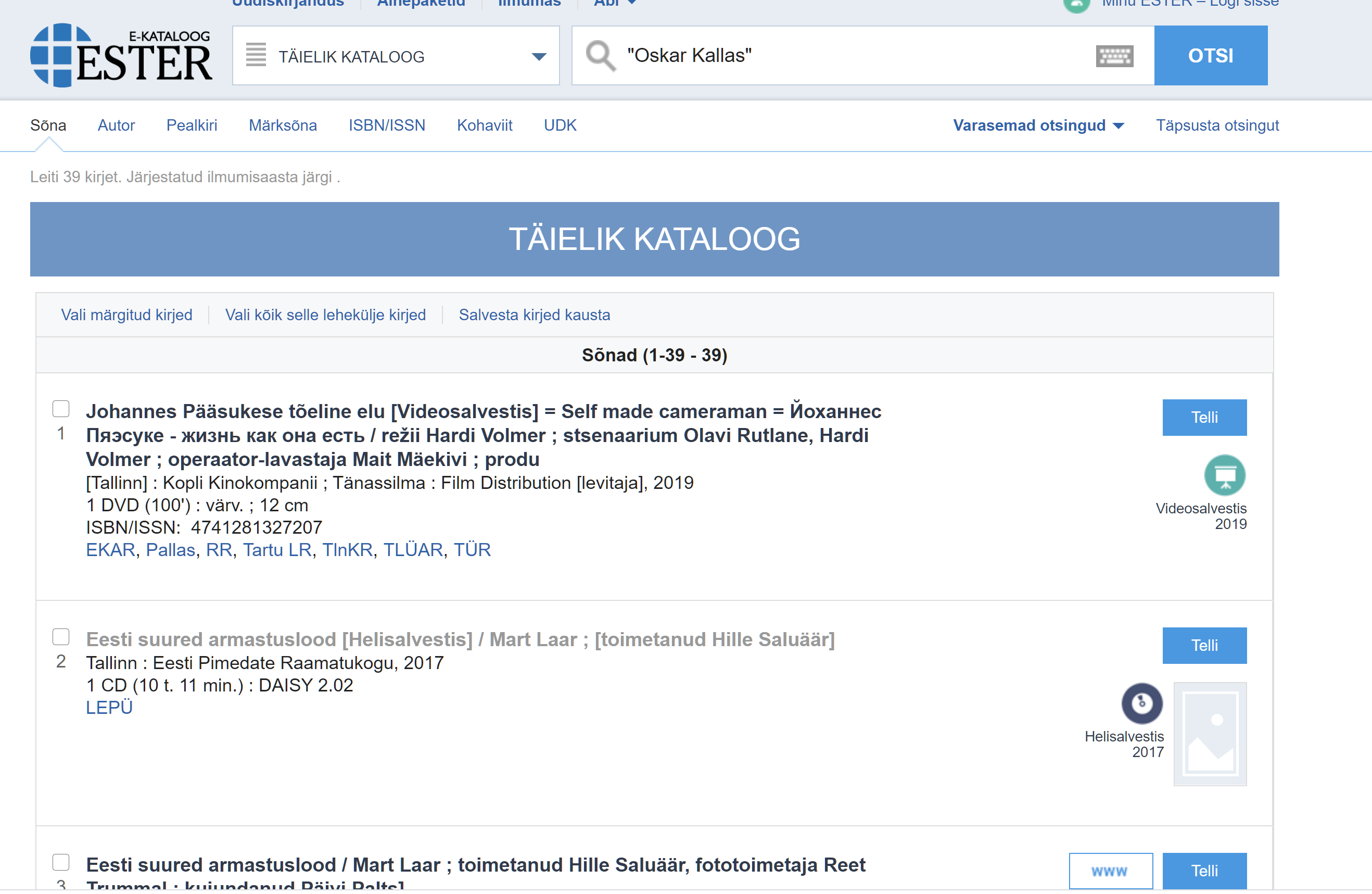 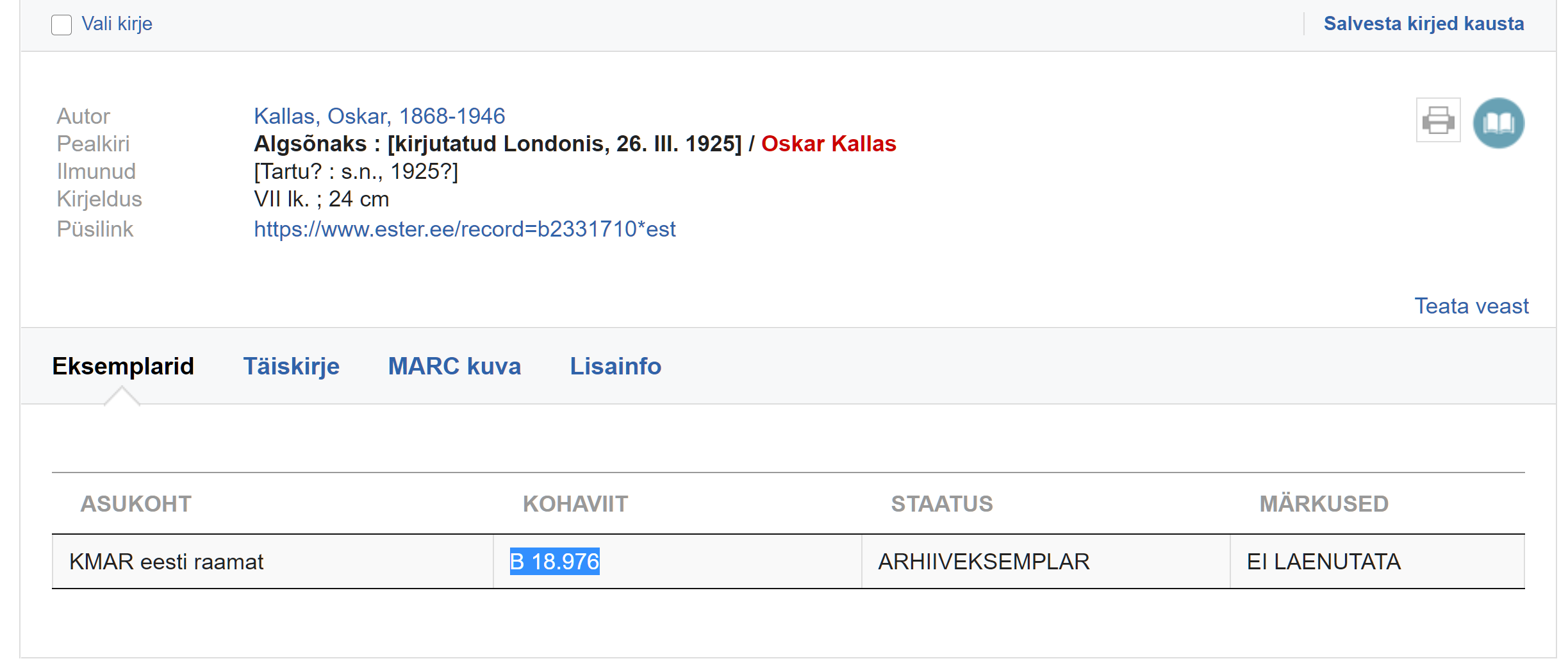 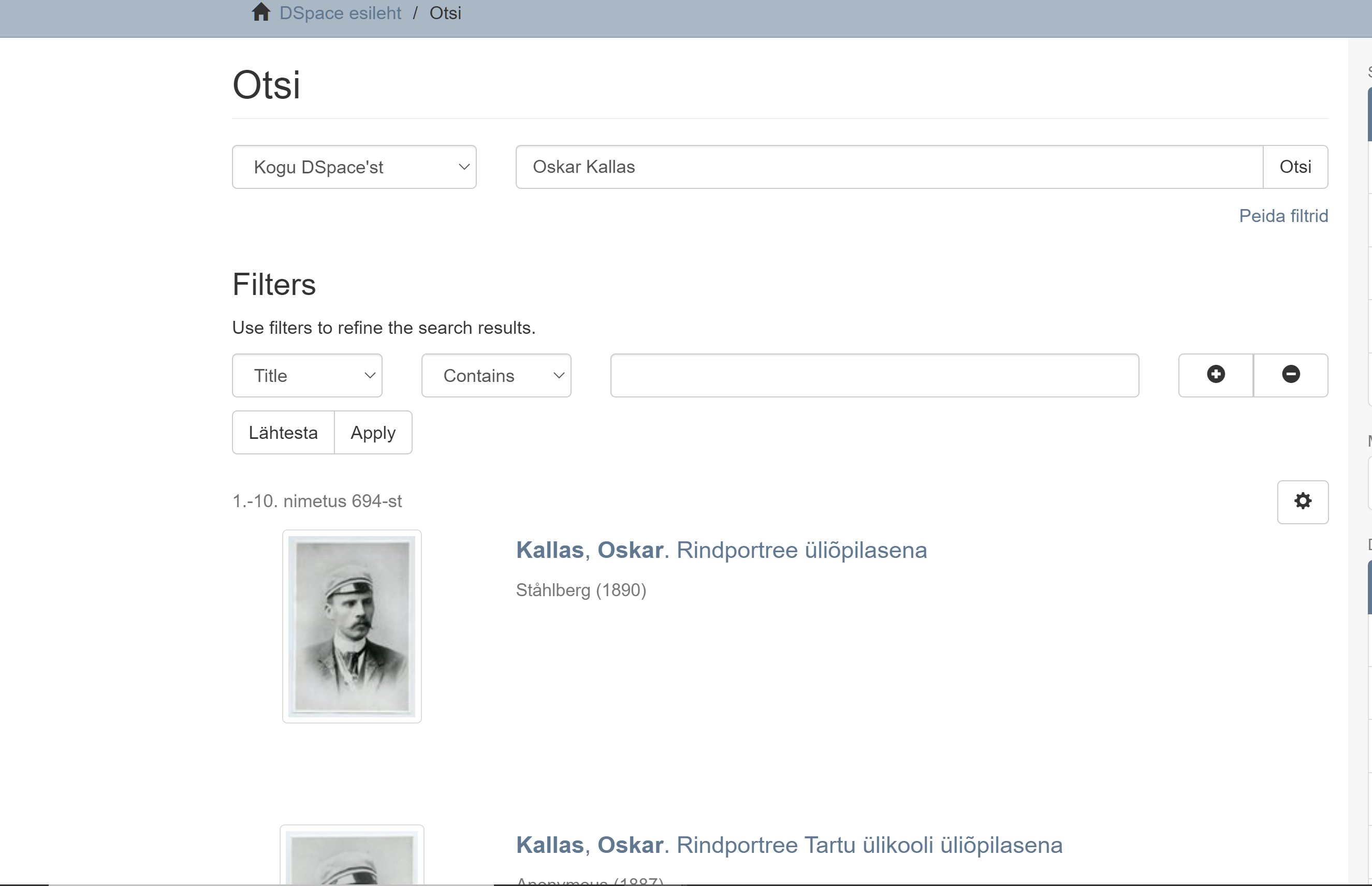 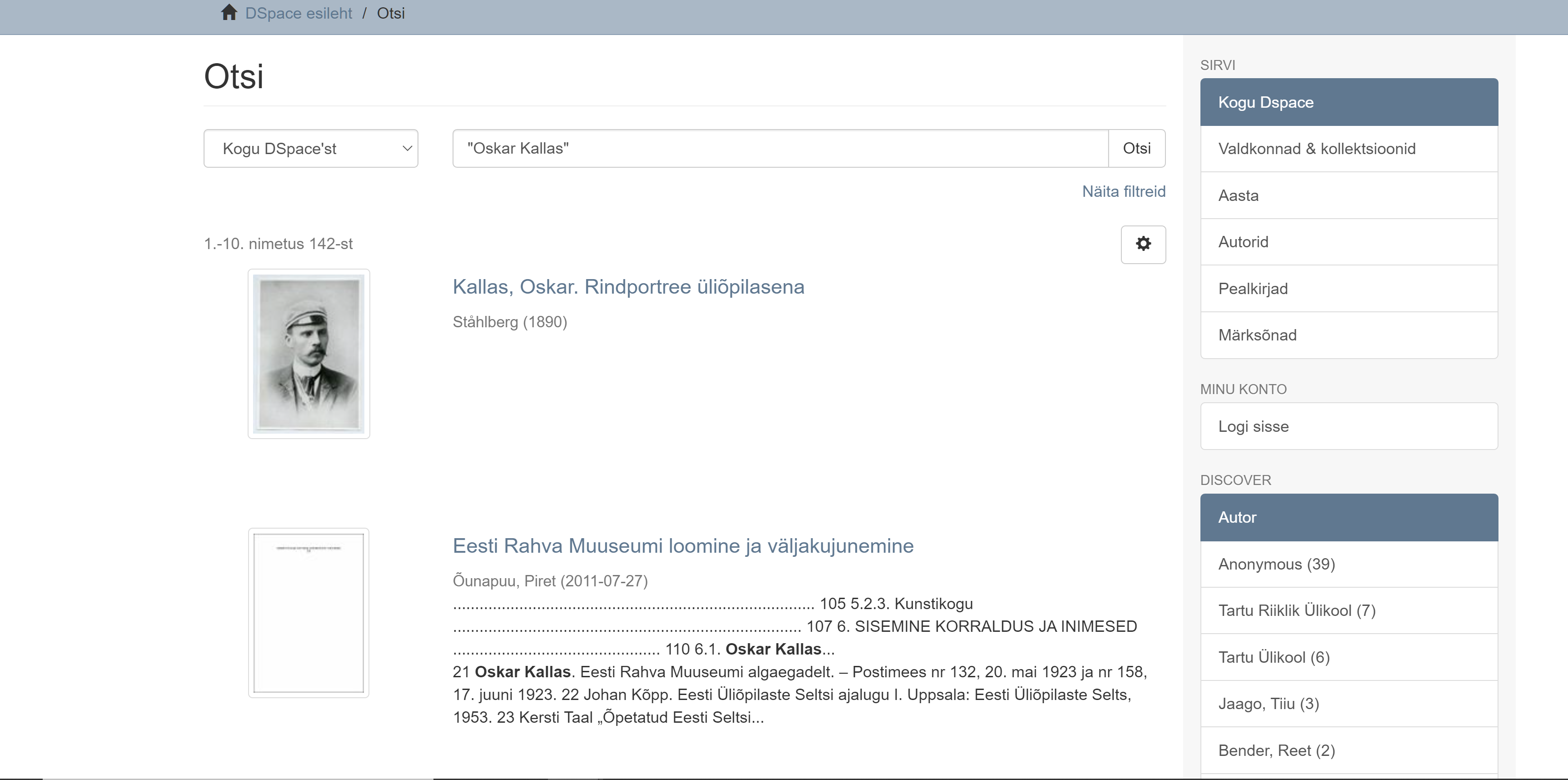 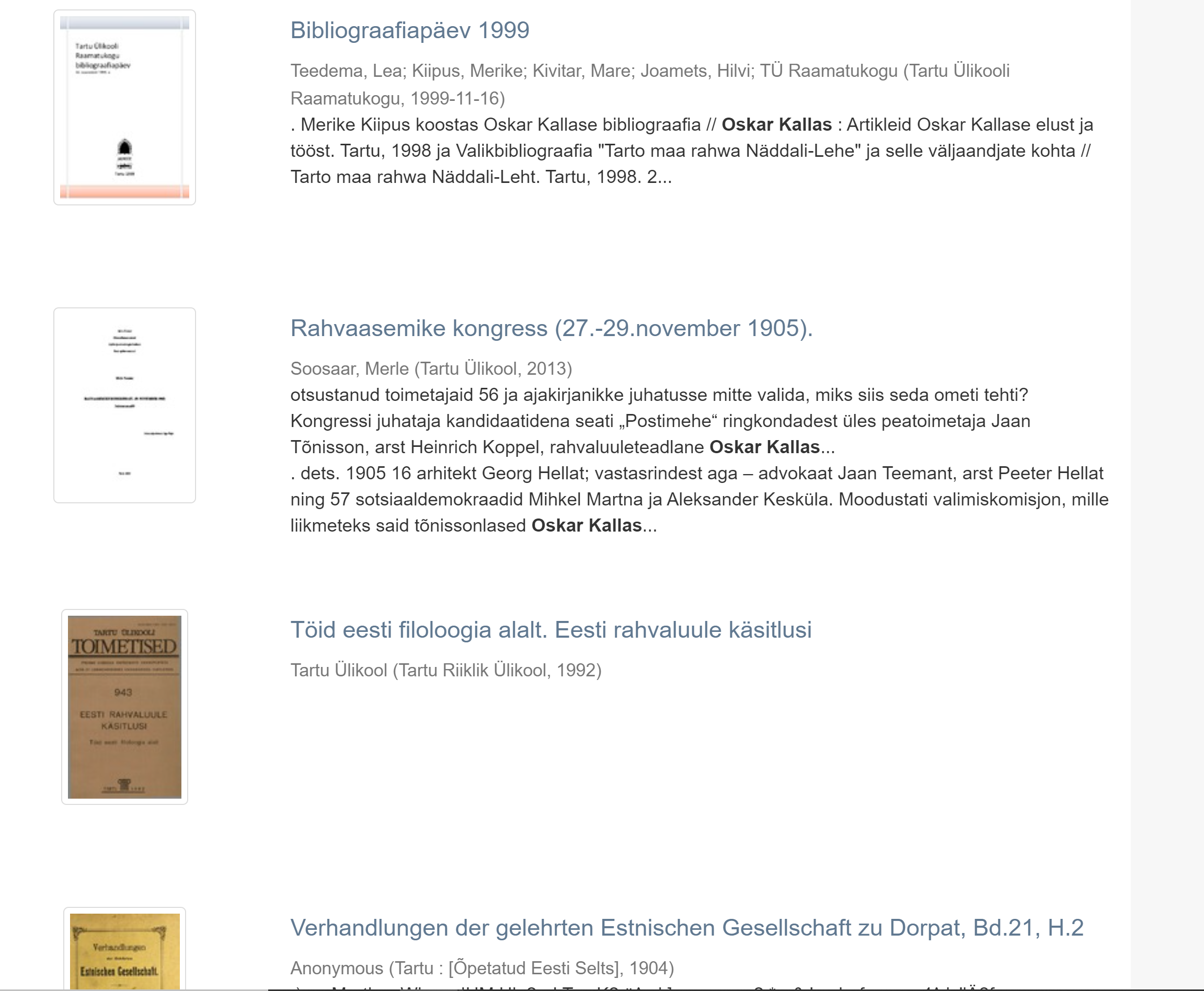 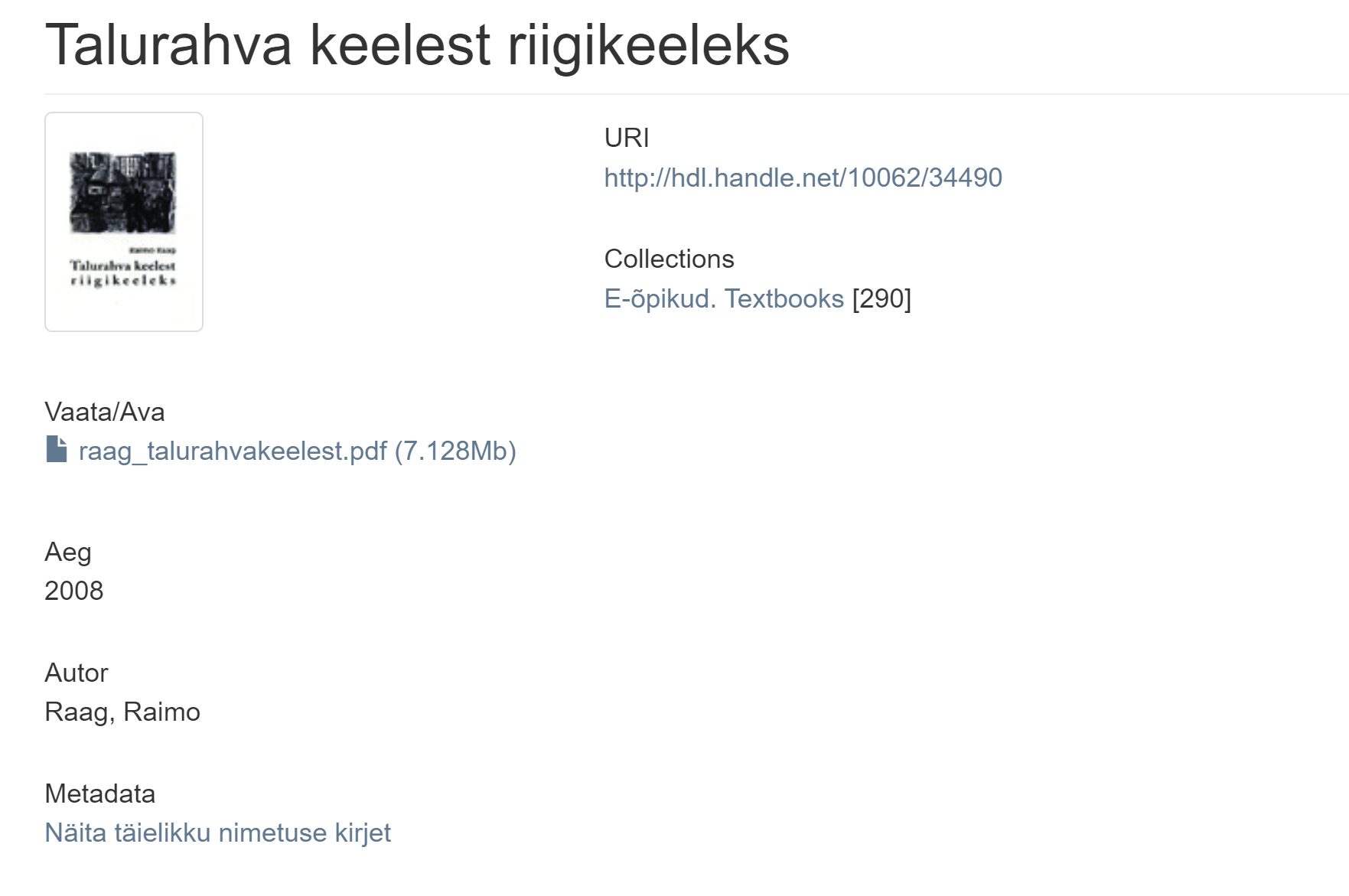 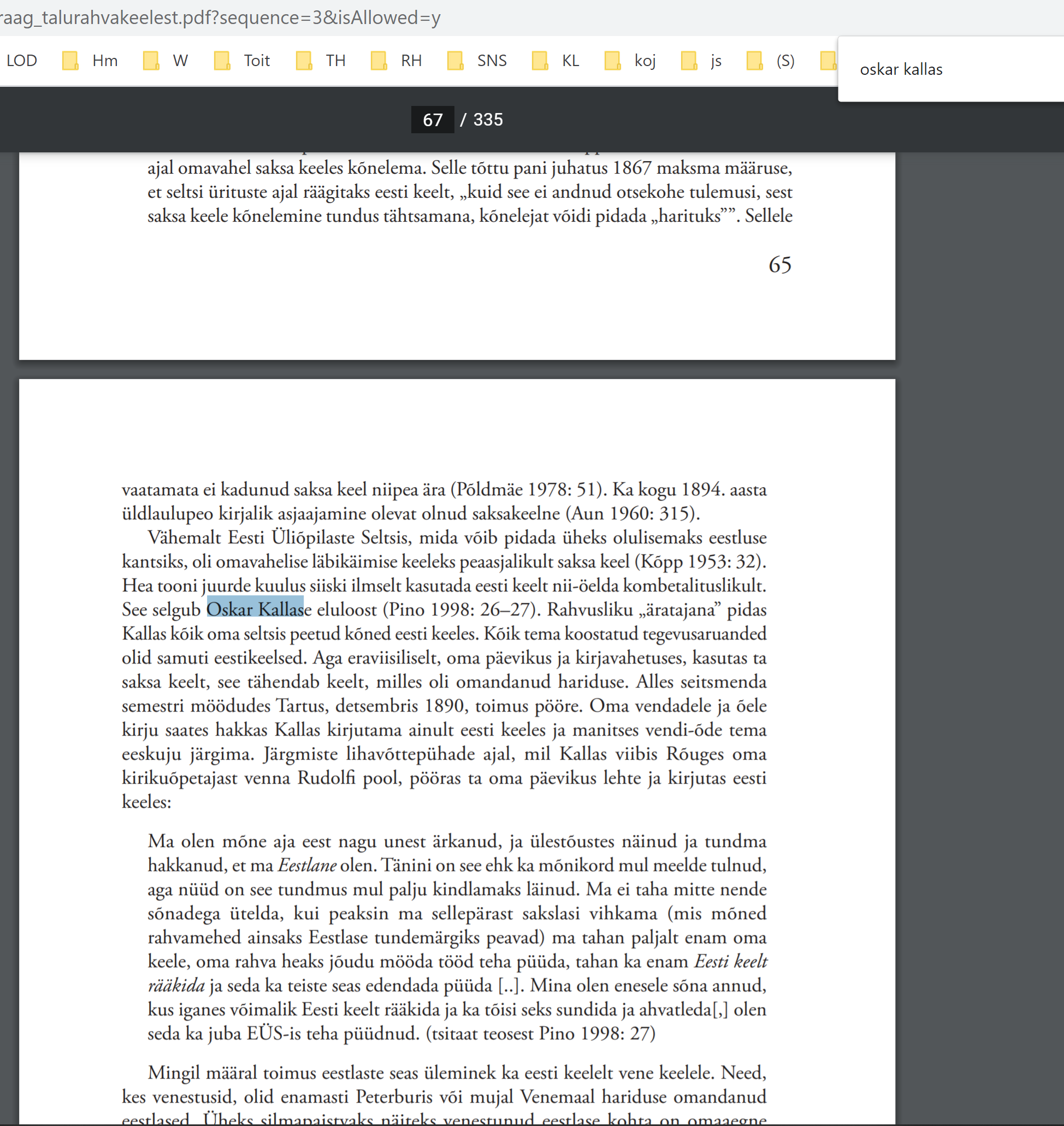 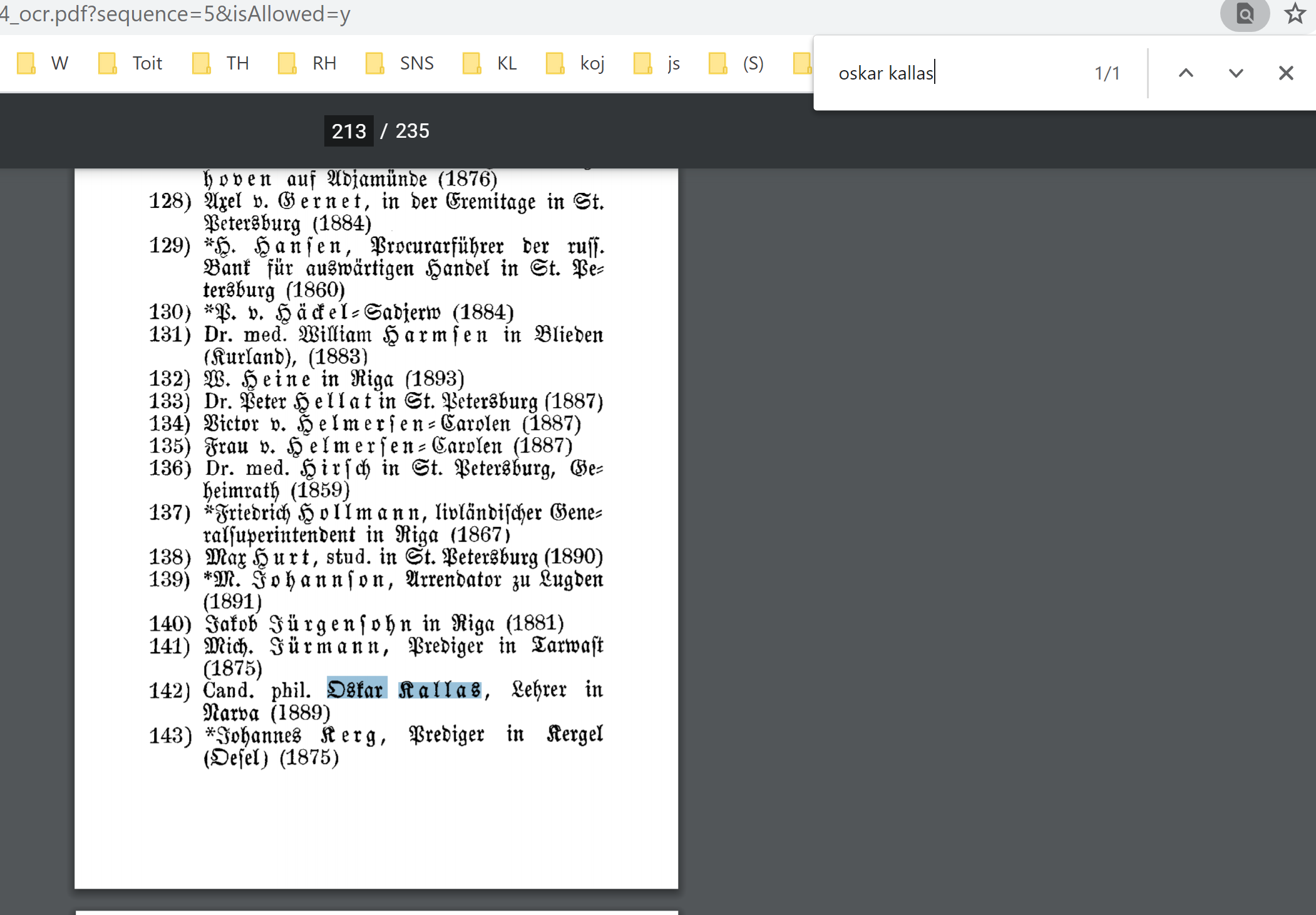 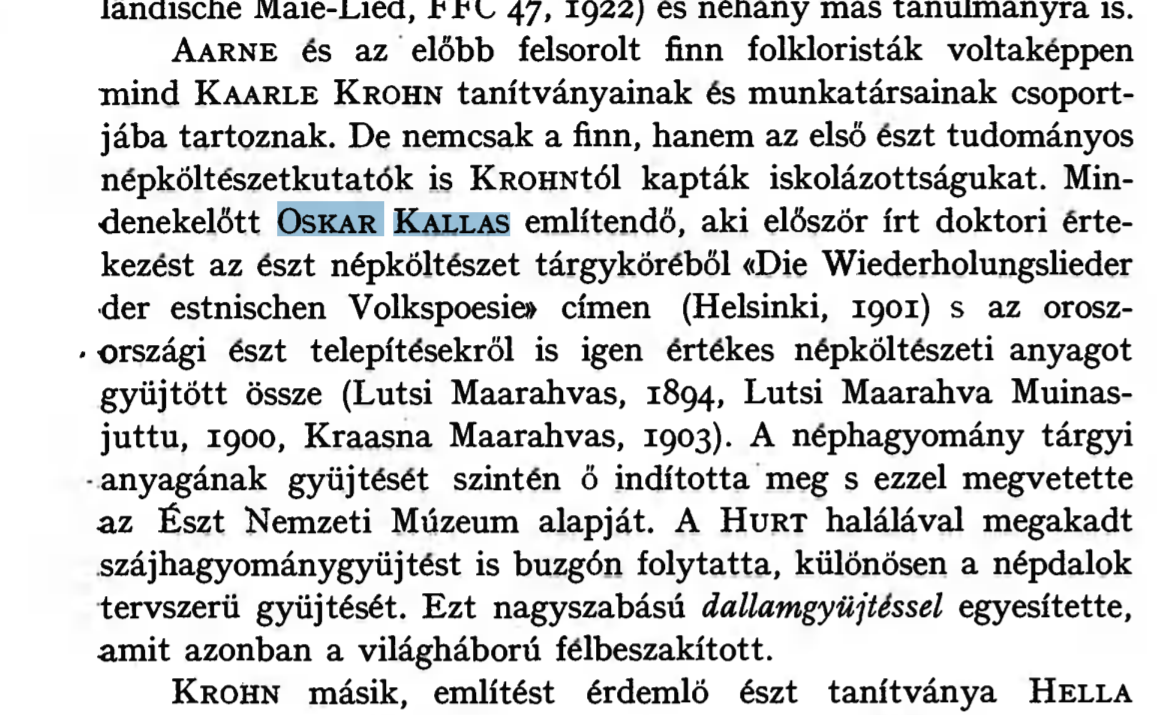 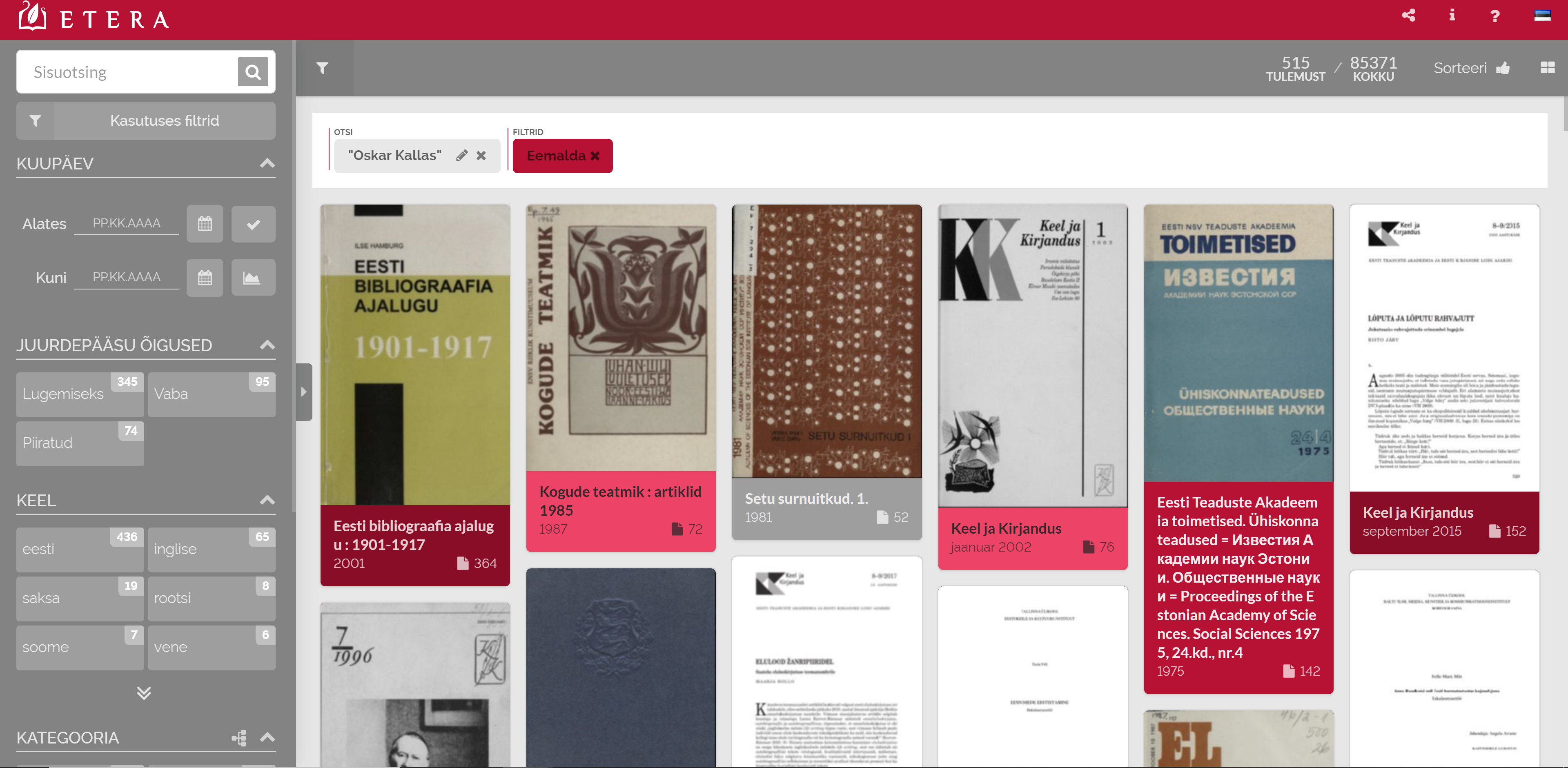 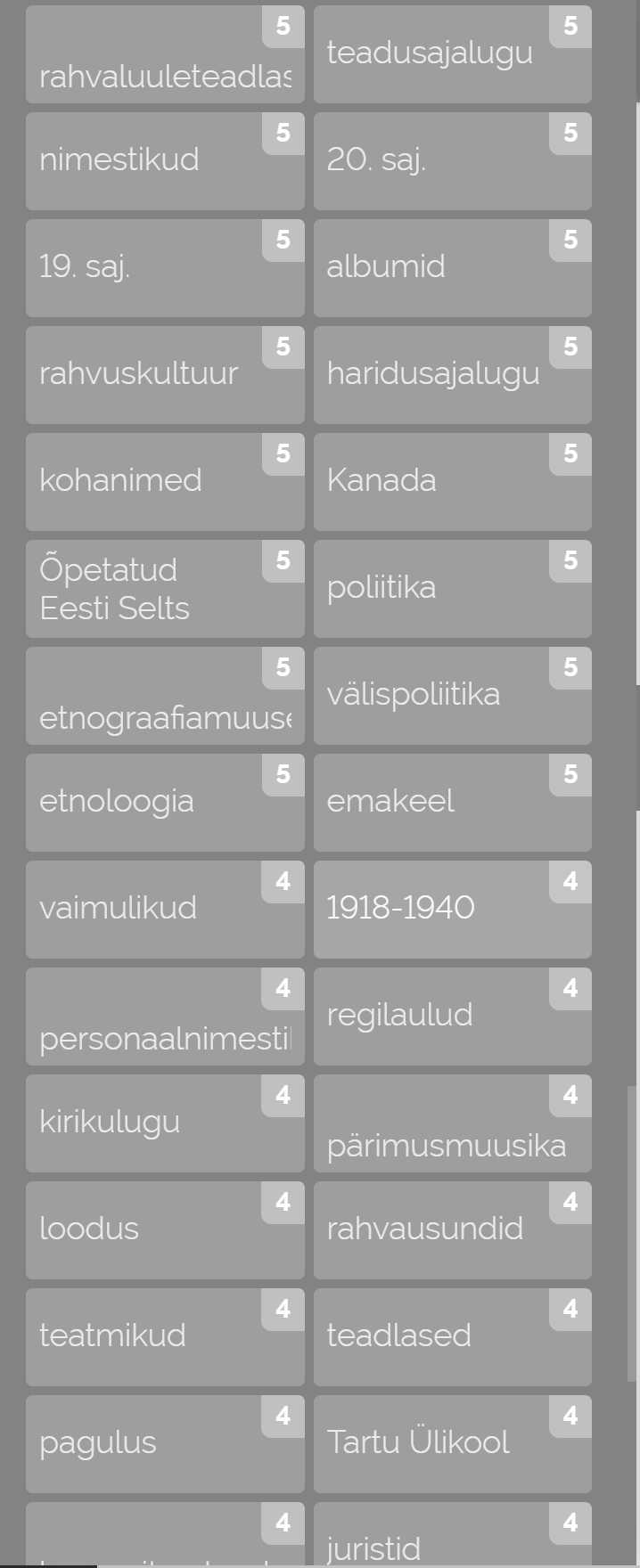 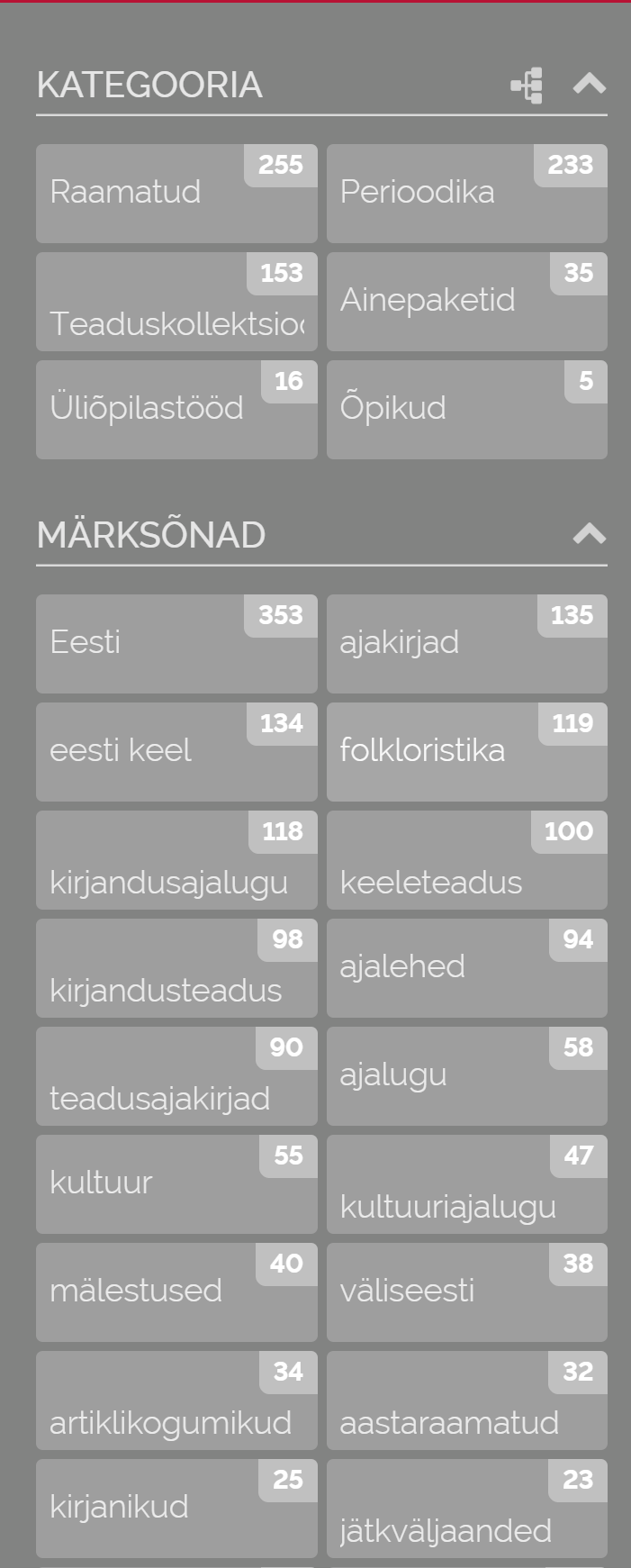 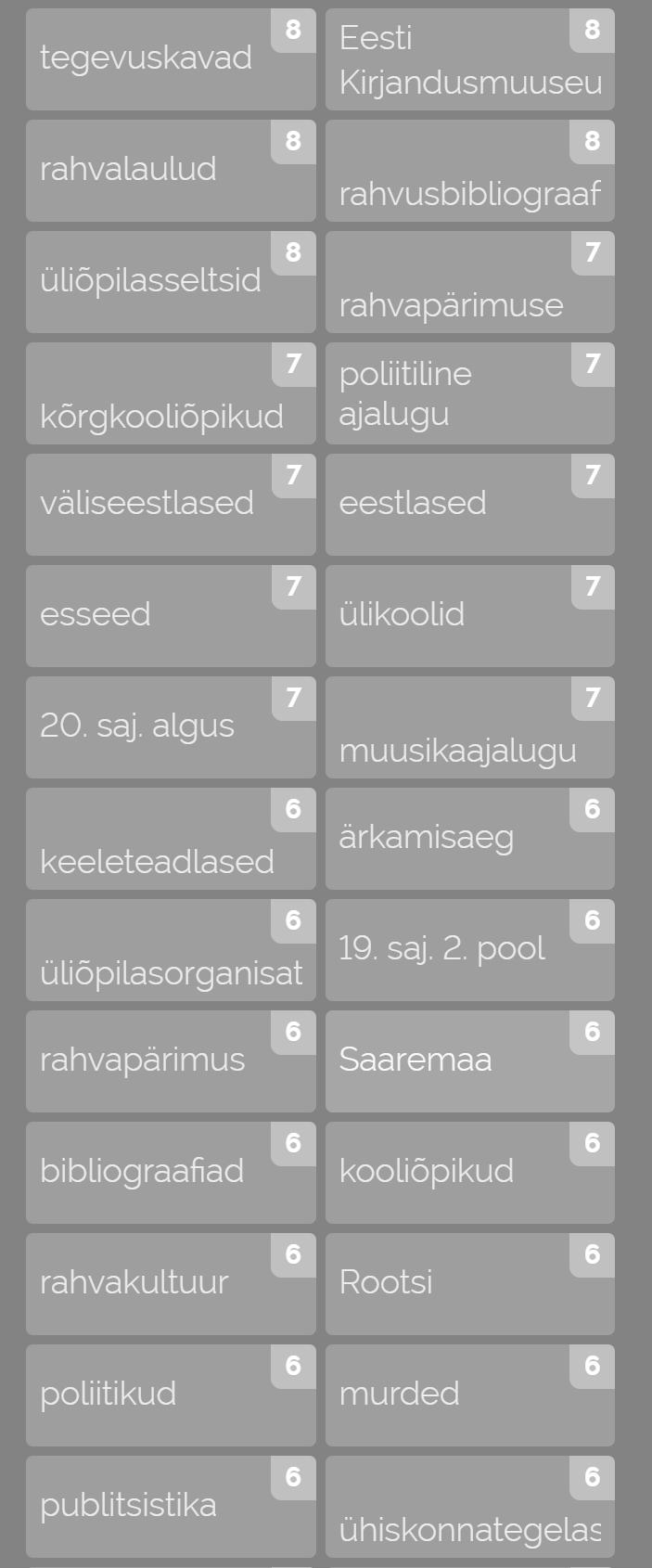 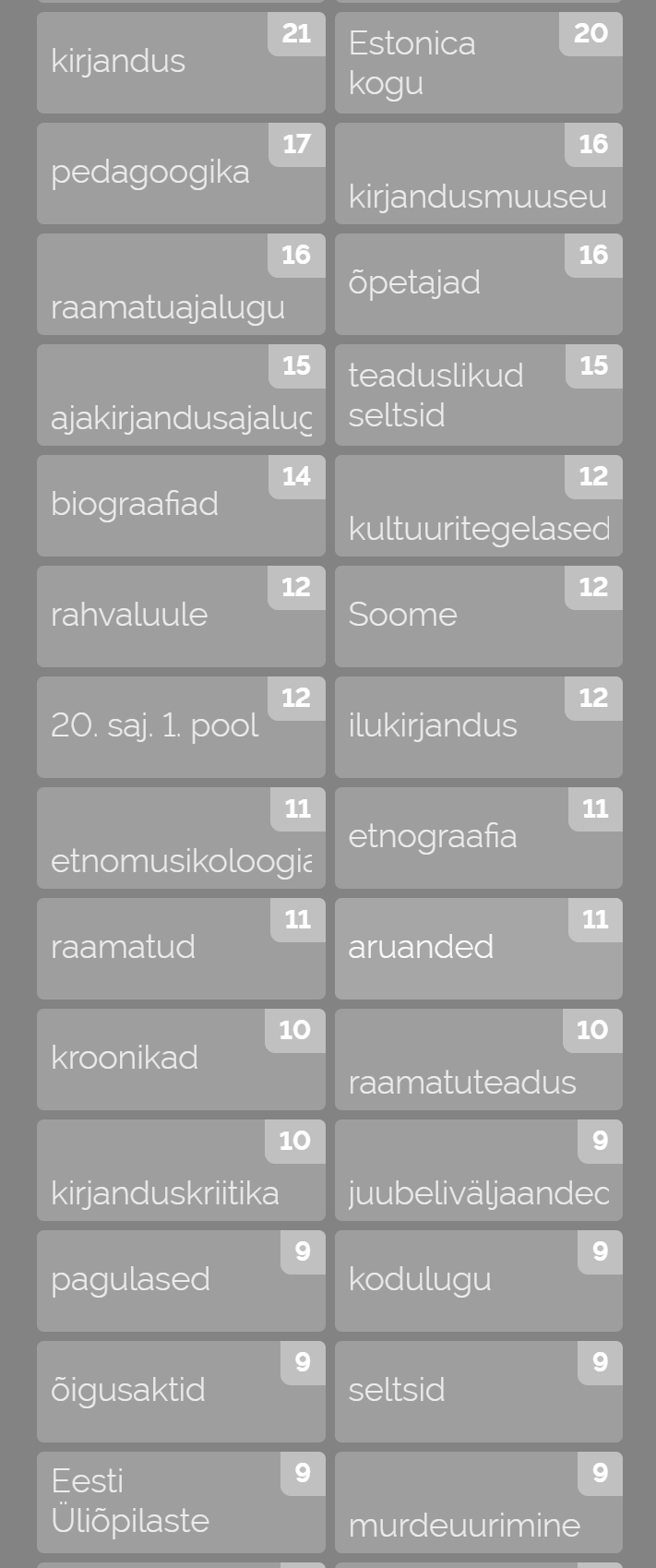 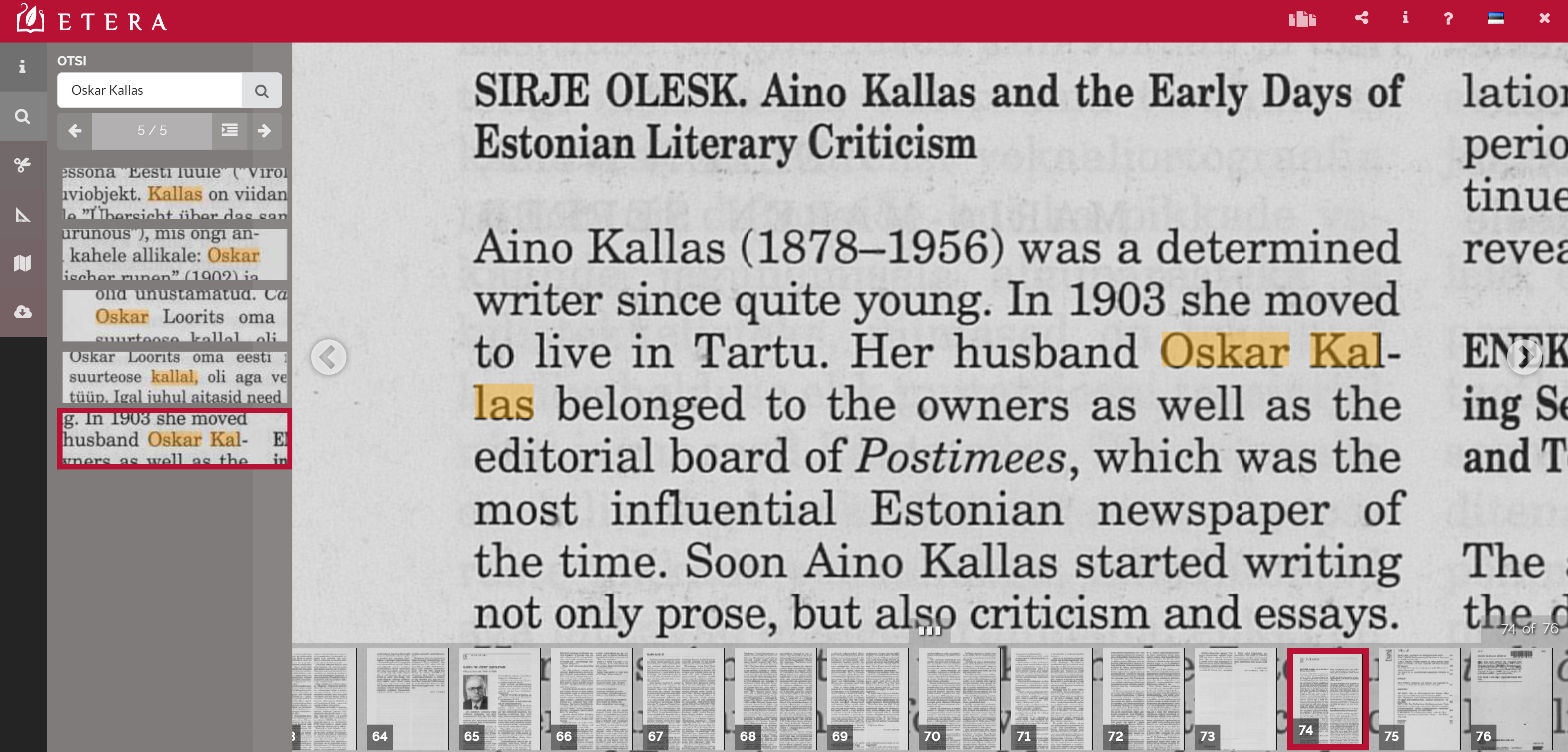 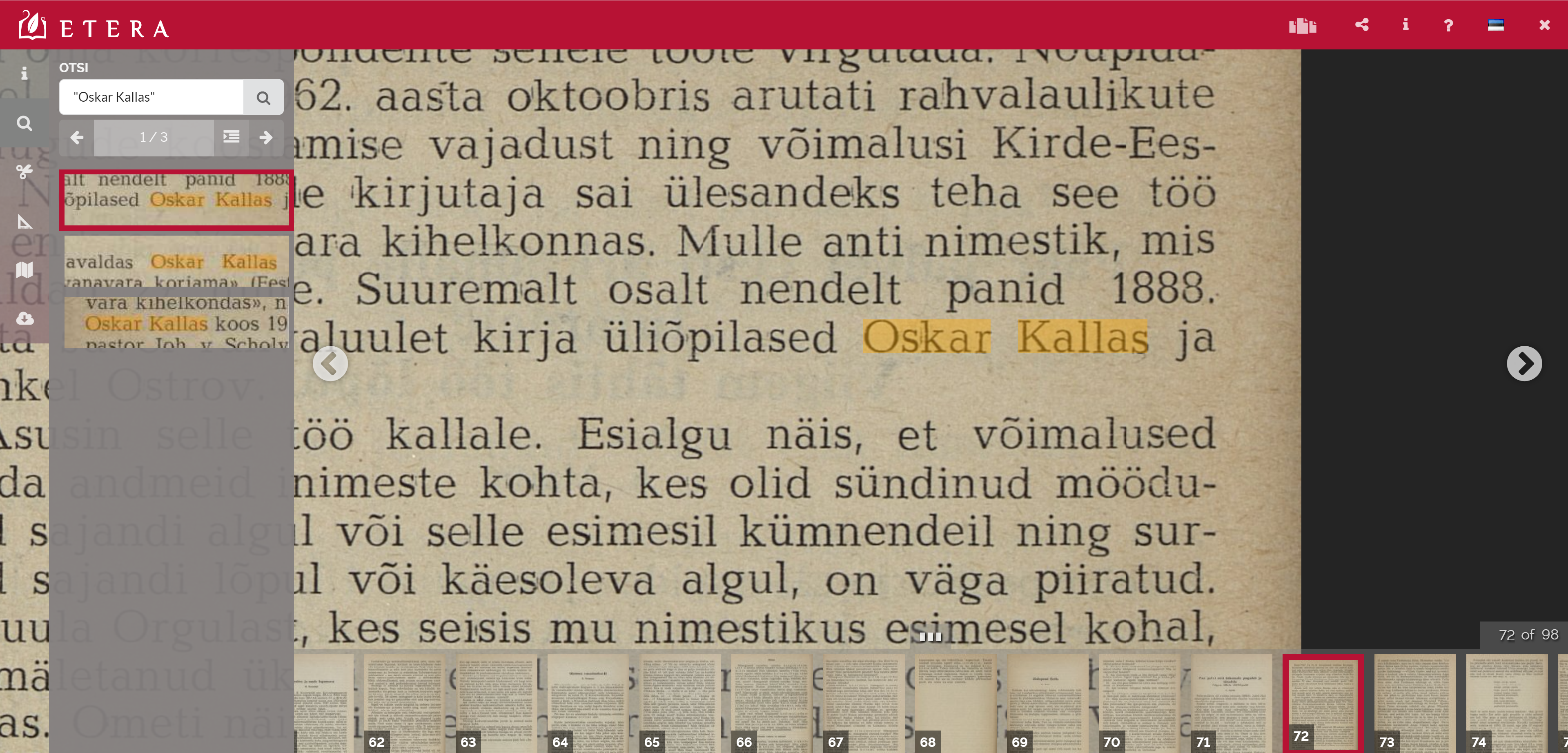 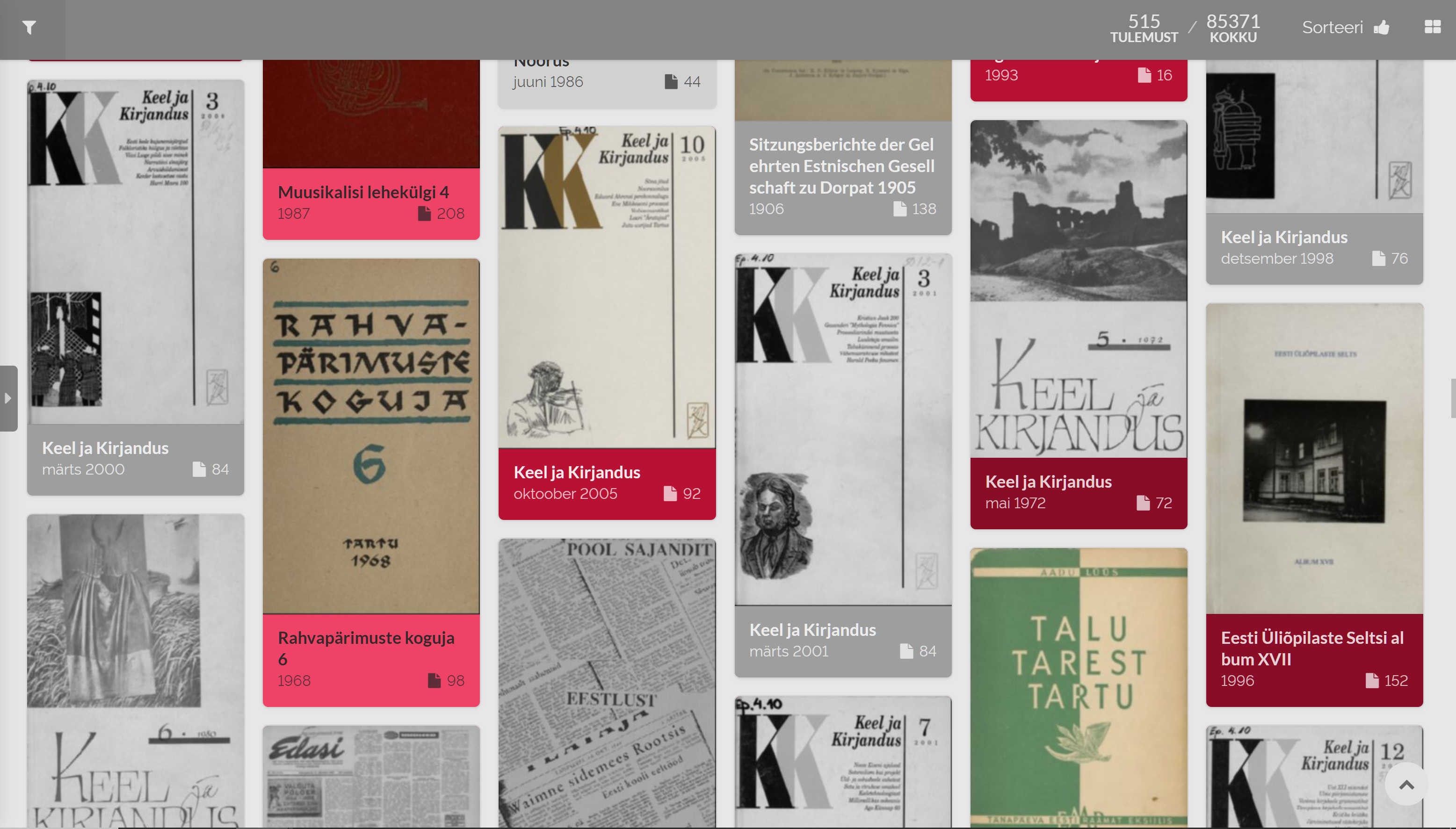 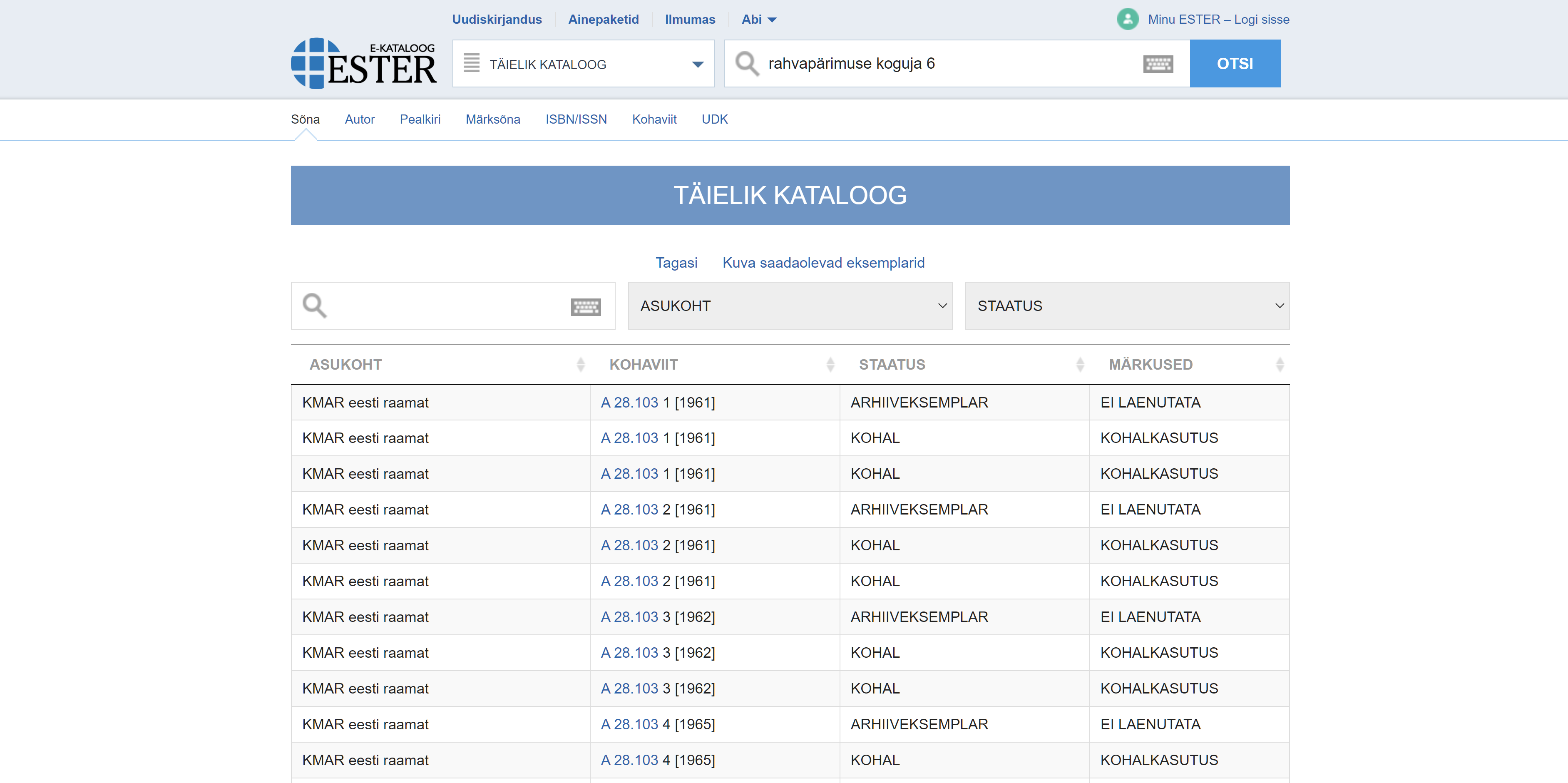 “Oskar Kallas” või Oskar Kallas
E-varamu – 1534 ja 273 tulemust
Kivike: Üldotsing – 322, Liitotsing – 309, Tegijaotsing – 6 tulemust.
Isik Oskar Kallase juures 25 säilikut ja 1940 pala! 
Muis: 41 tulemust ja “Oskar Kallase” – 91 tulemust (699)
Digar – 8 ja 677 tulemust
Ester – 39 ja 165 tulemust
DSpace – 142 ja 694 tulemust
Etera – 515 ja 727 tulemust
Kokkuvõte
E-varamu – hetkel ei ole võimalik kasutada
Kivike –  aeglane, hea juhend, keerukas tellimine, hea kättesaadavus kirjutistele, pilte on vähem, pala on ka kirjapala ja foto
Muis –  Palju pilte, lihtne süsteem, tagasiside ankeet iga teaviku juures
Digar – ilus disain, kuid vähe tulemusi
Ester – Pärast otsimist saab veel valida kitsendusi
DSpace – Otsib ka teksti seest
Etera – Otsib ka teksti seest, hea disain, palju pilte ja materjale on  kättesaadavad, arusaadav ja meeldiv kasutuskogemus
Tänan tähelepanu eest!
Head Oskar Kallase päeva!